Кочетков Владимир Александровичпедагог, методист ГБУДО ДХШ 7
«Новые методические модули 
в академическом художественном образовании»
1 модуль живопись Цветовой ключ
2 модуль рисунок Изометрия
Москва 2023
Кочетков Владимир Александровичсреднее образование: МАХУ пам.1905 гвысшее образование: МГАХИ им Сурикова
Педагогический стаж 15 лет.педагог высшей квалификационной категорииоснователь факультета дизайн в ДХШ 7 г. Москва
Календарно тематический план факультета "Дизайн" (wordpress.com)
1 Модуль 
Предмет «Живопись»: Цветовой ключ
Цветовой ключ или Колор Кей (color key). Переводится с английского дословно как цветовой ключ. Термин применяется в медиаиндустрии. Это общий колорит, освещение и тон кадра, при помощи которого мы получаем заряд эмоций, удивление, страх, грусть, радость... Колорит воздействует на нас, осознаем мы это или нет. С развитием сценария меняется персонаж и колор кей. Мы двигаемся по сюжету вместе с персонажами, слушаем диалоги, следим за событиями, слушаем музыку, а цвет нам лучше помогает сопереживать, погружает нас в нужную атмосферу. 
Колор кей - это цветовой ключ к сердцу зрителя.
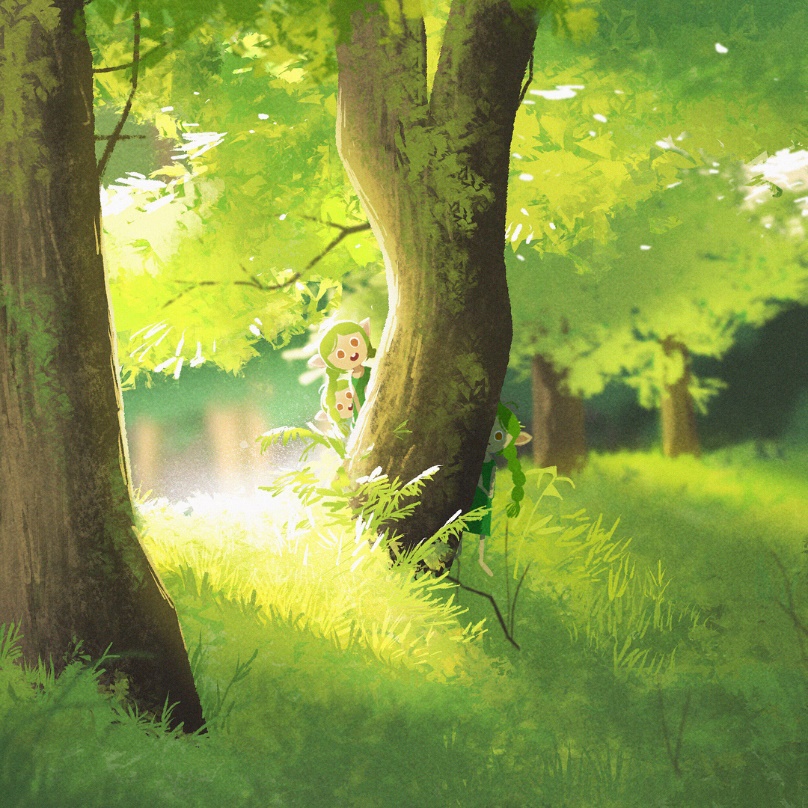 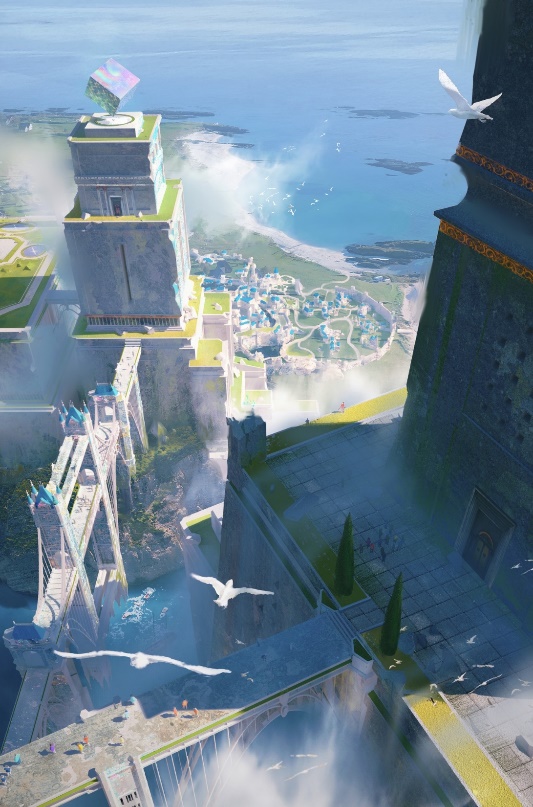 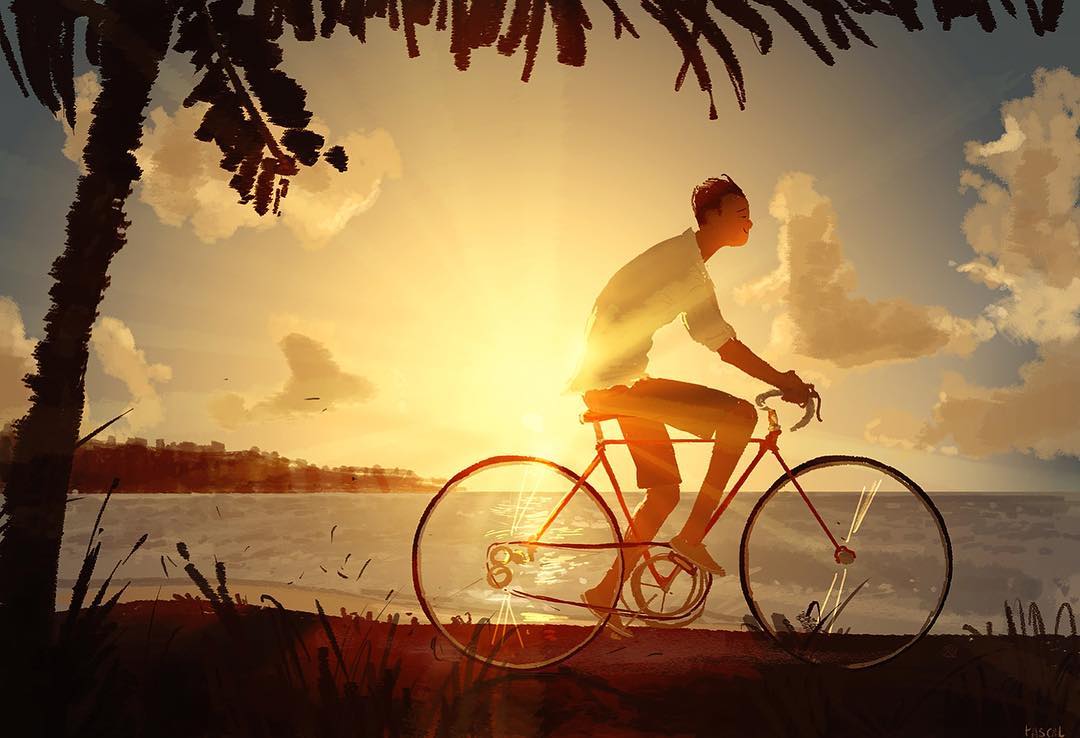 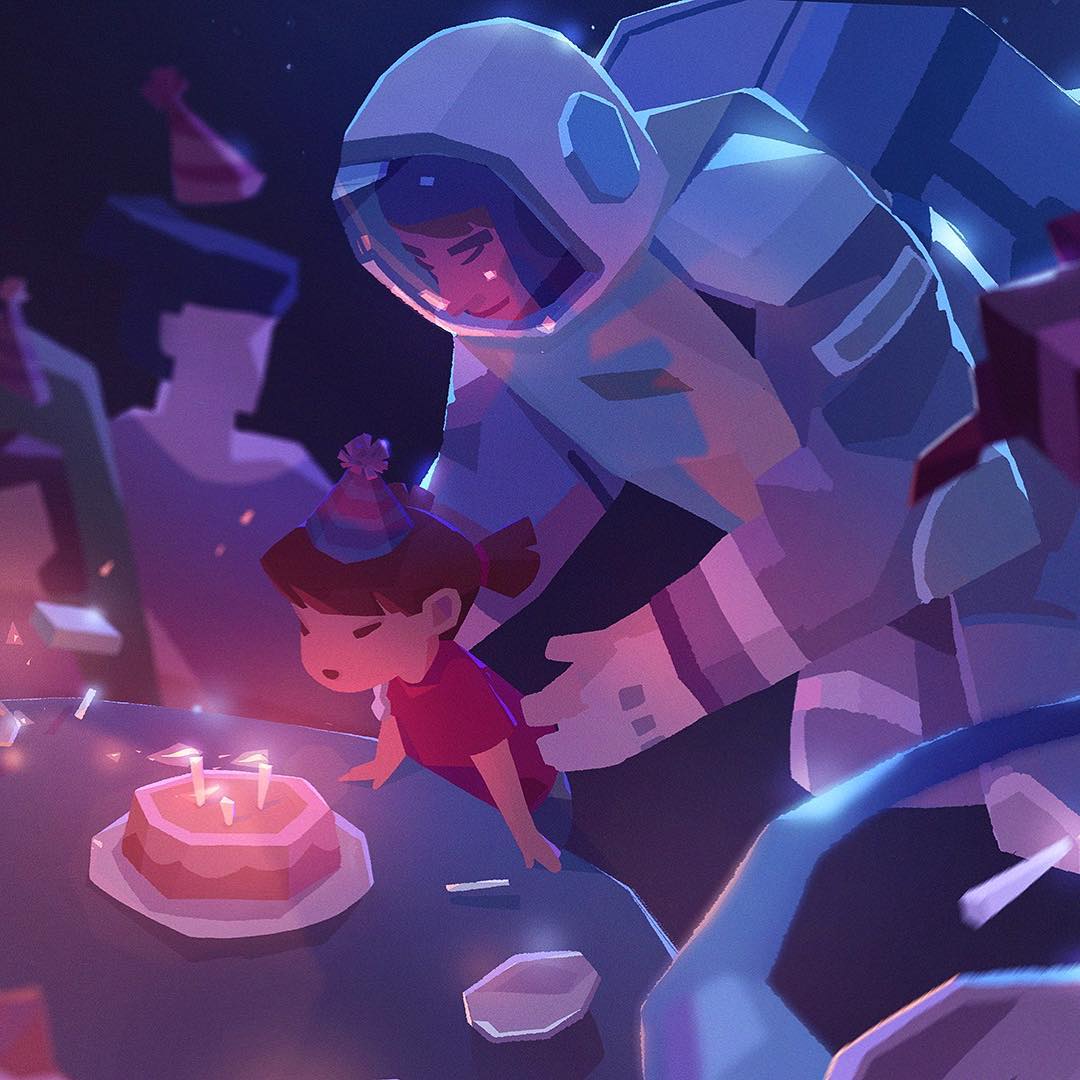 В академических постановках зачастую нет цветового ключа
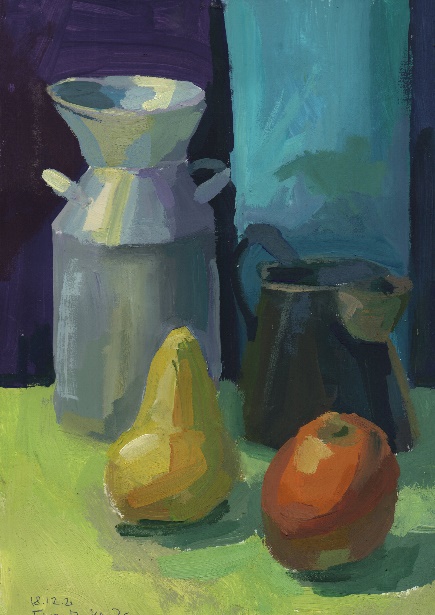 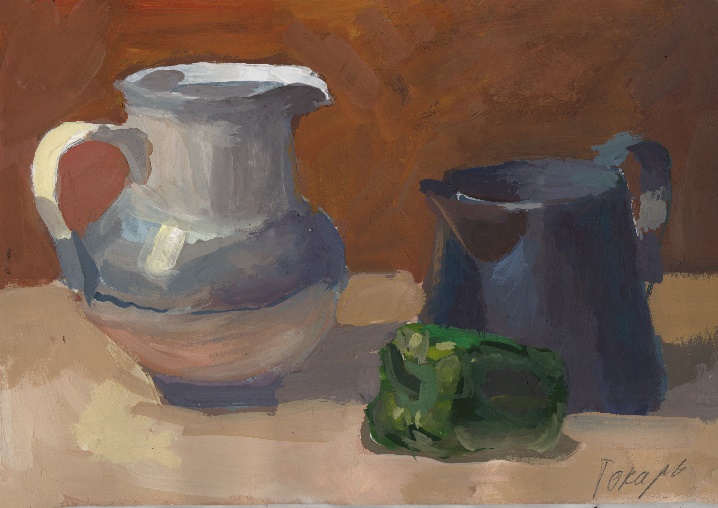 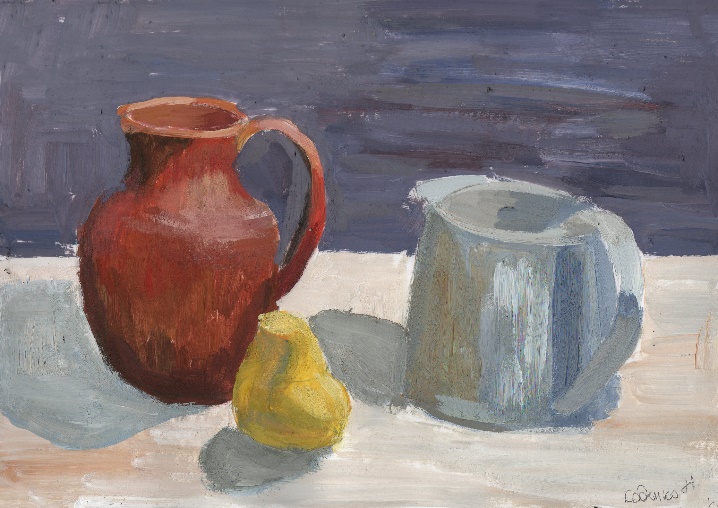 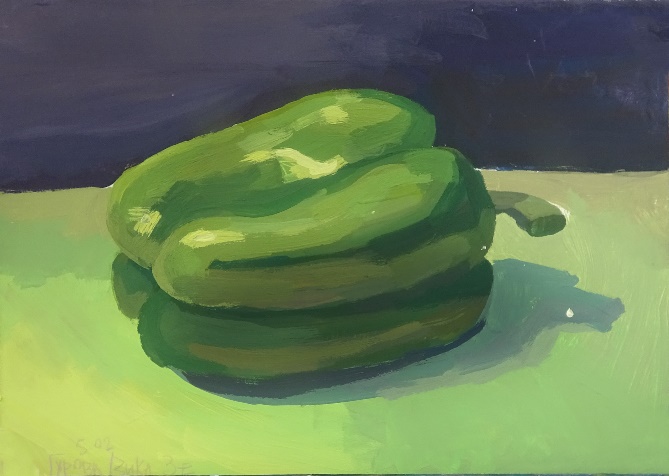 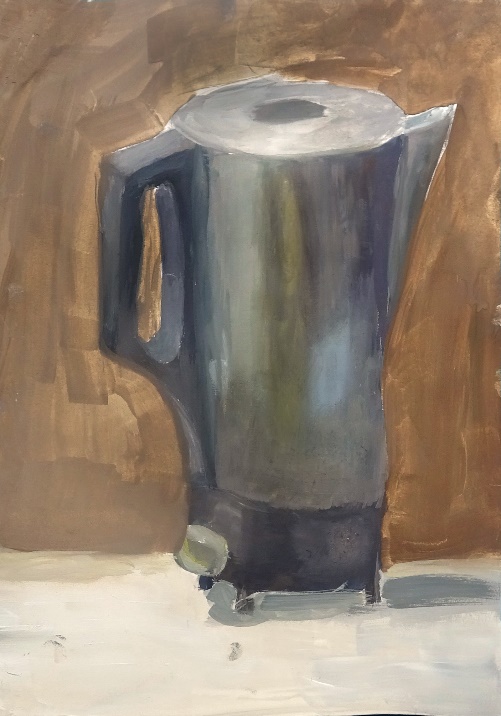 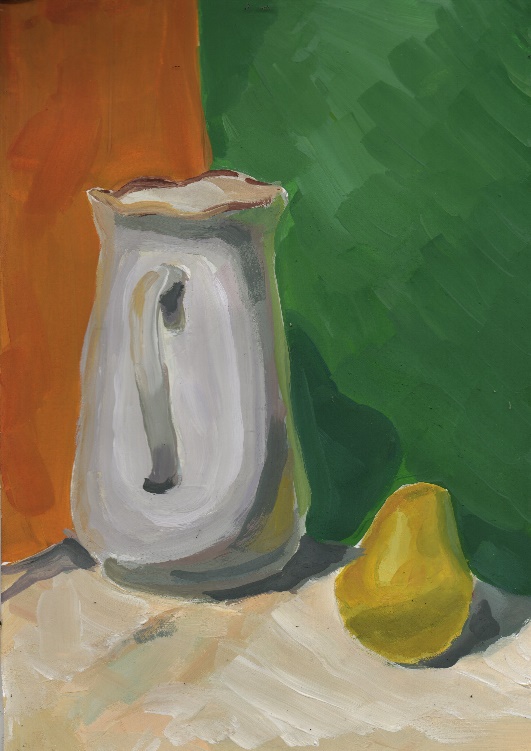 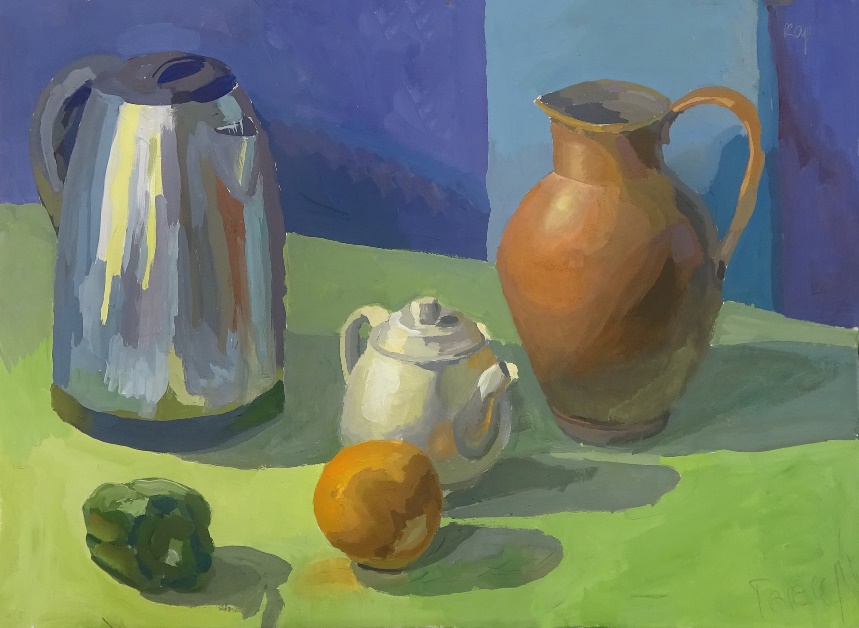 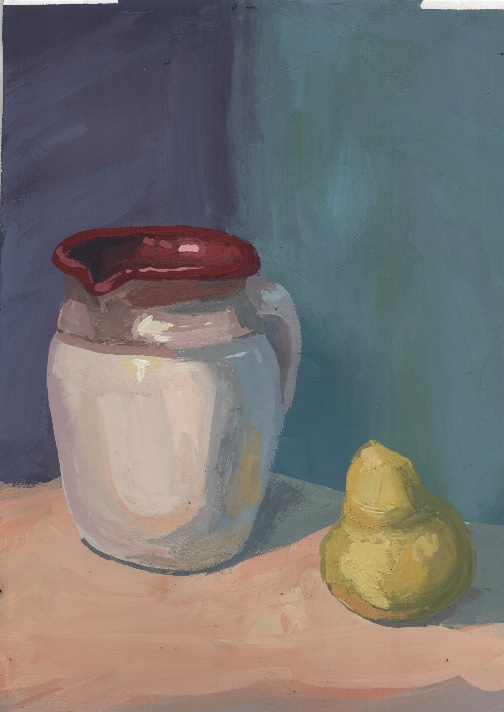 Даже в картинах часто нет цветового ключа
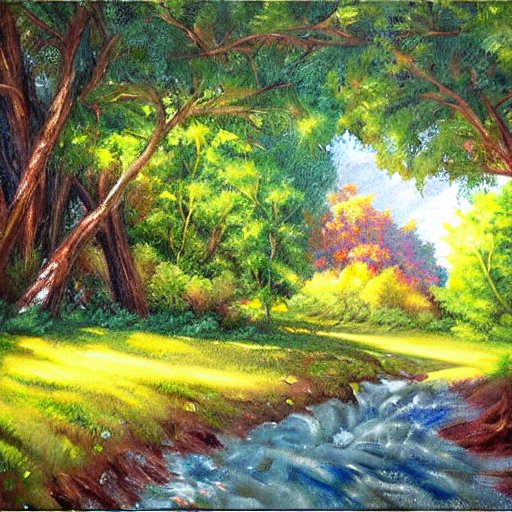 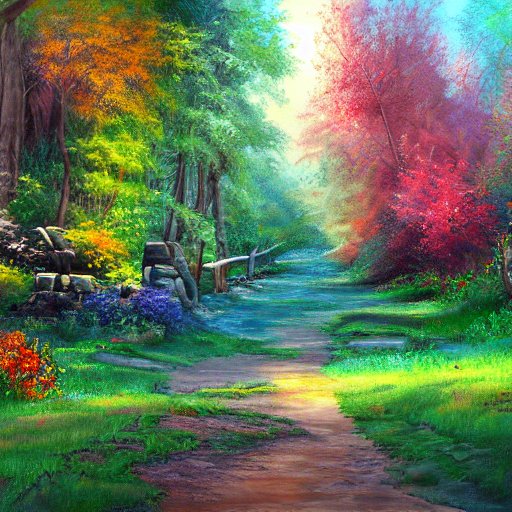 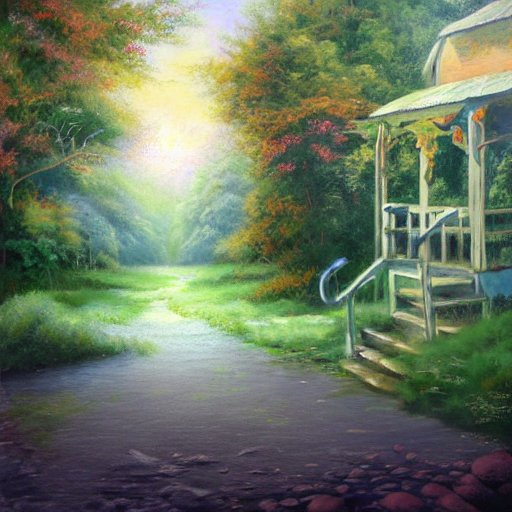 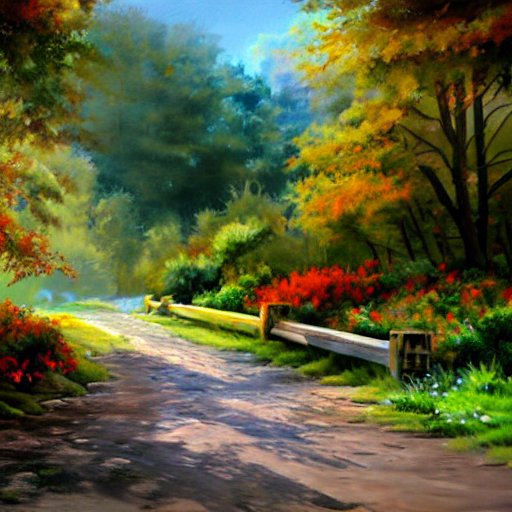 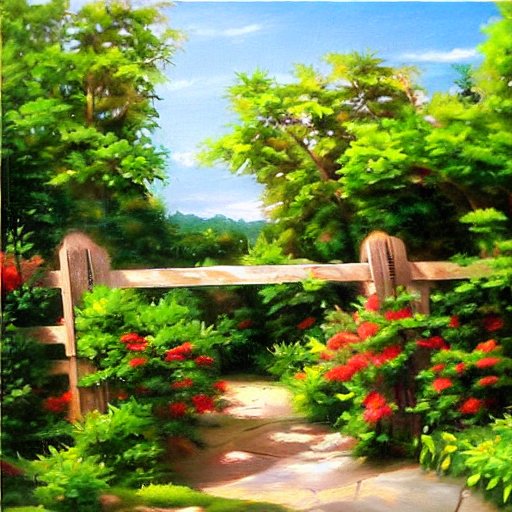 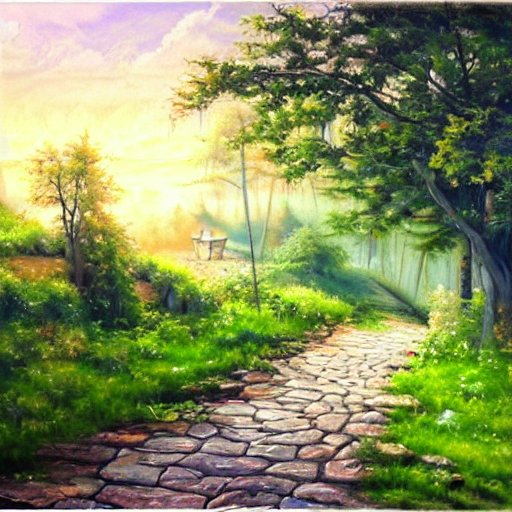 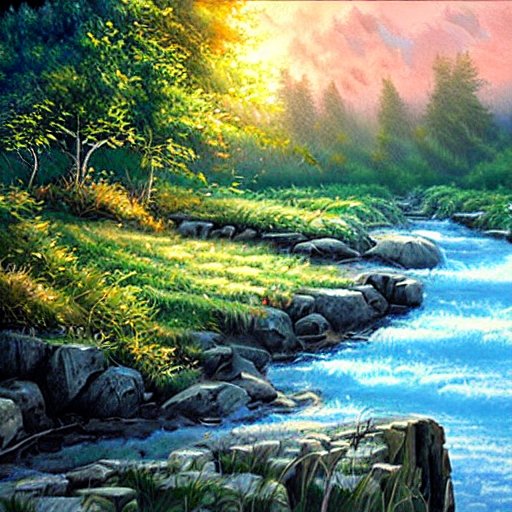 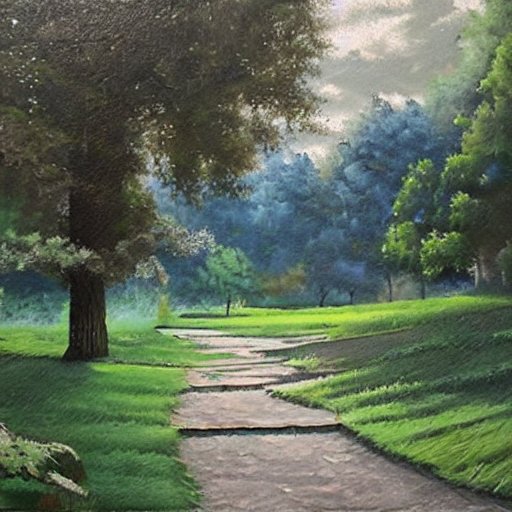 Цветовой ключ на пленэре
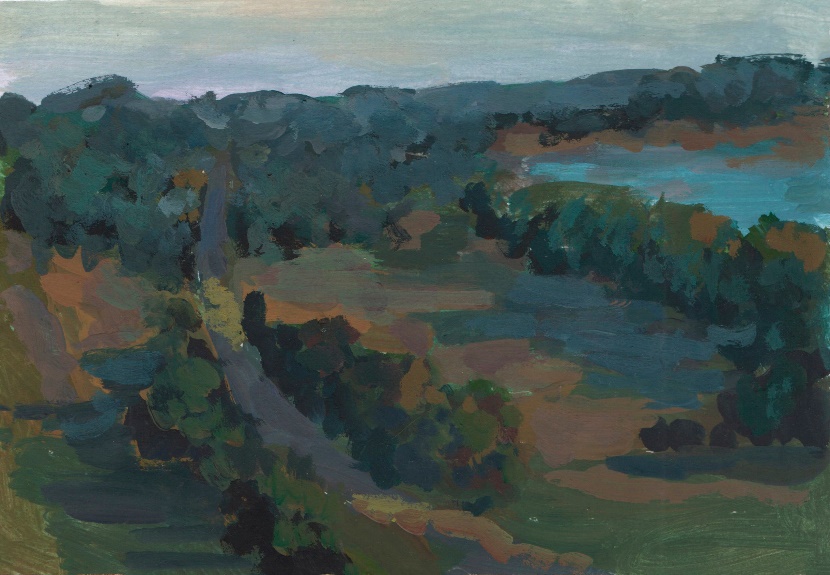 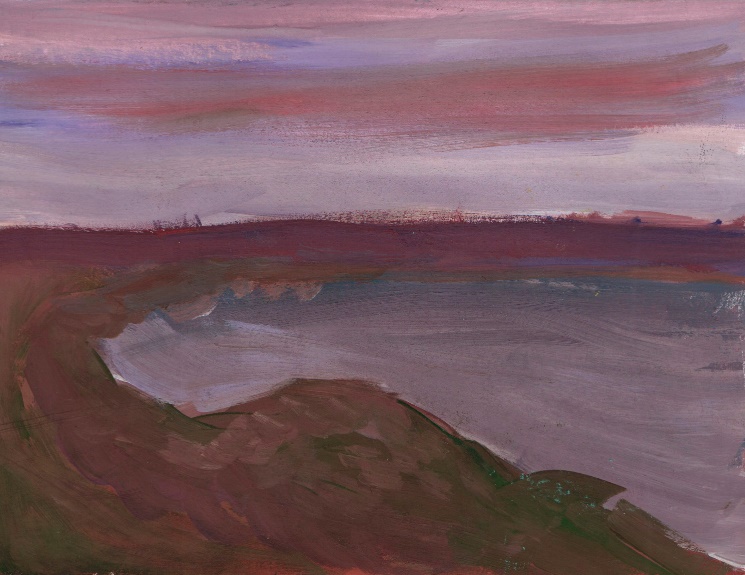 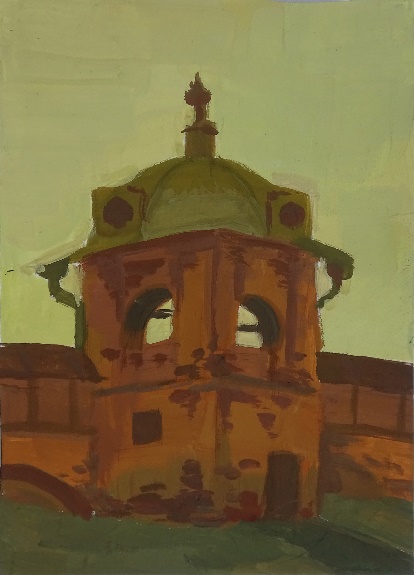 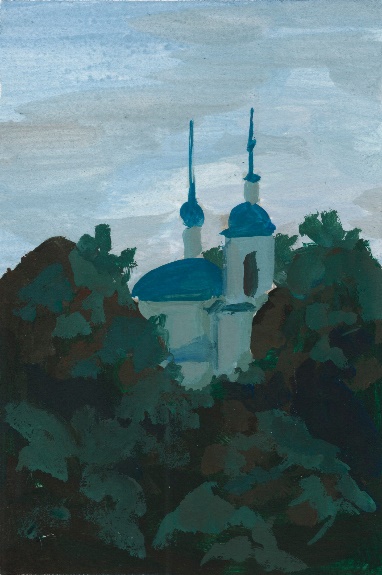 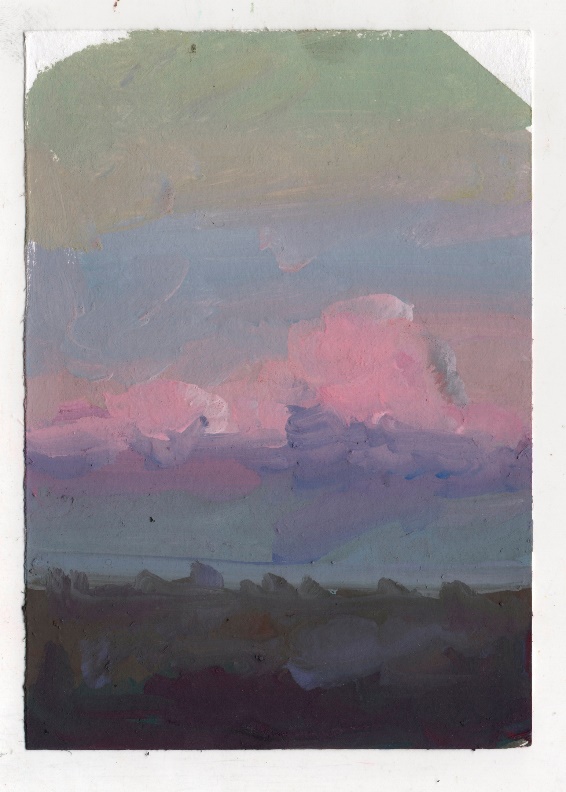 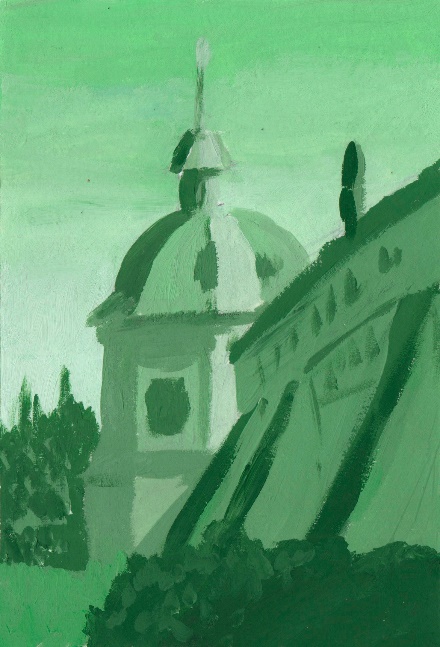 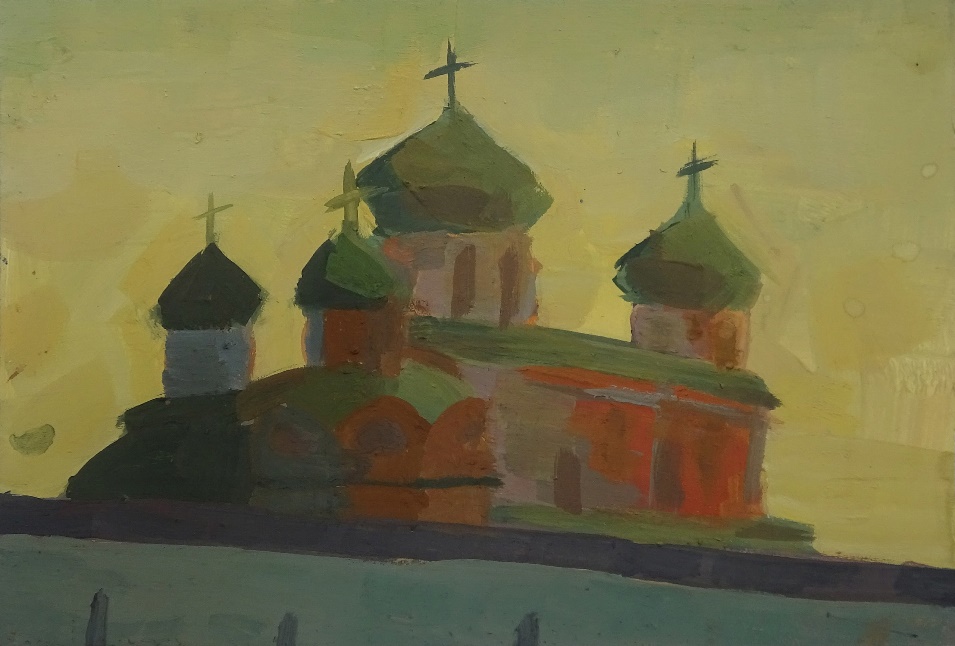 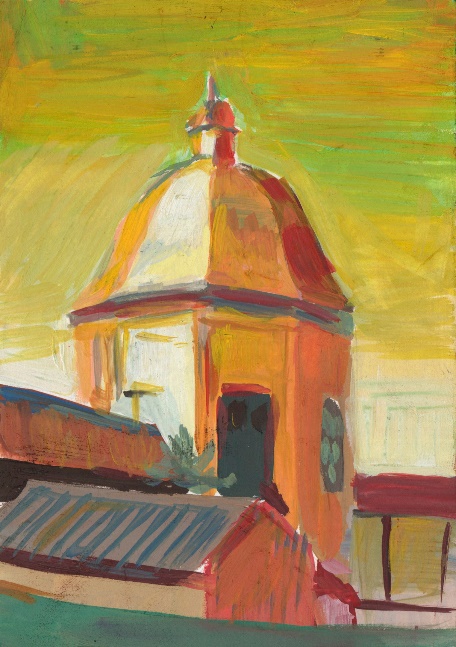 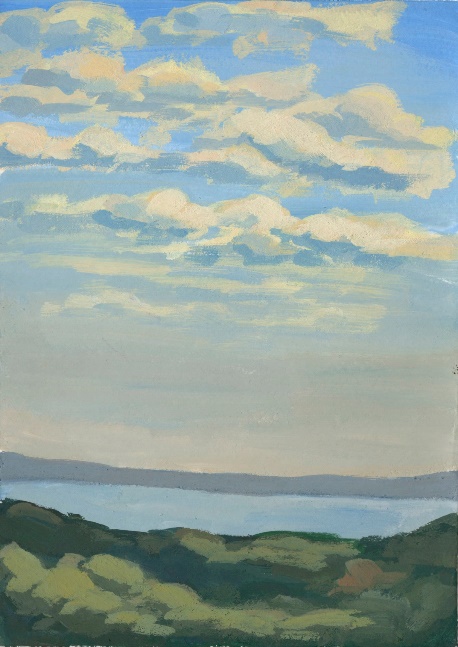 Для чего цветовой ключ
Нет цветового ключа
Есть цветовой ключ
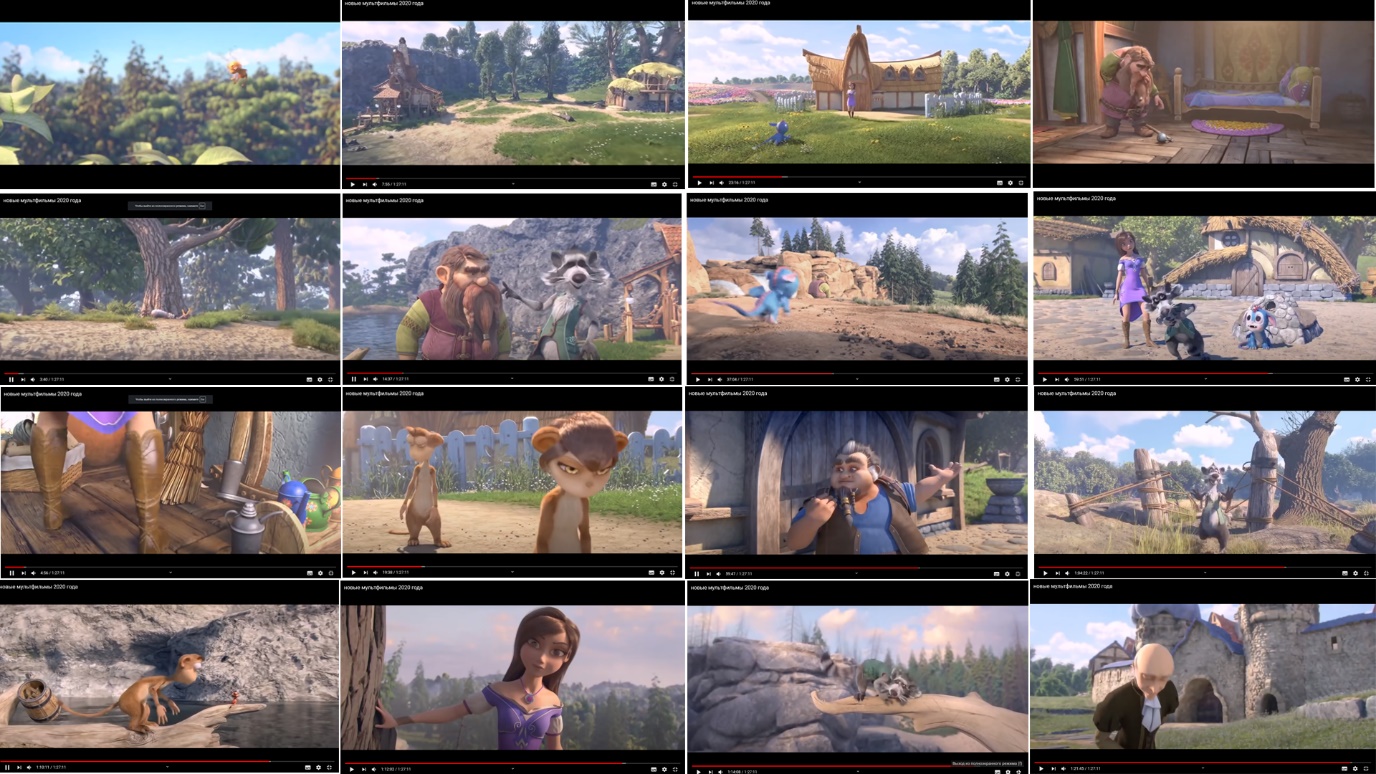 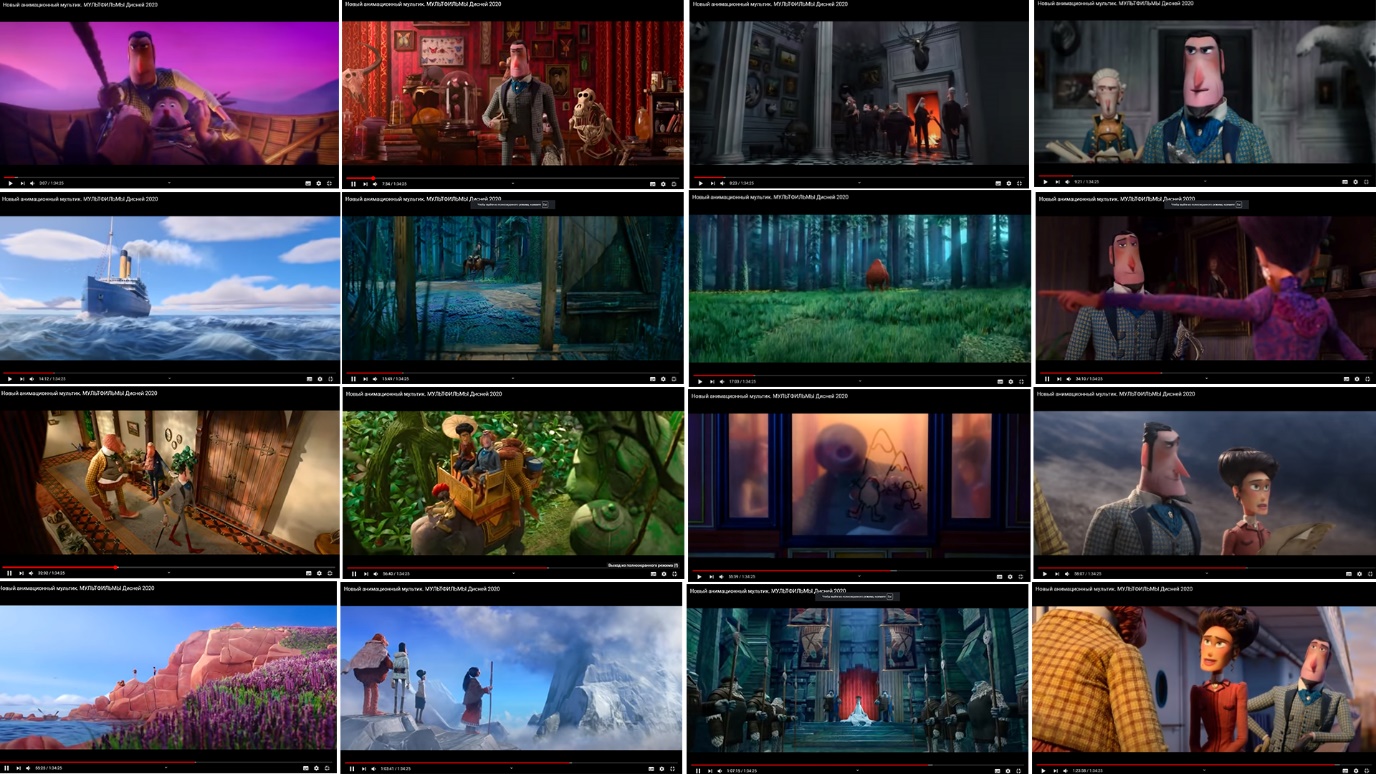 Цветовой ключ в анимации
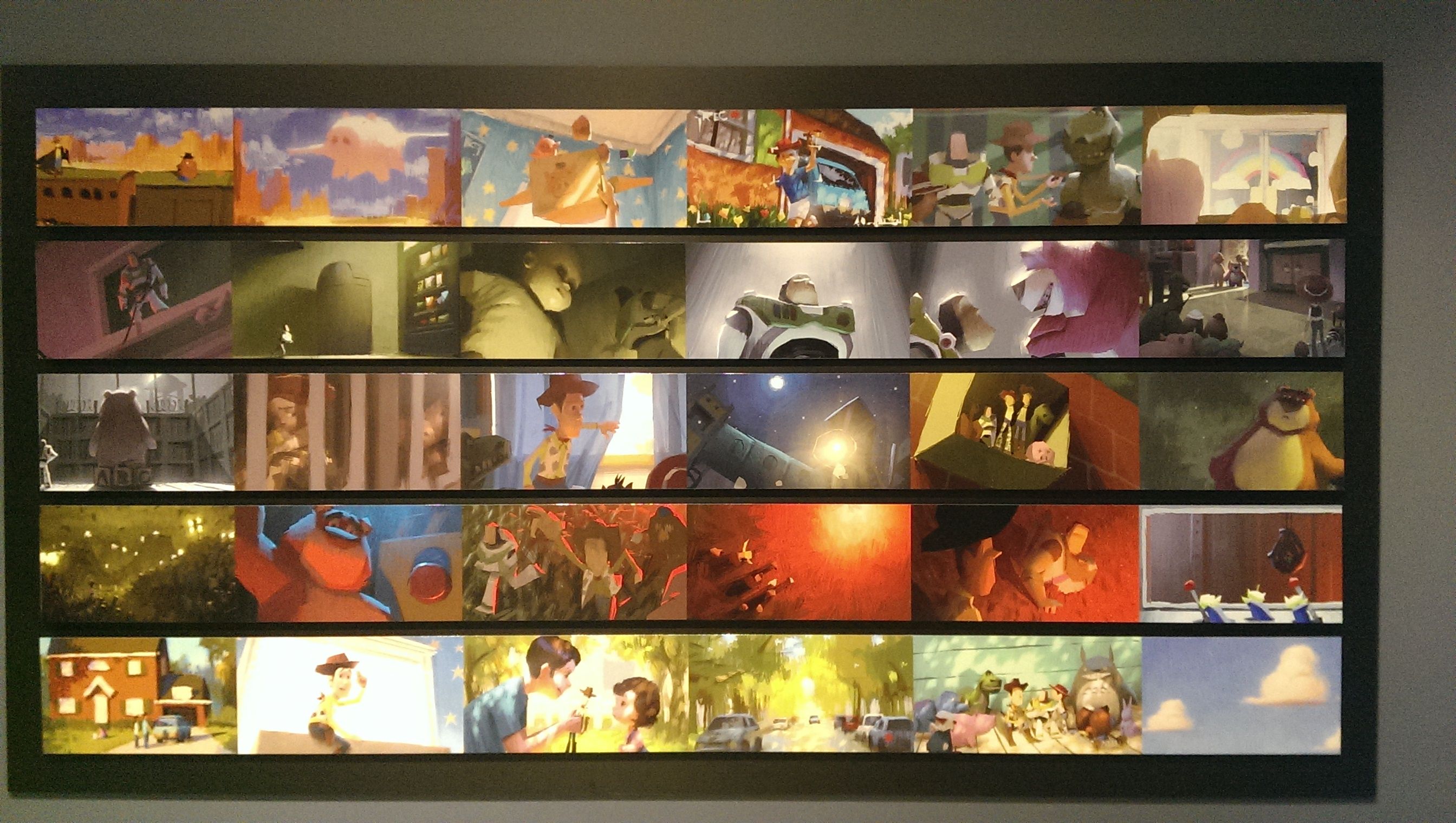 Цветовой ключ в книжной иллюстрации
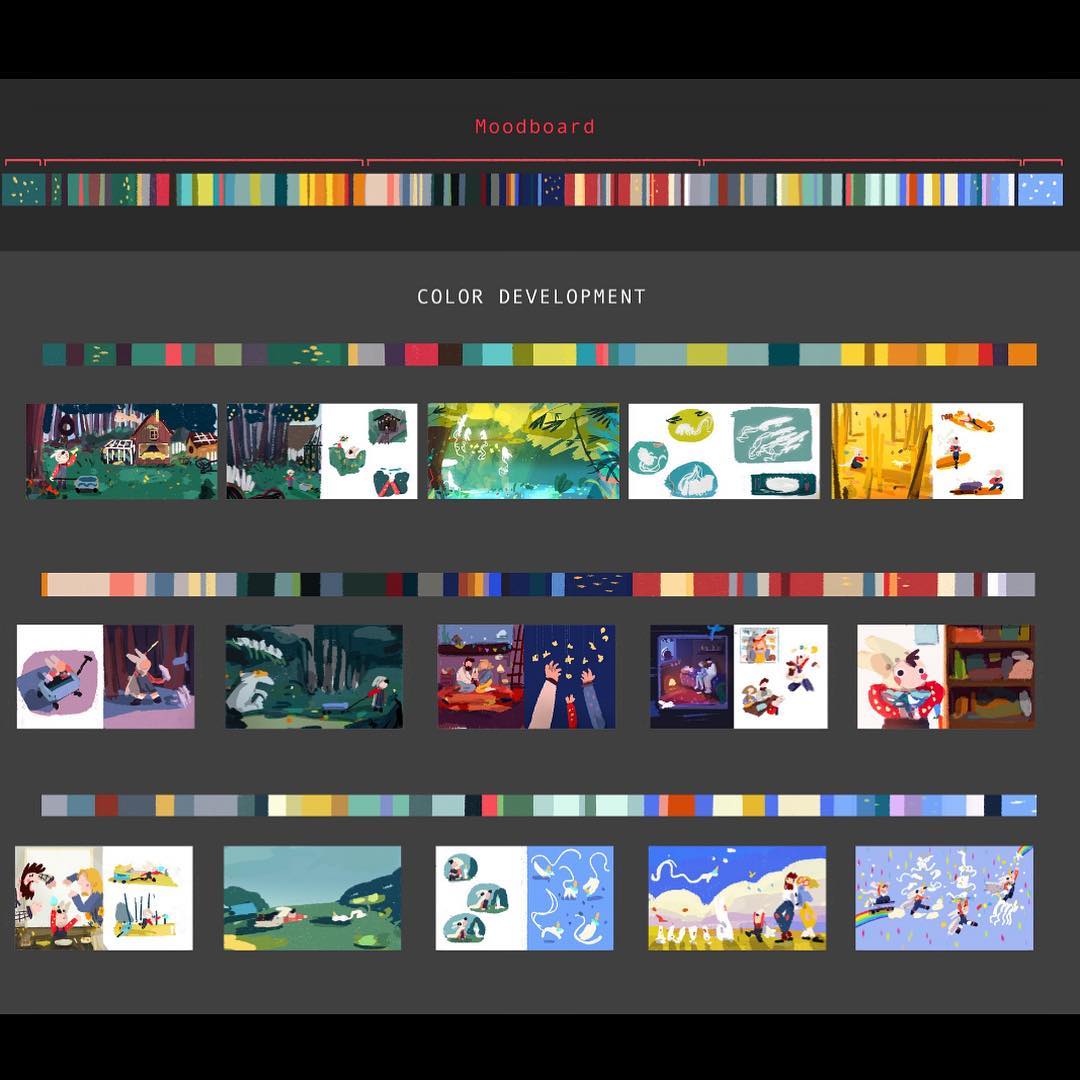 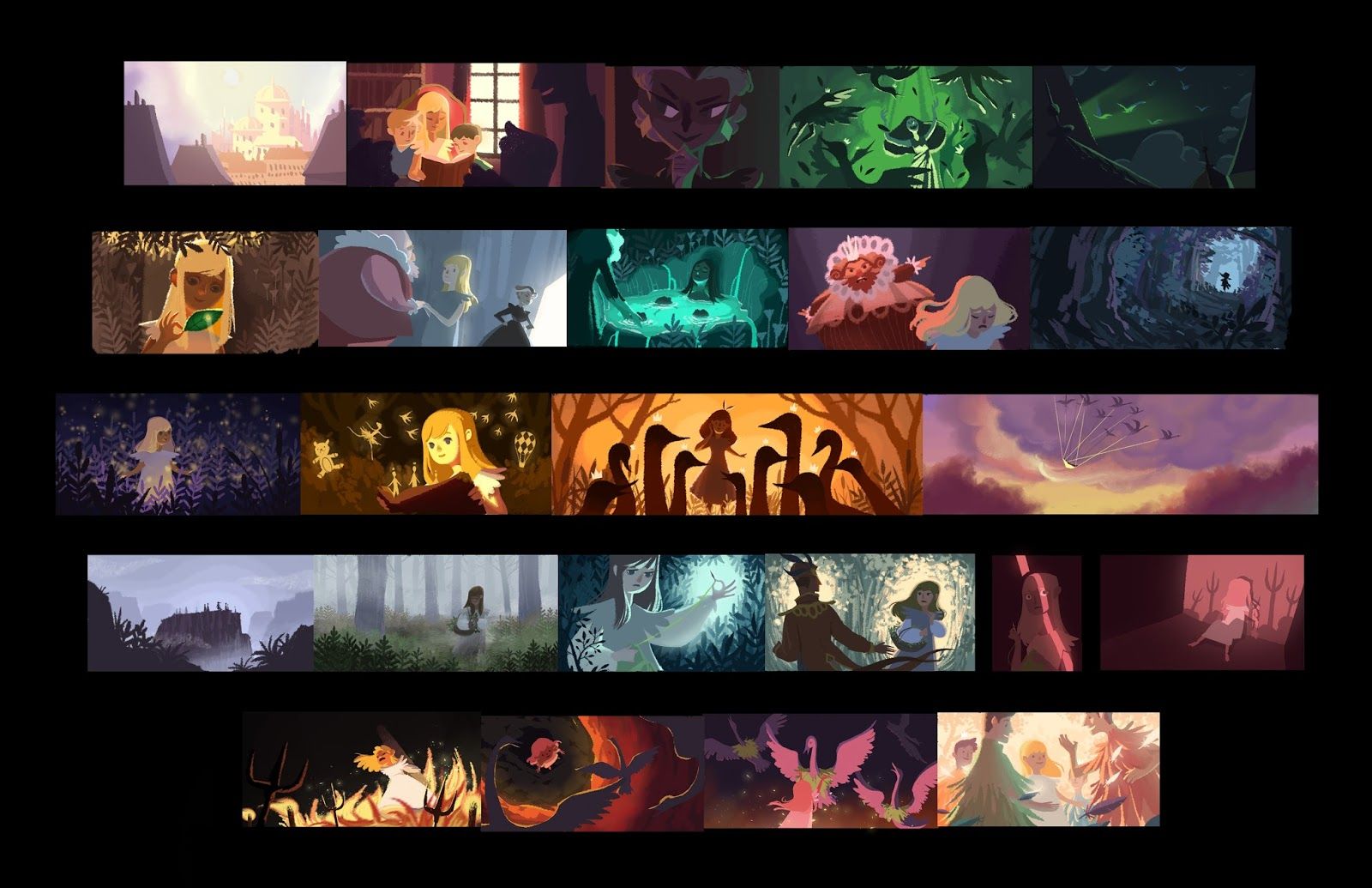 Цветовой ключ в компьютерных играх
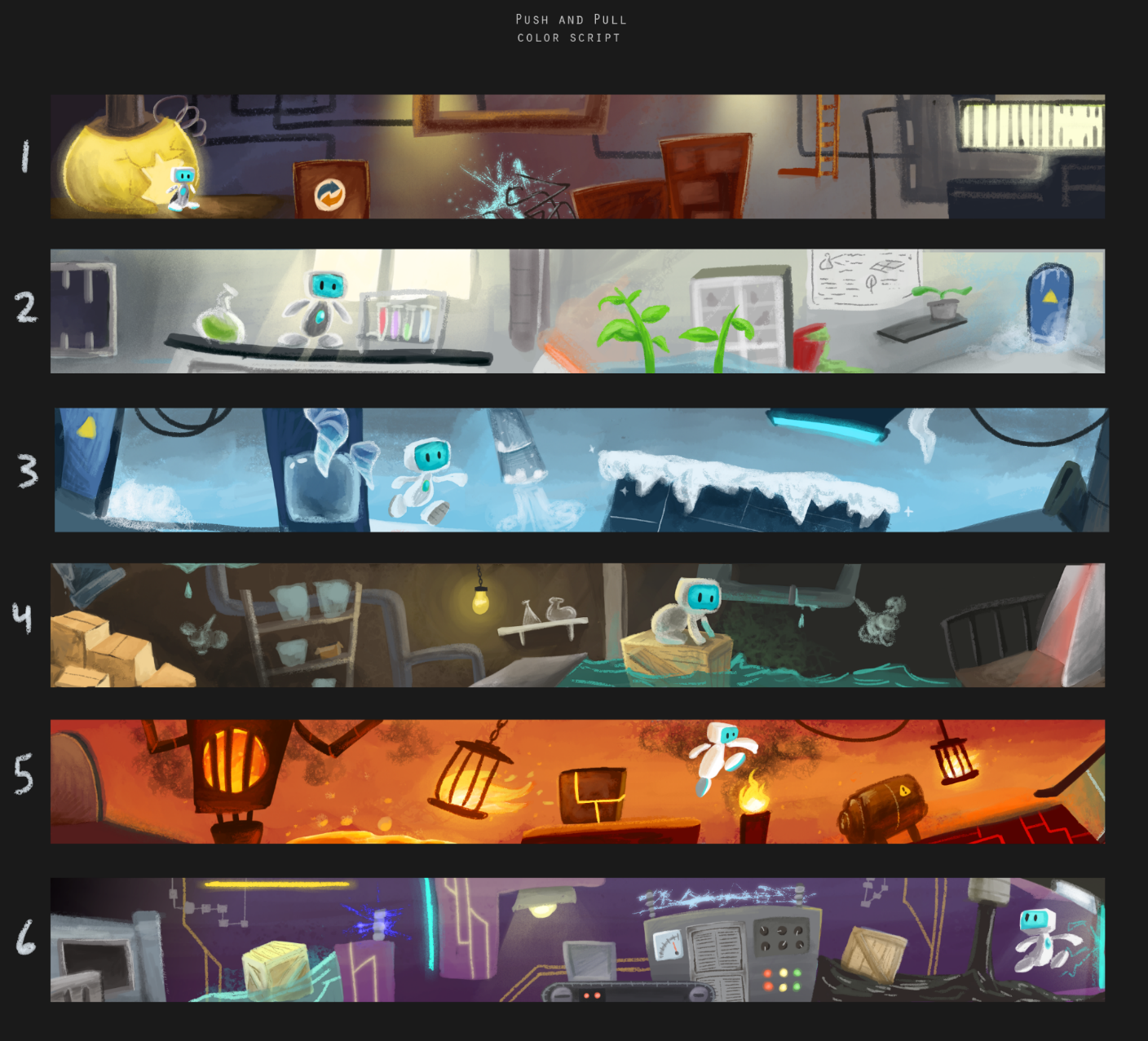 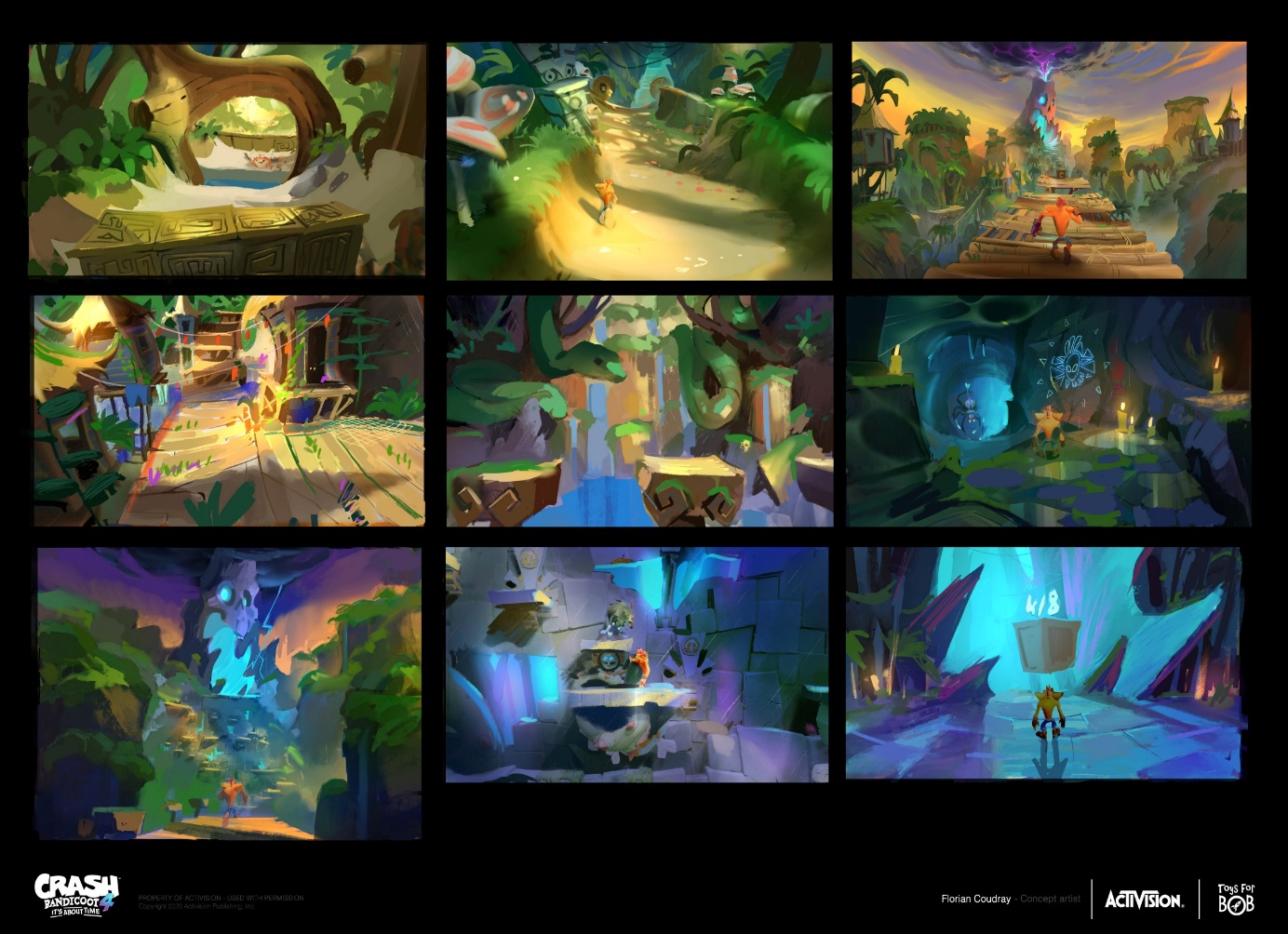 Цветовой ключ в рекламе
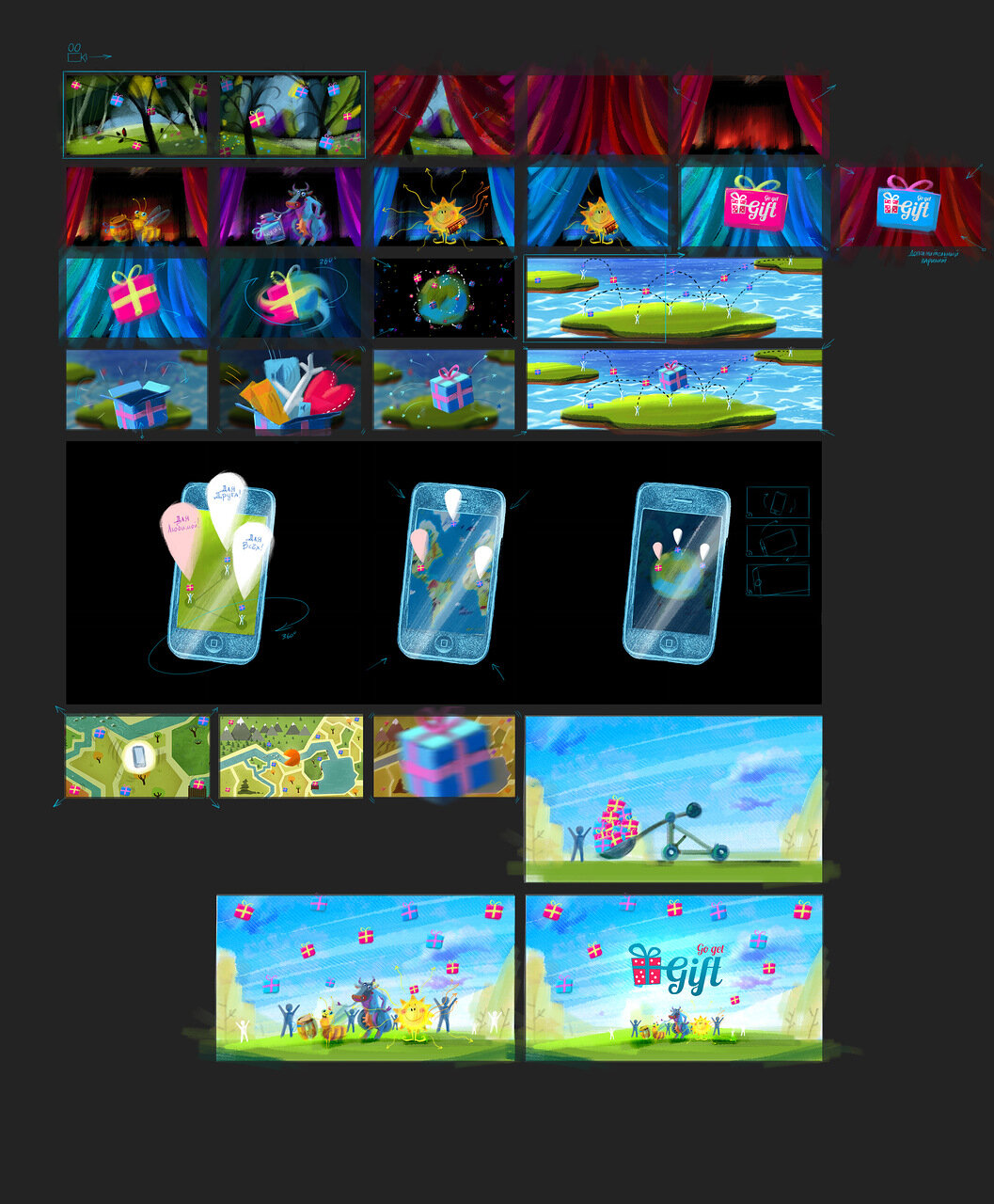 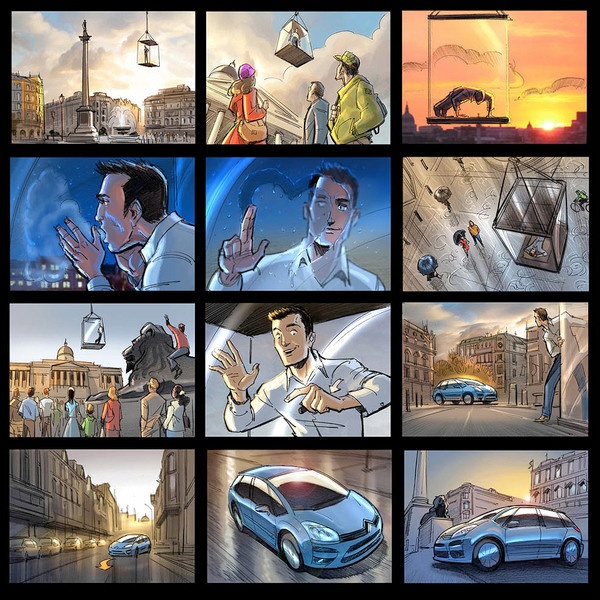 Цветовой ключ в моушен дизайне
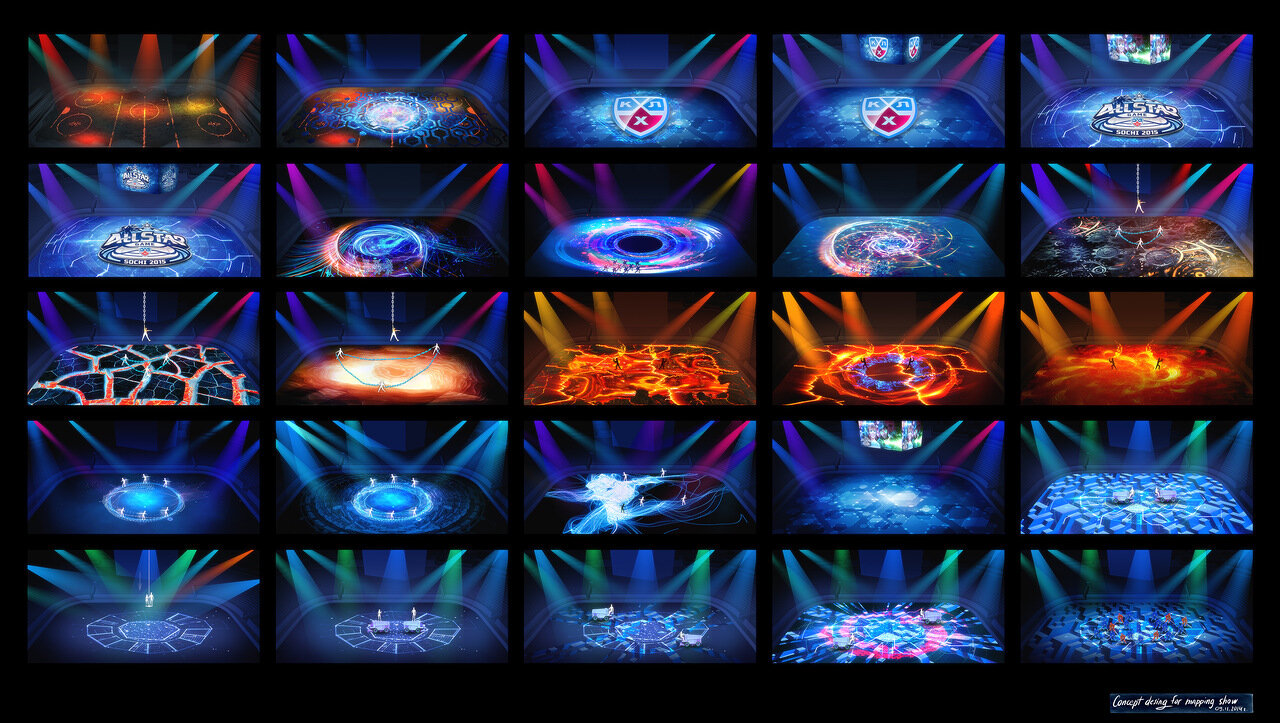 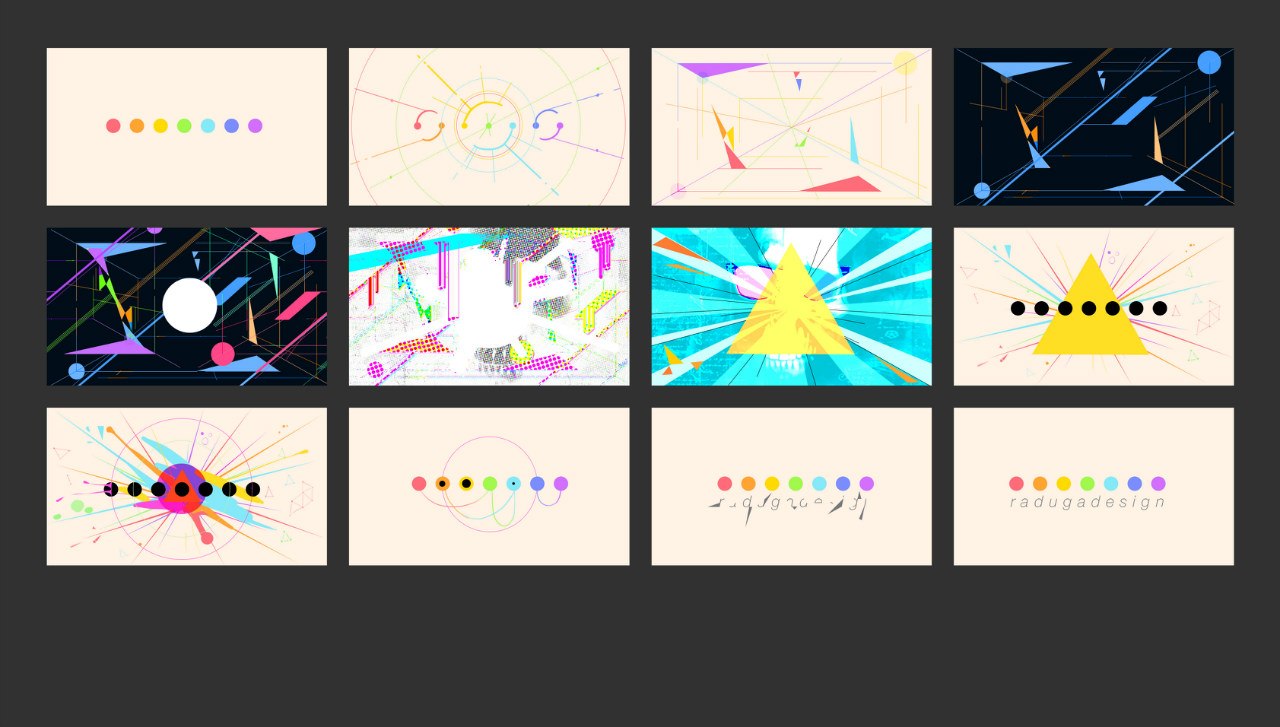 Цветовой ключ - это все параметры условия освещения
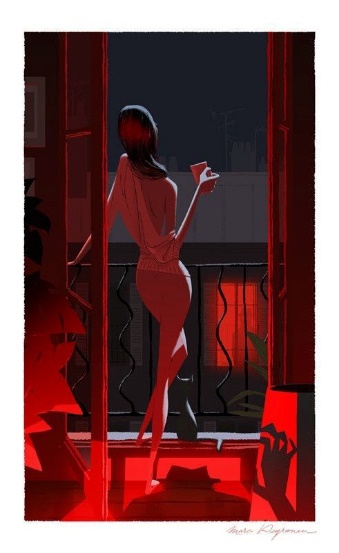 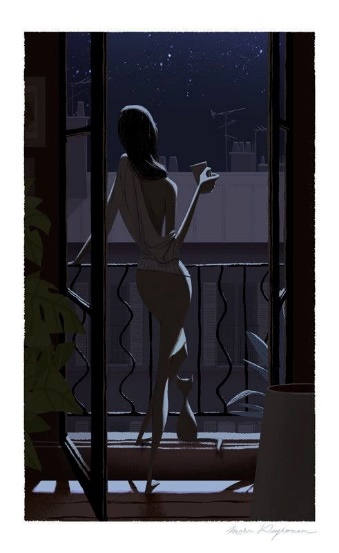 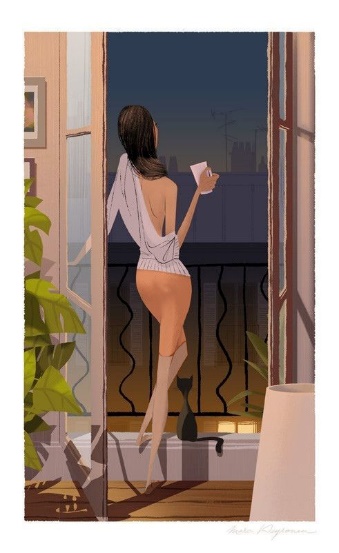 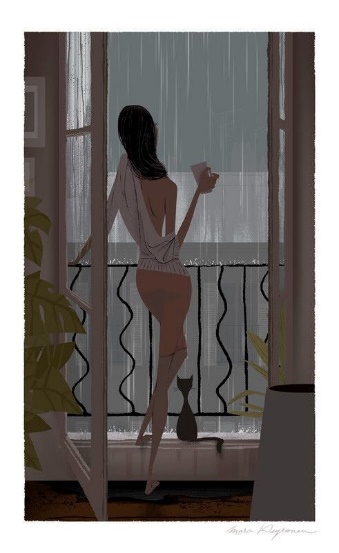 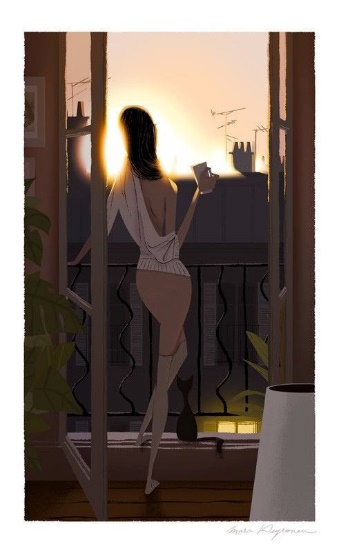 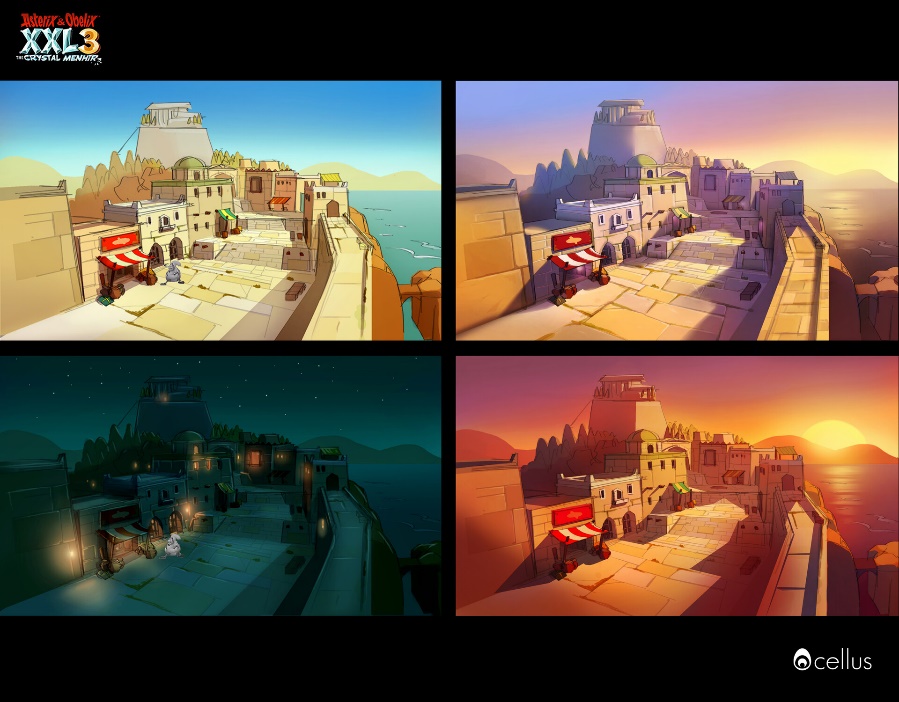 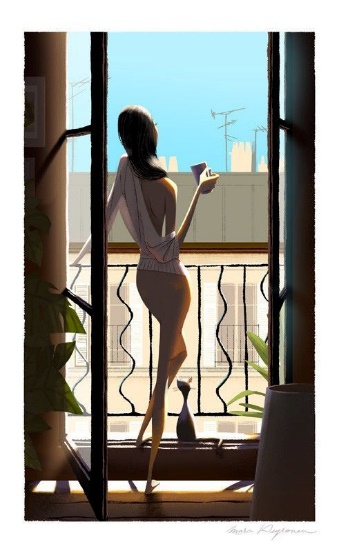 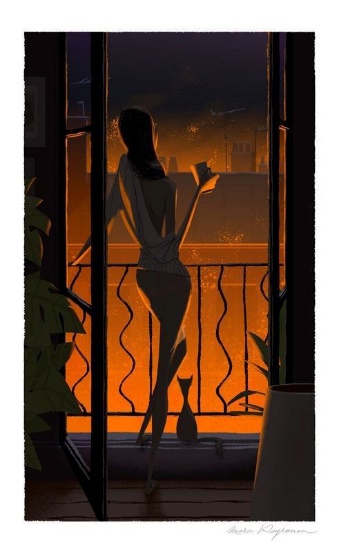 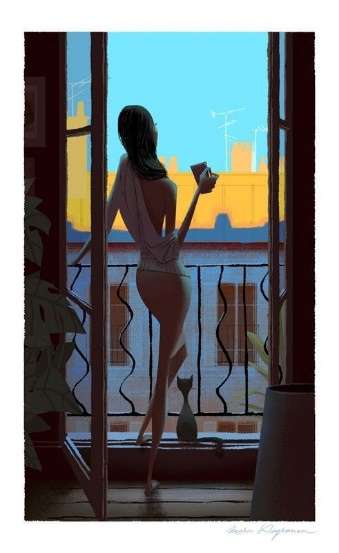 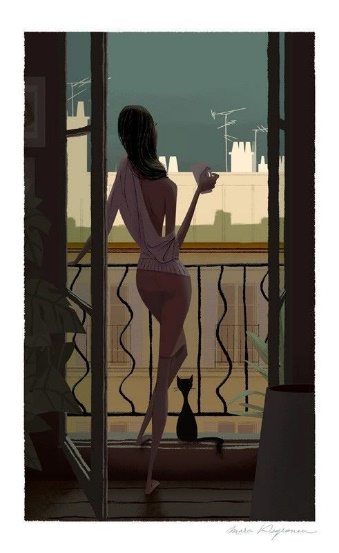 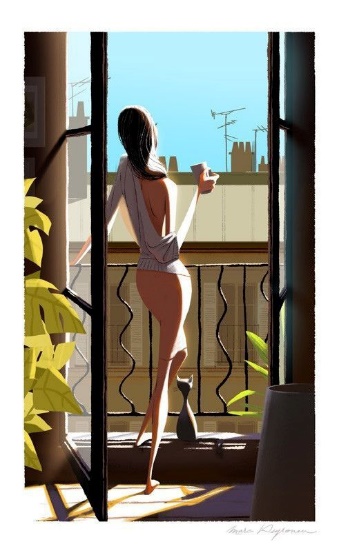 Обучение цветовому ключу
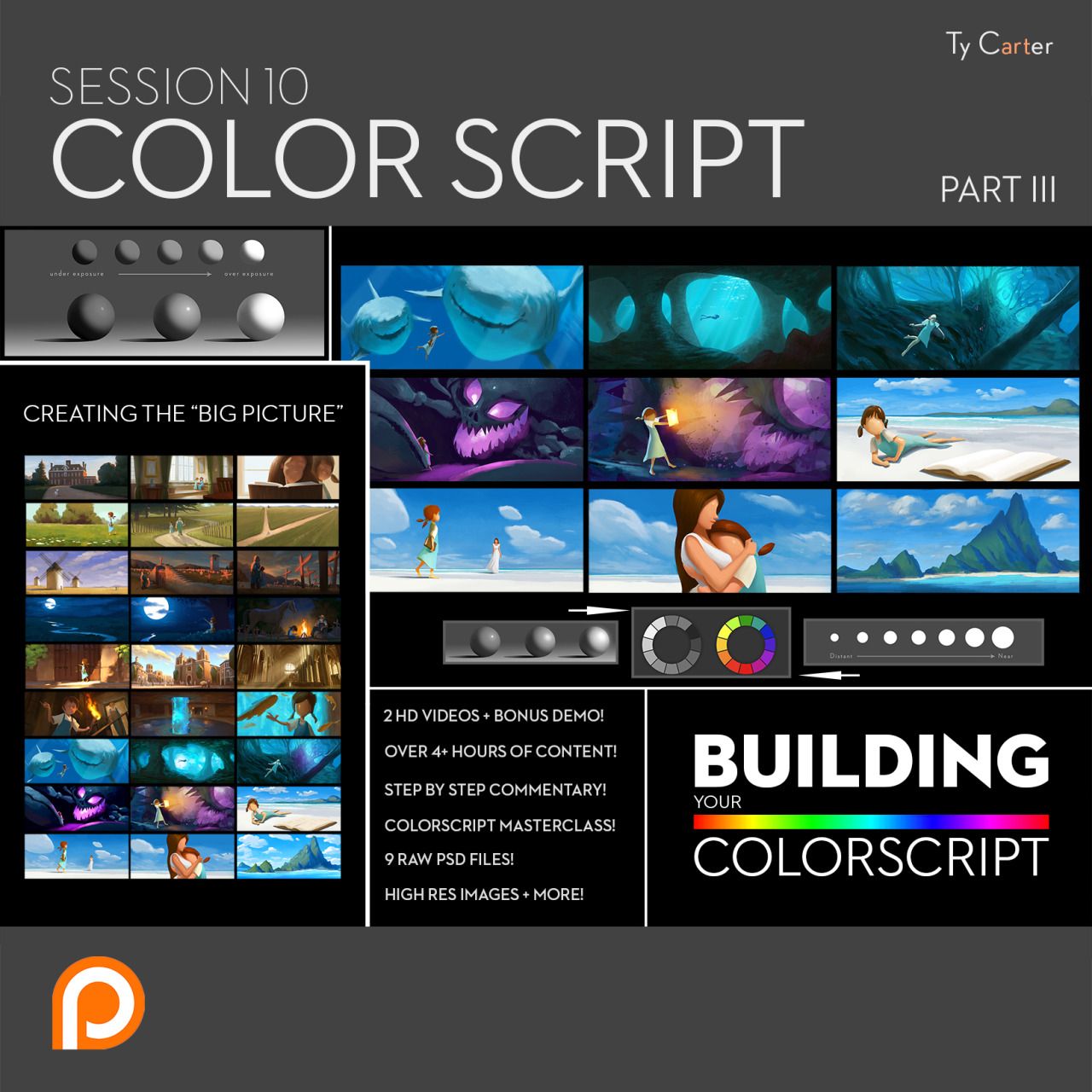 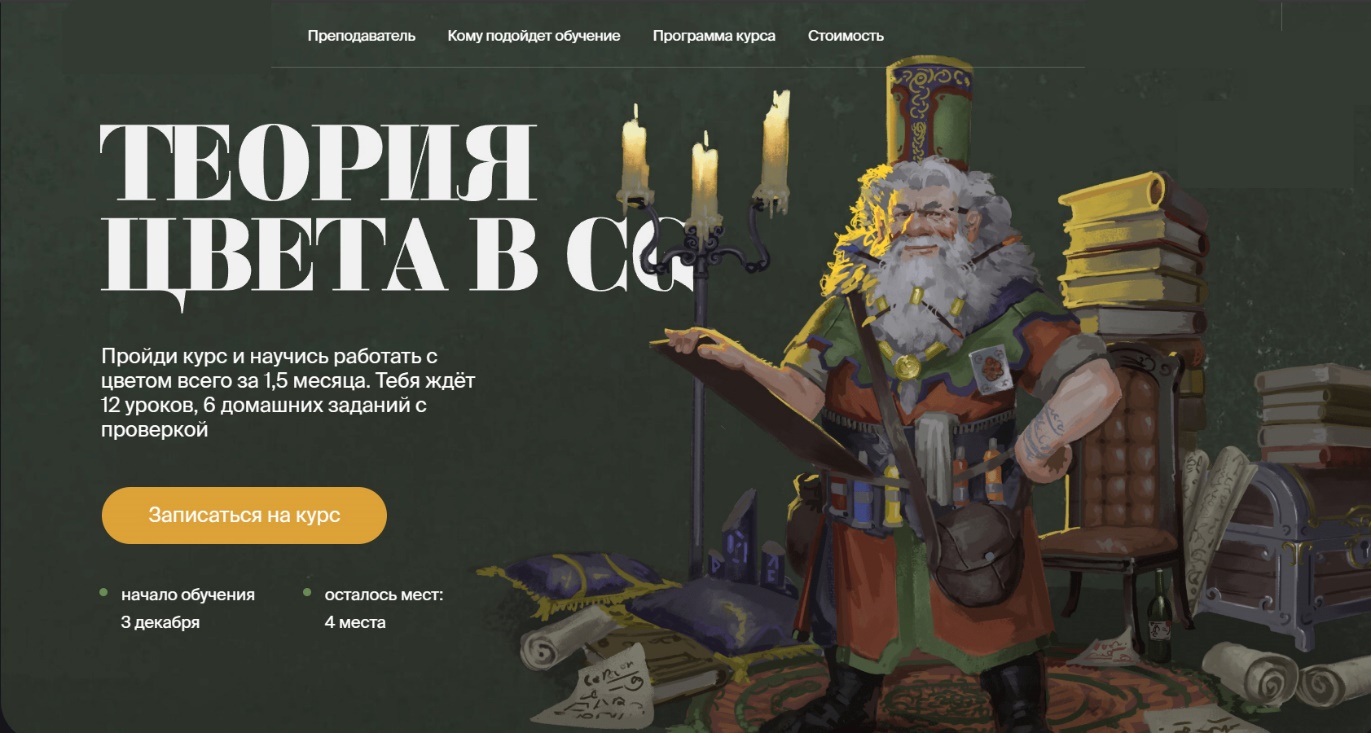 Варианты заданий обучения цветовому ключу
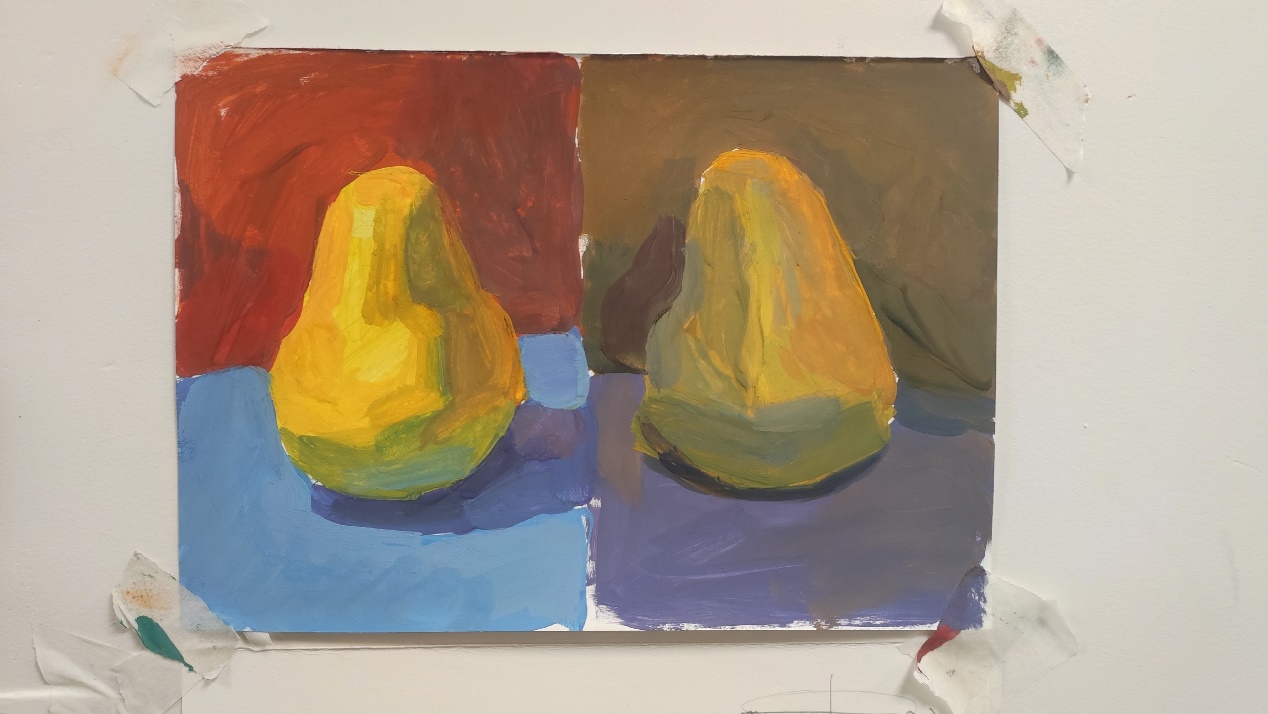 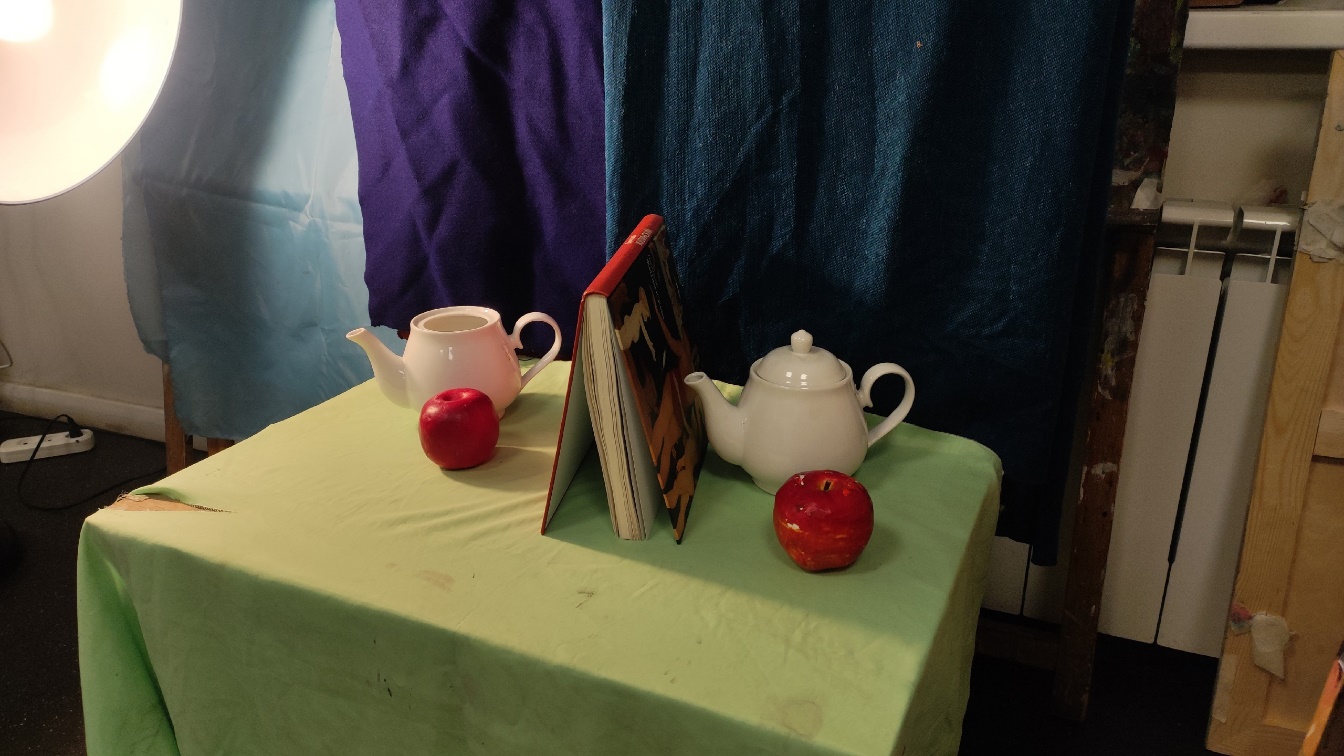 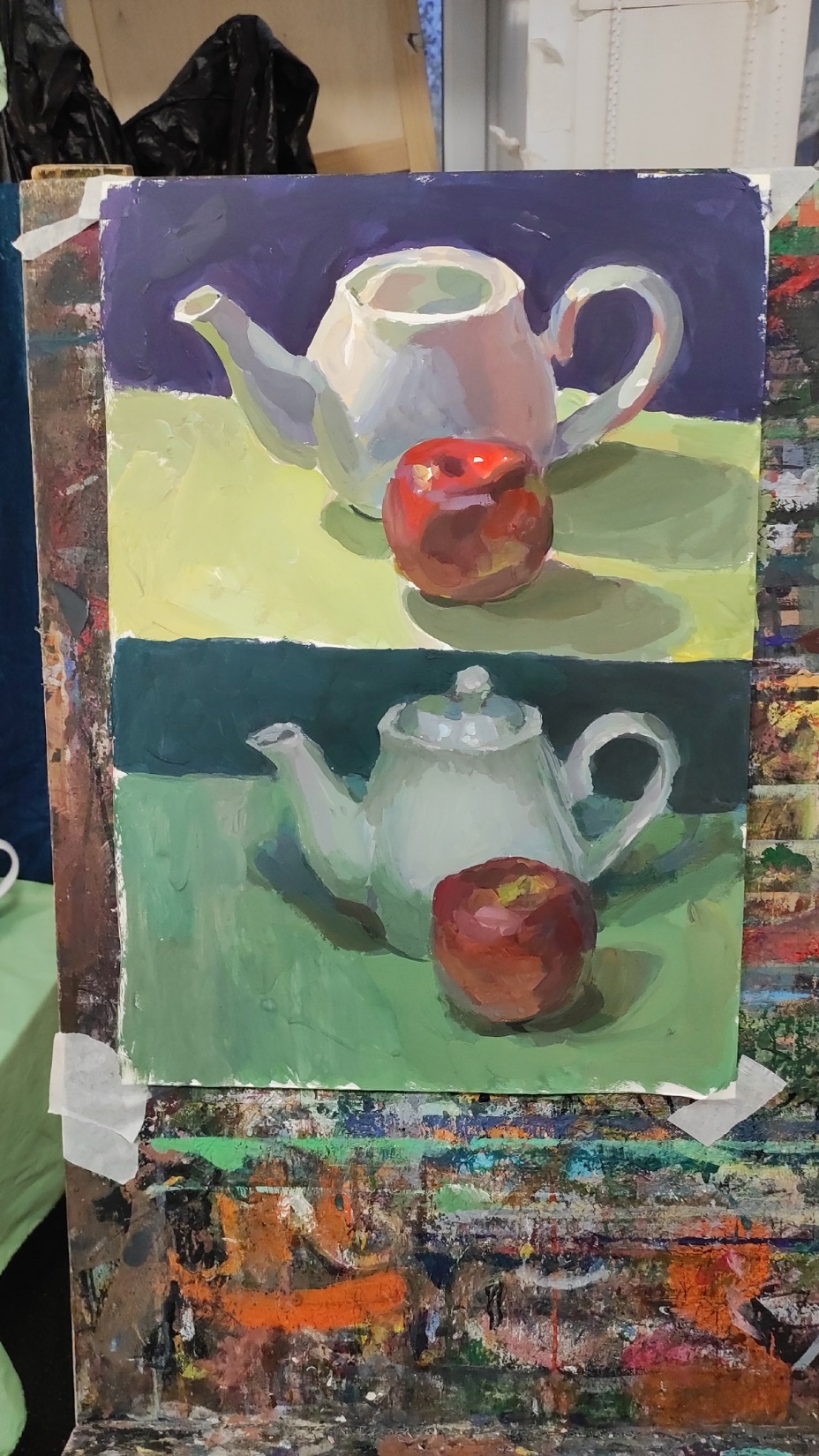 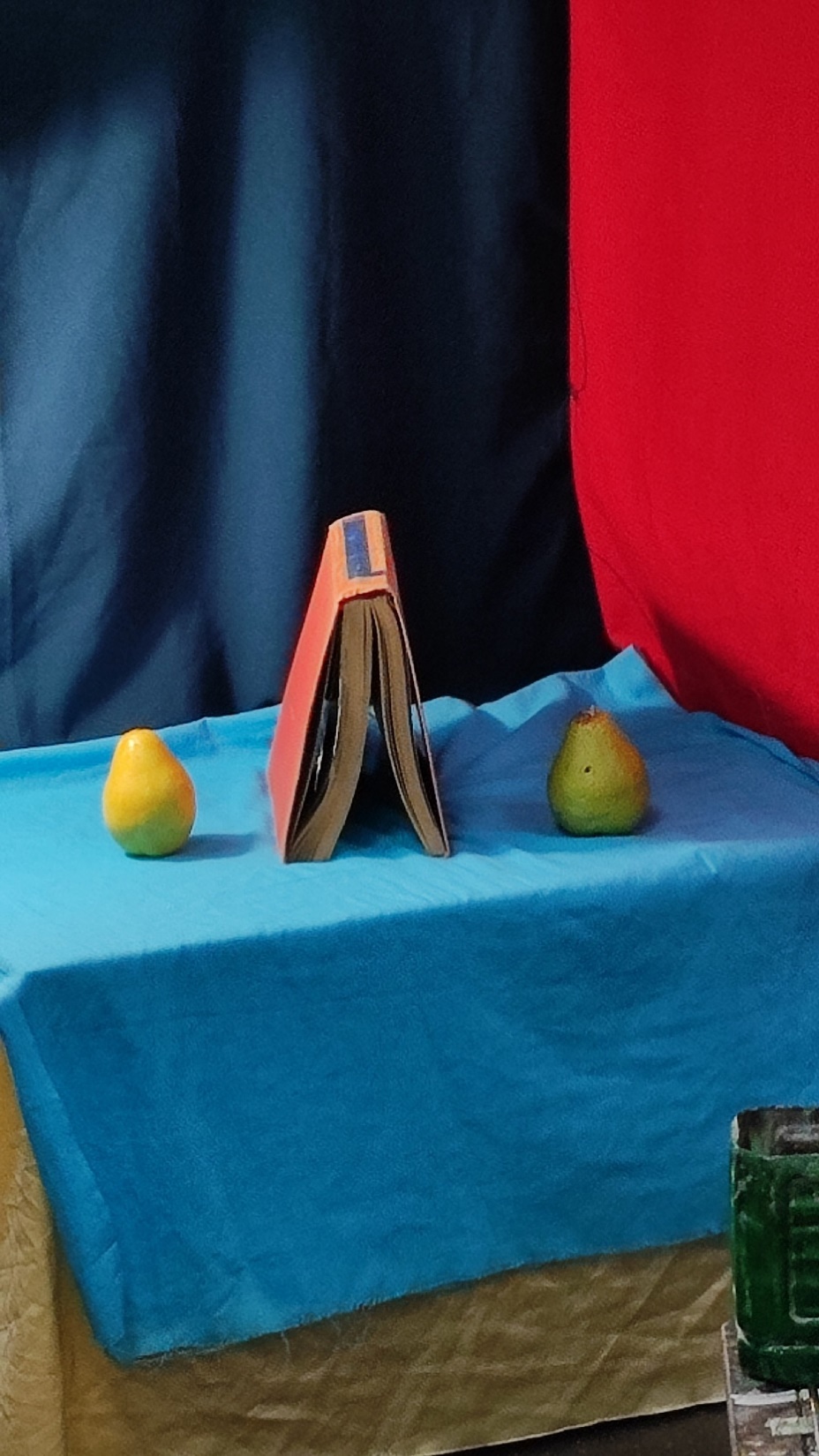 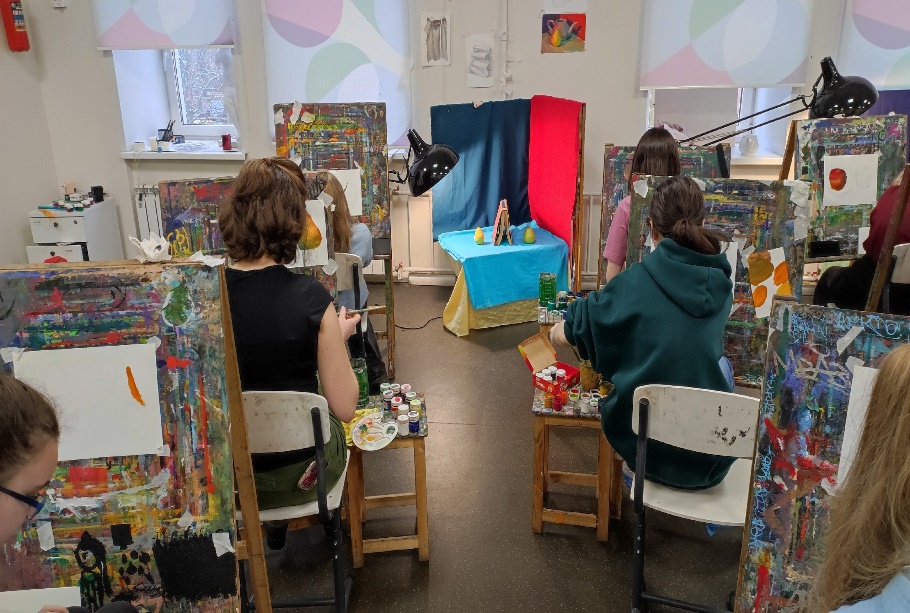 Обучение цветовому ключу
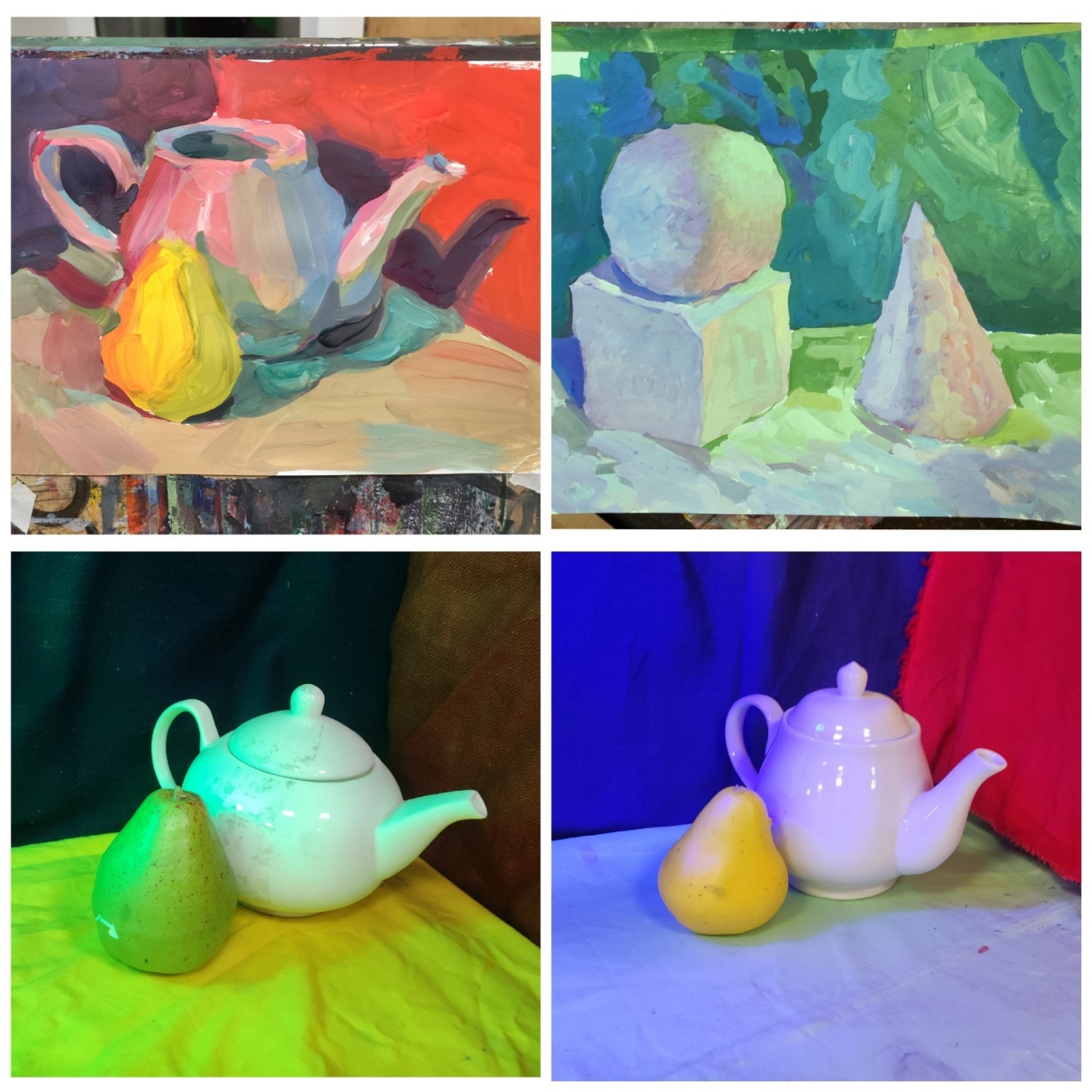 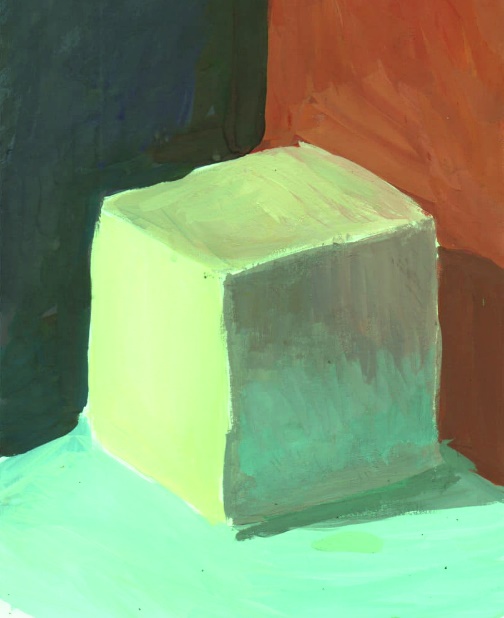 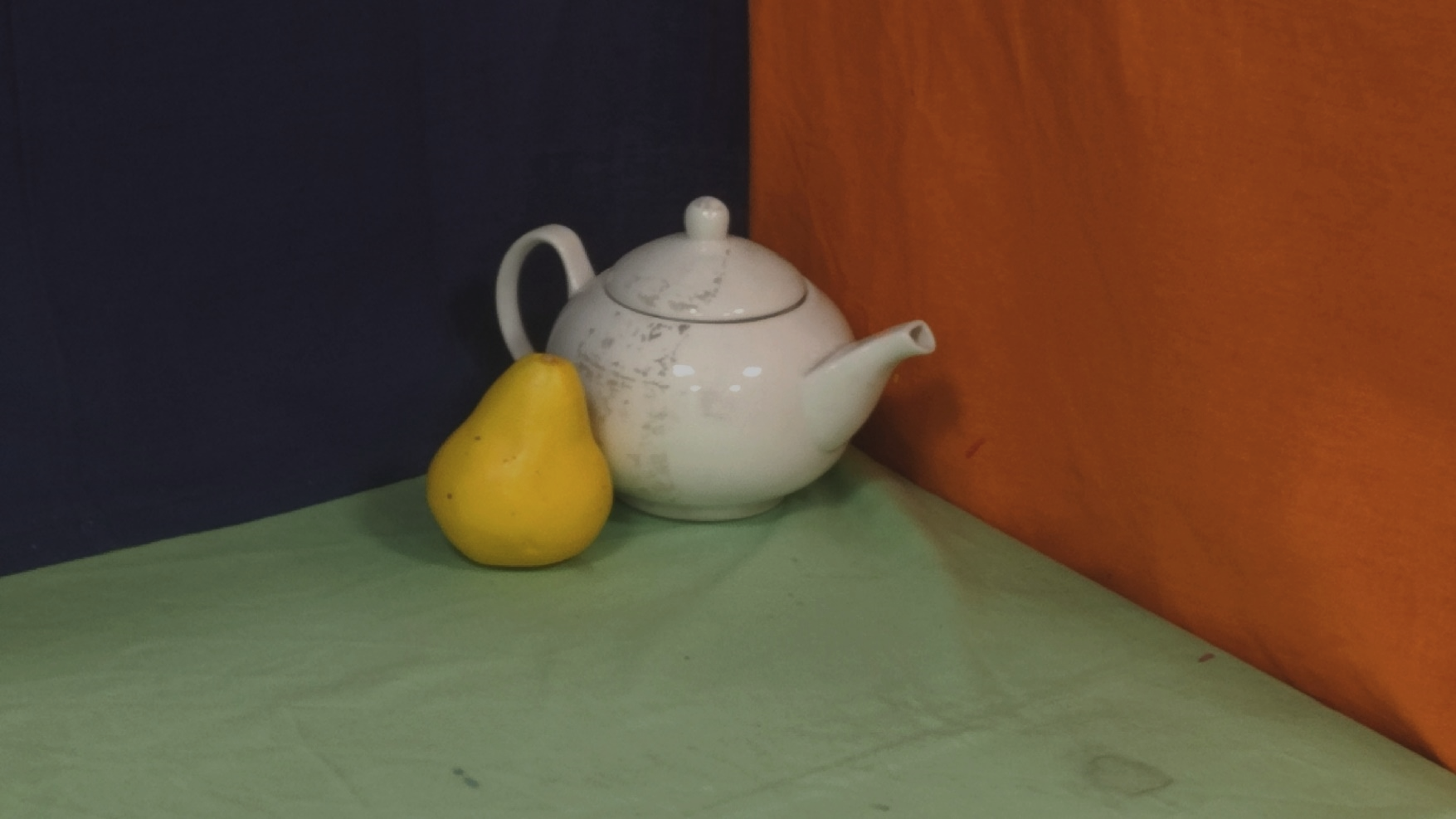 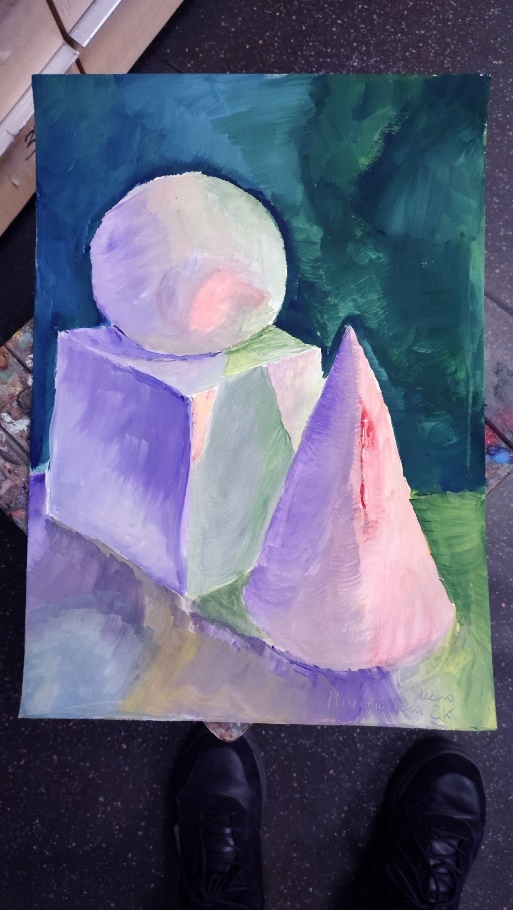 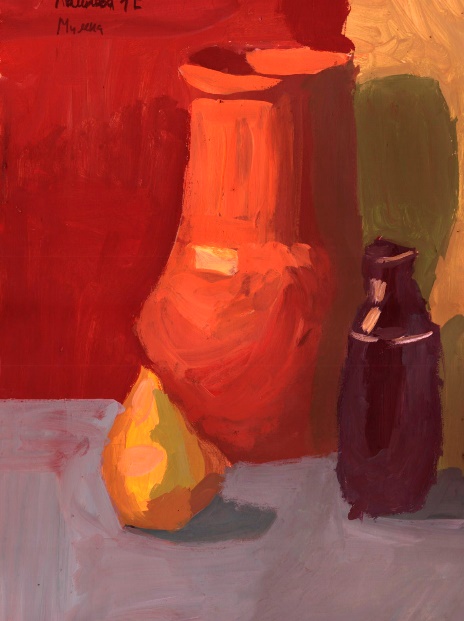 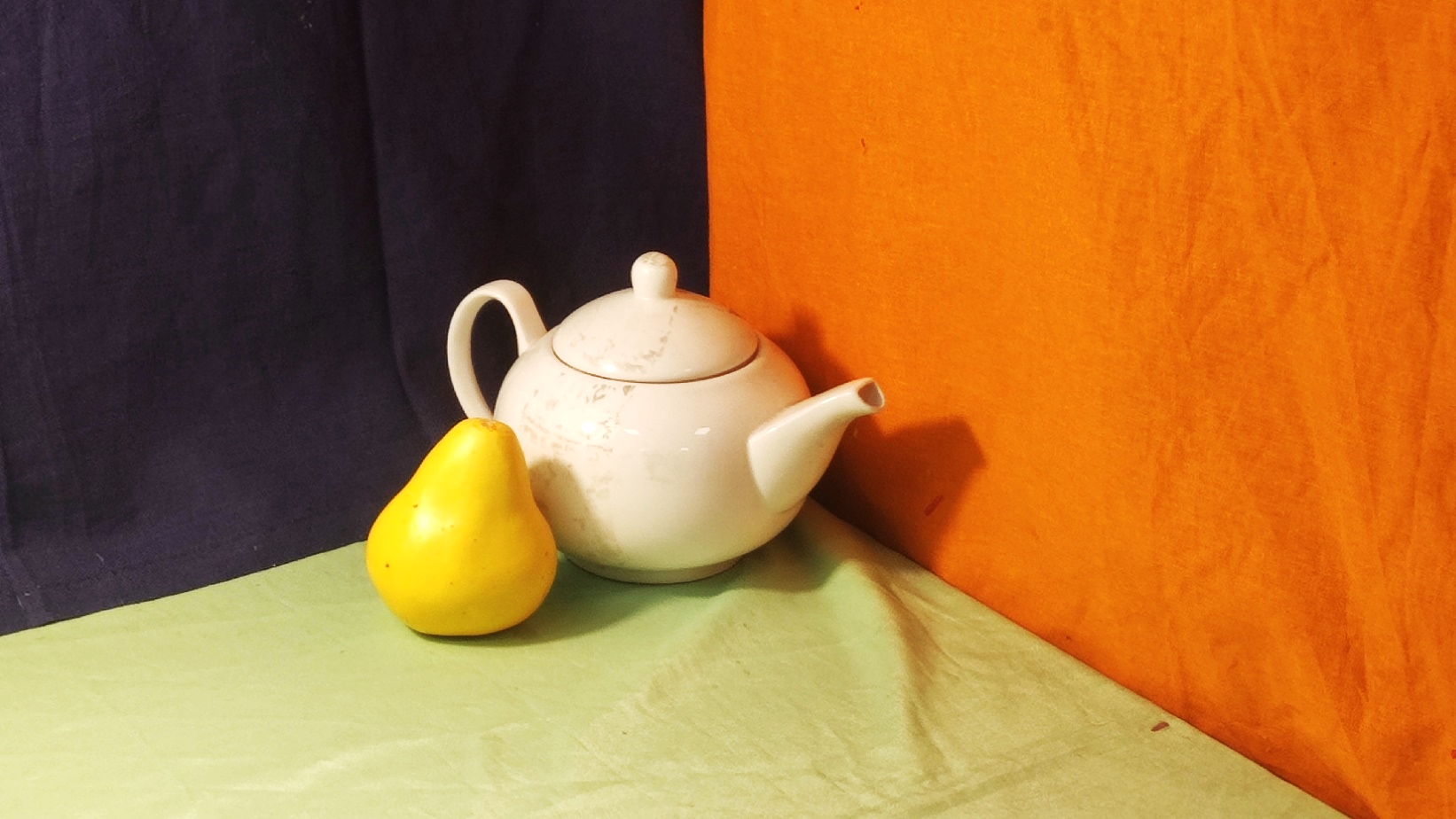 Примеры работ
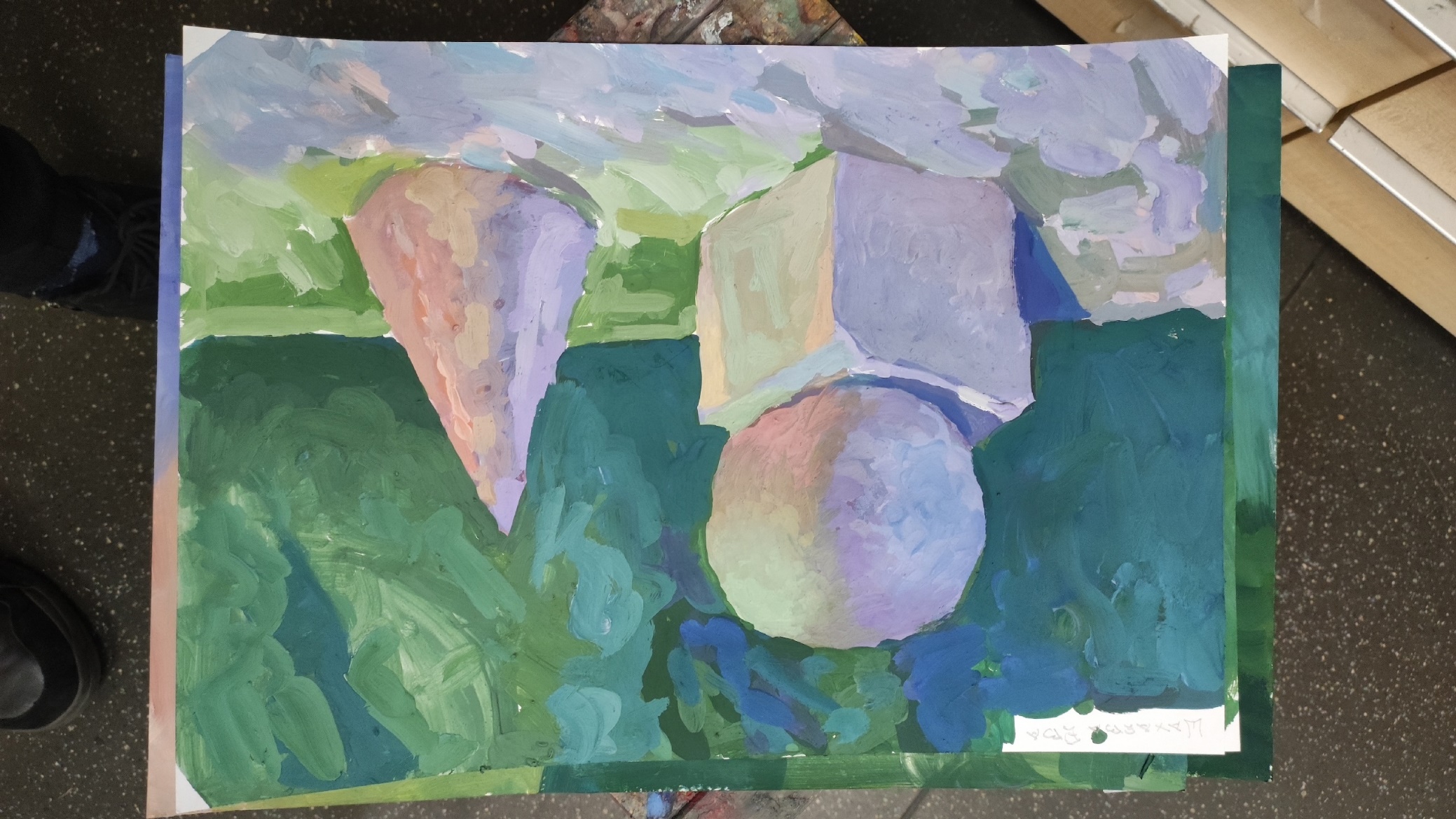 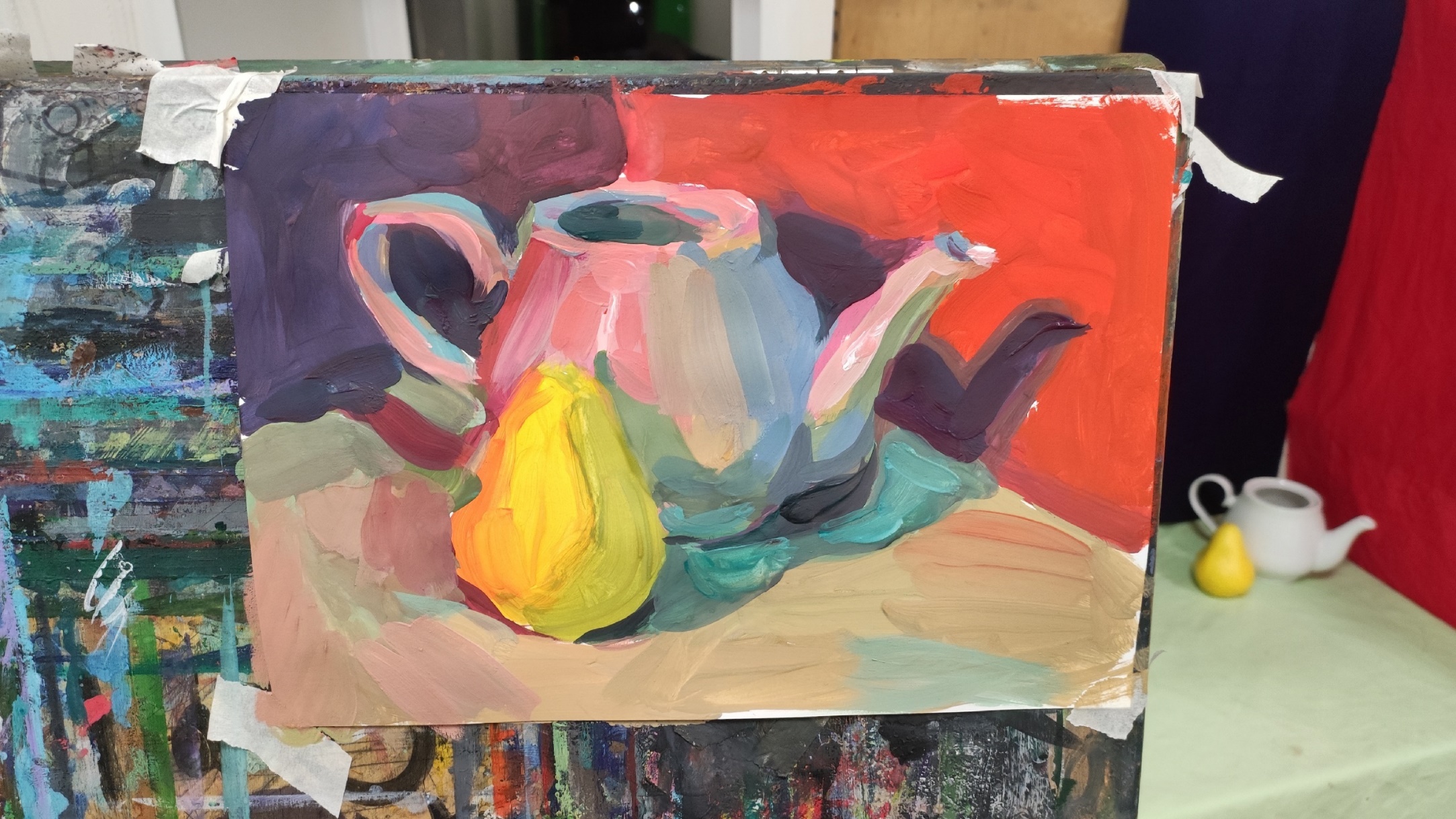 Процесс обучения цветовому ключу
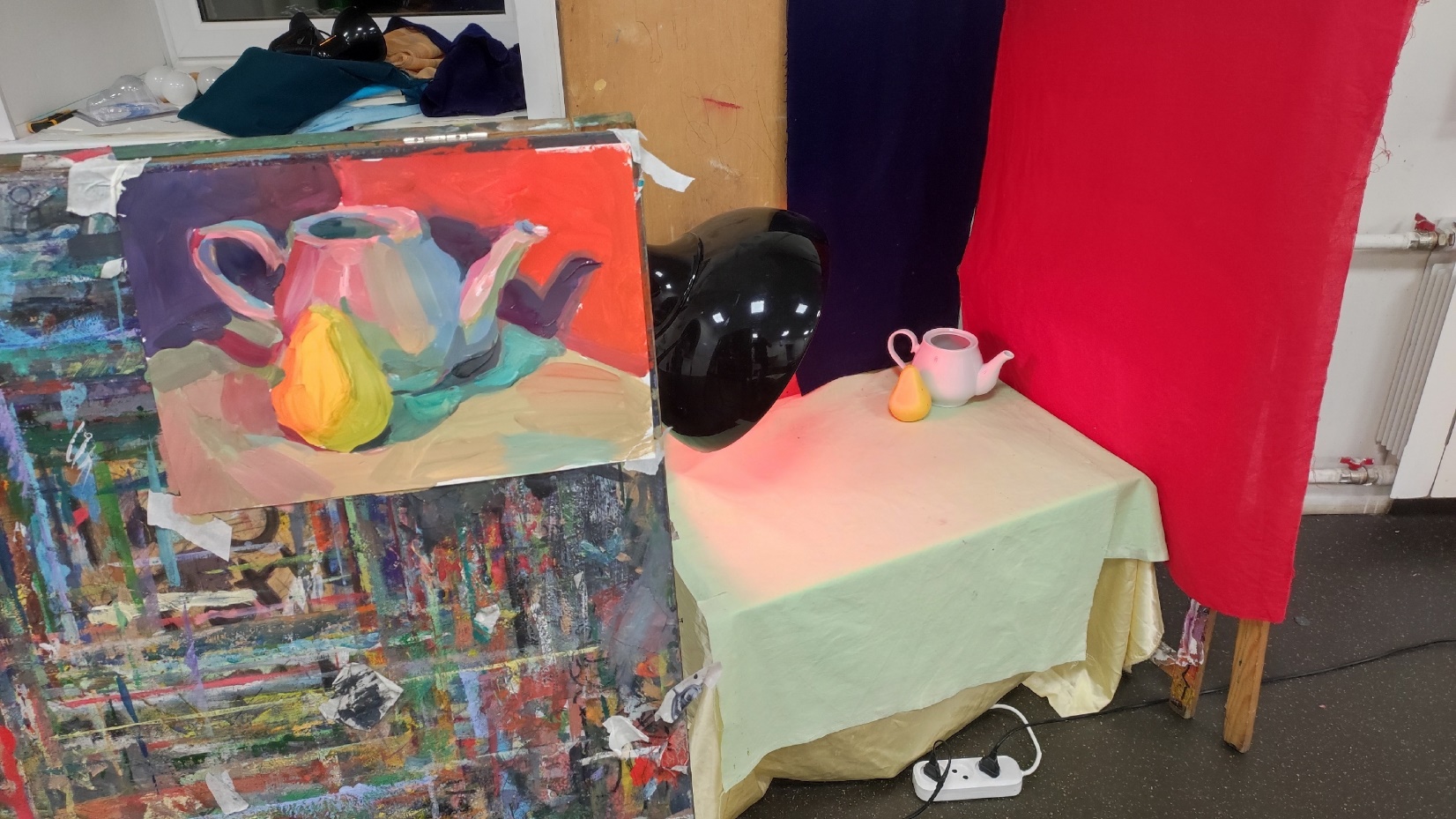 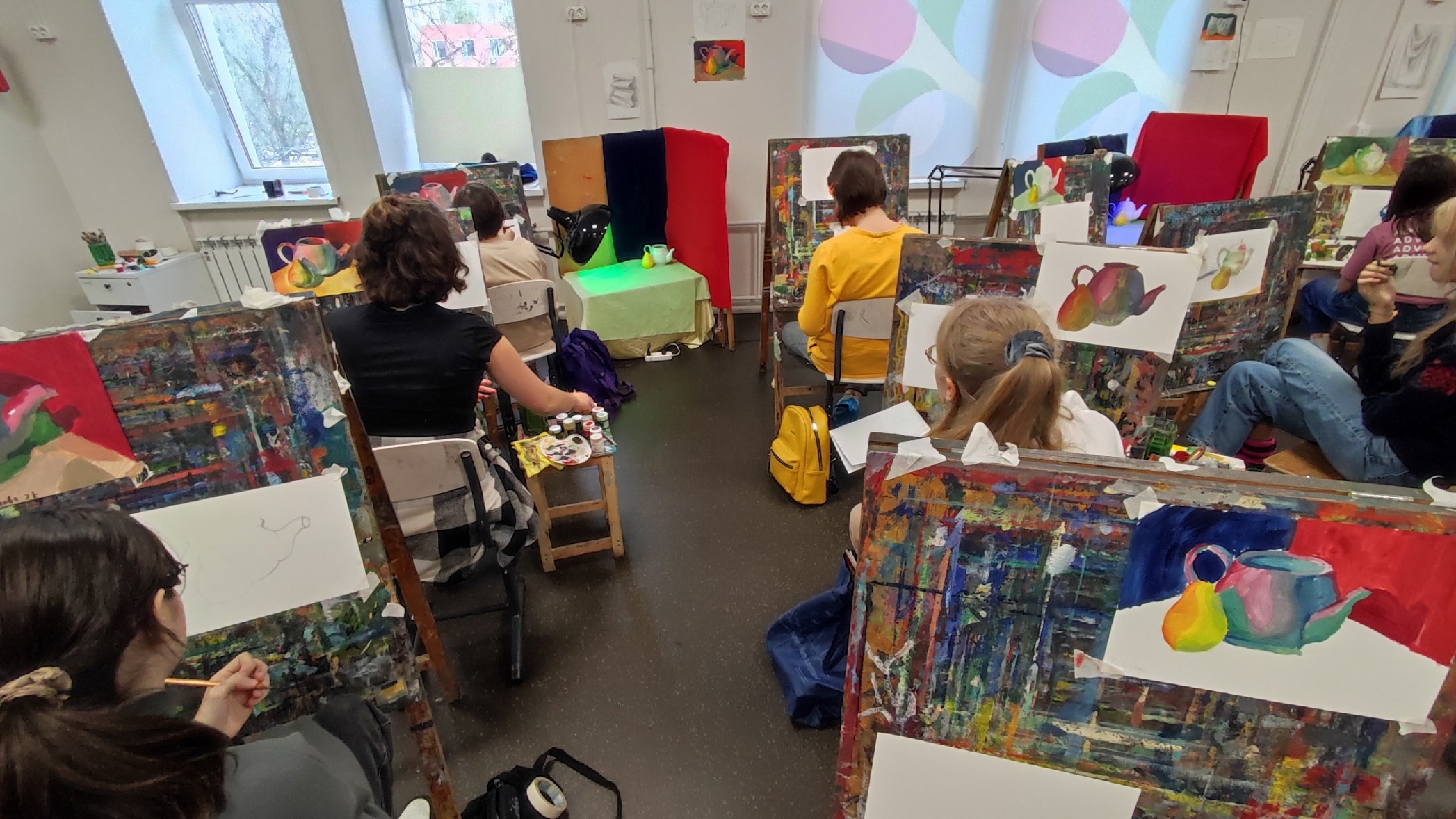 Варианты создания цветового ключа
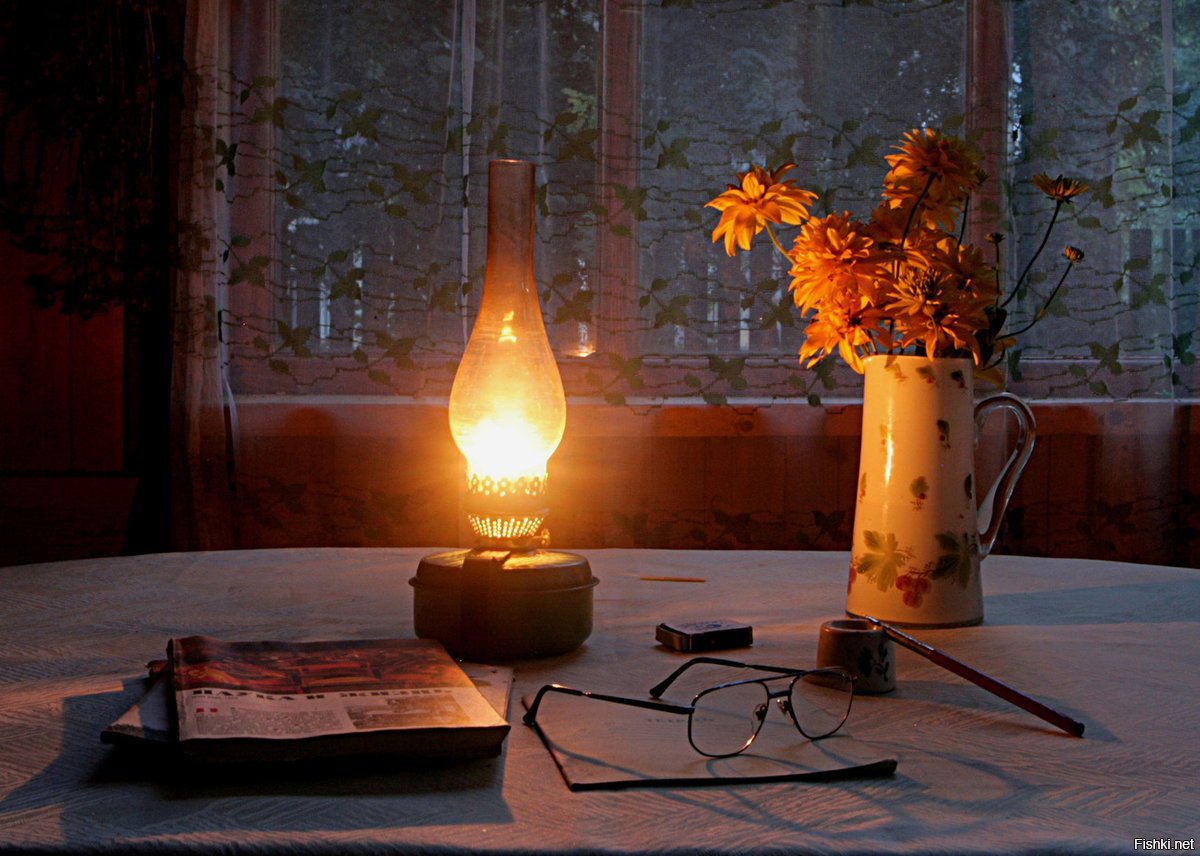 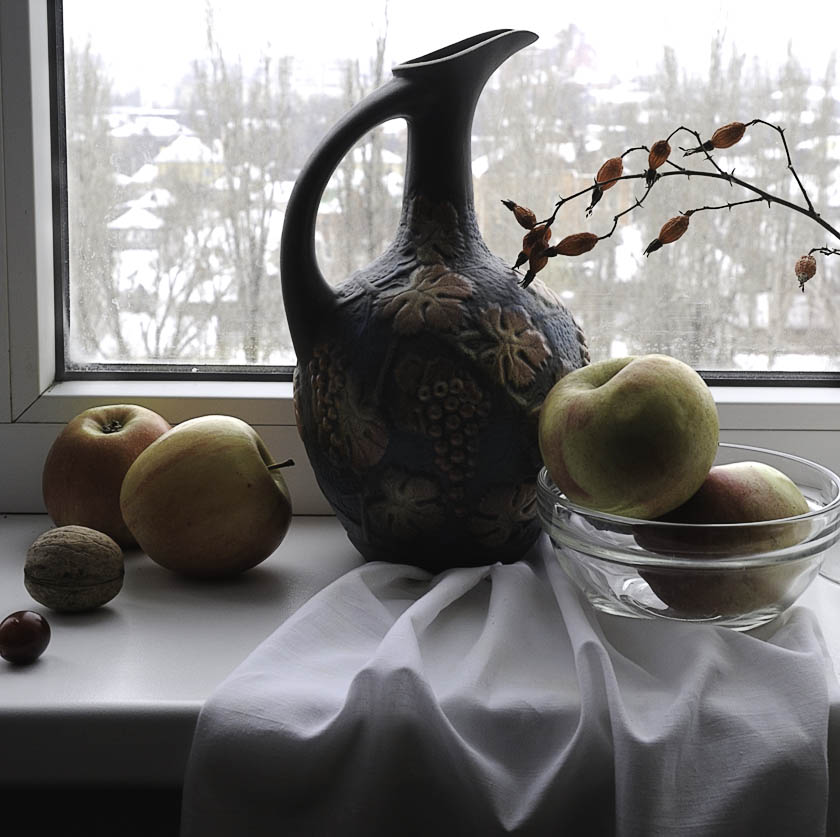 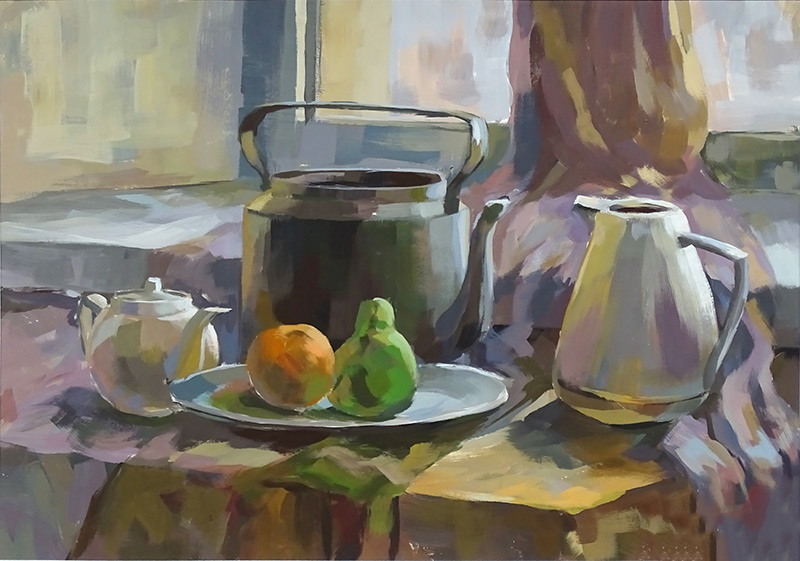 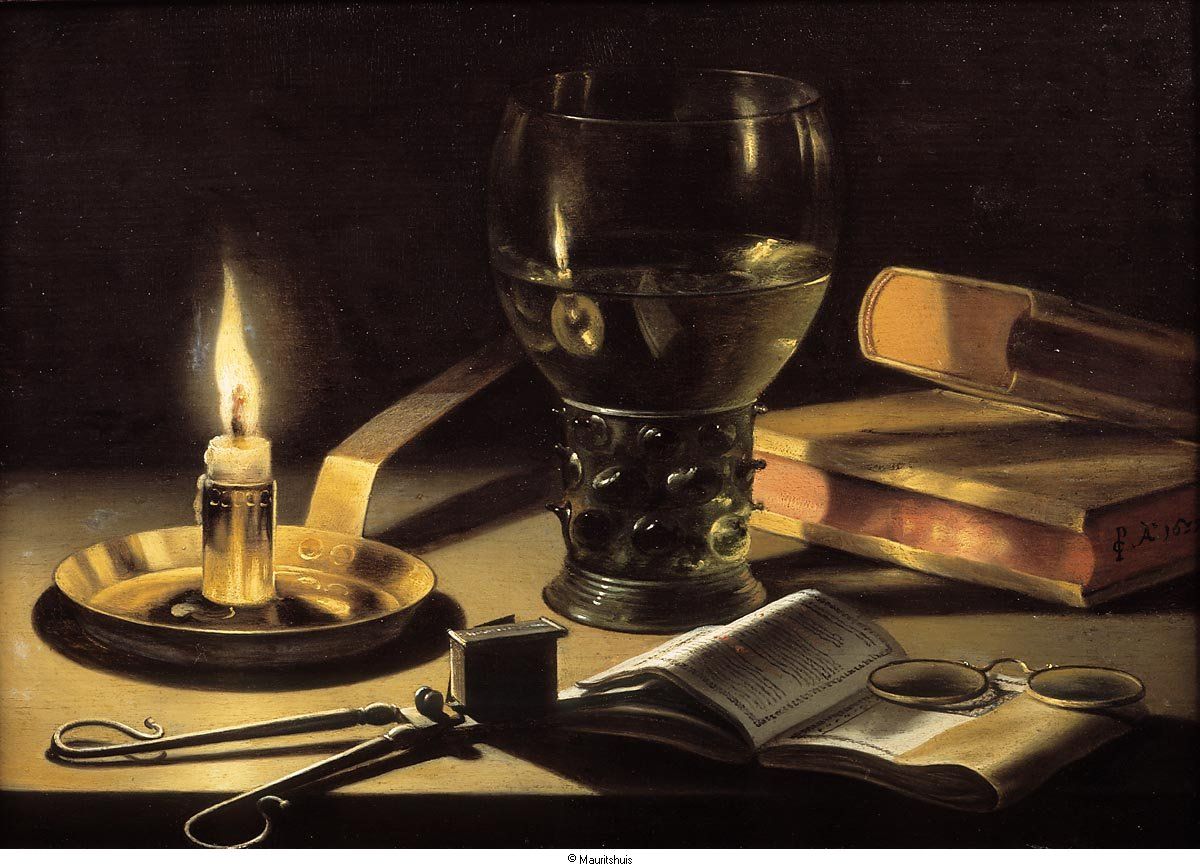 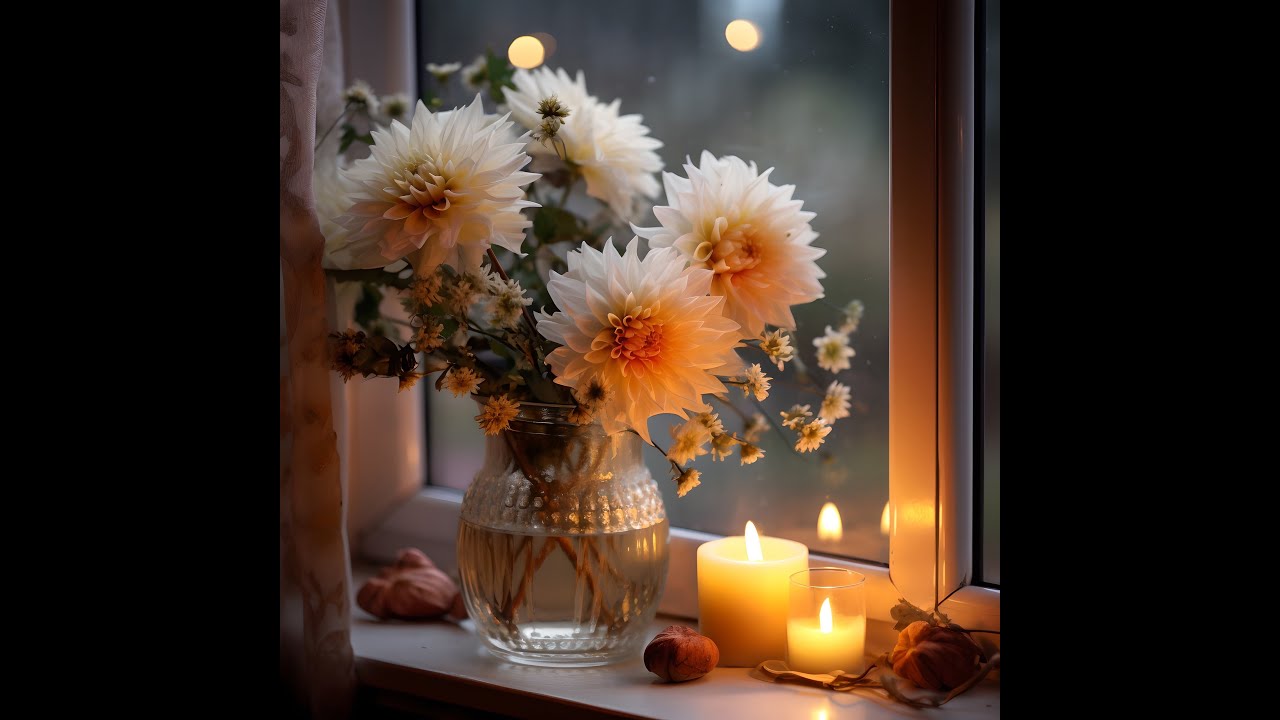 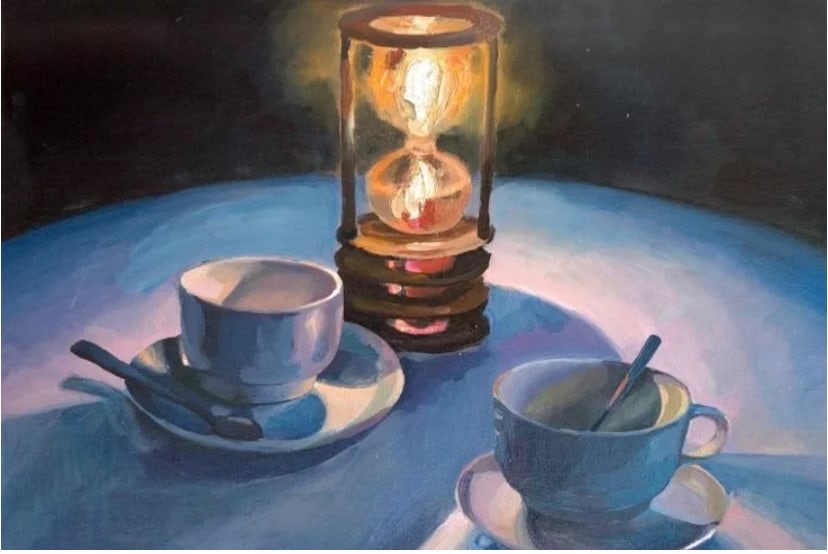 В академических постановках нет цветового ключа
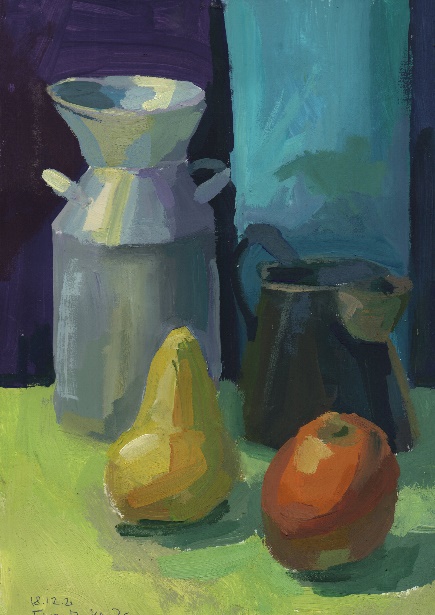 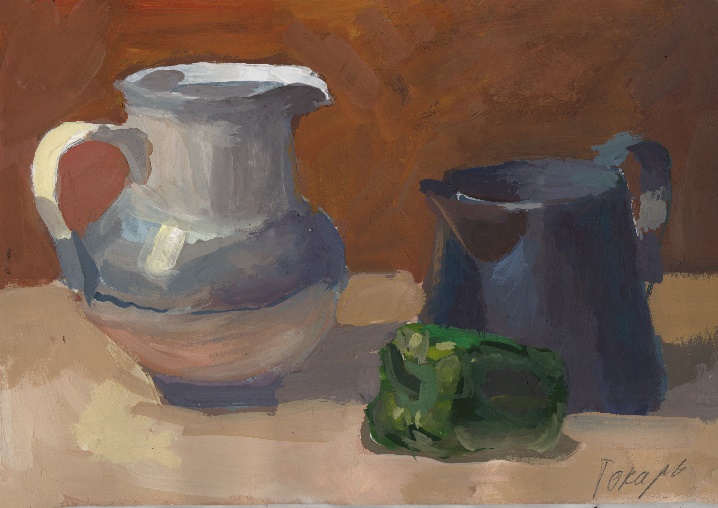 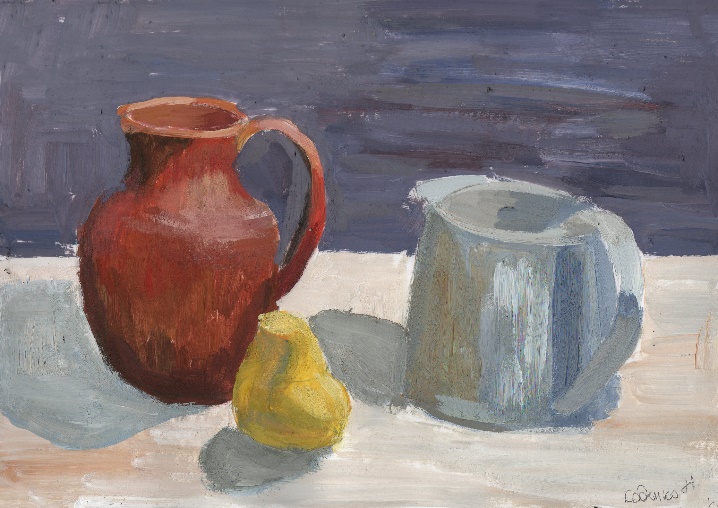 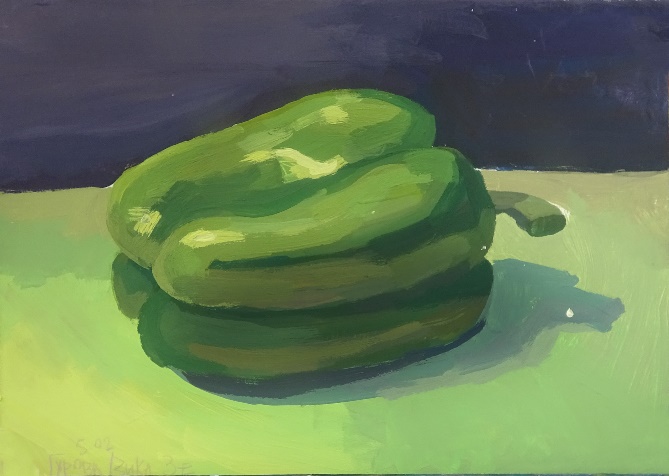 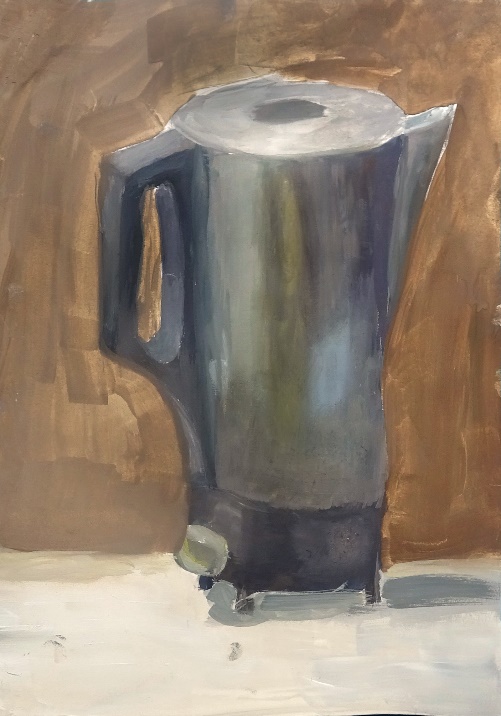 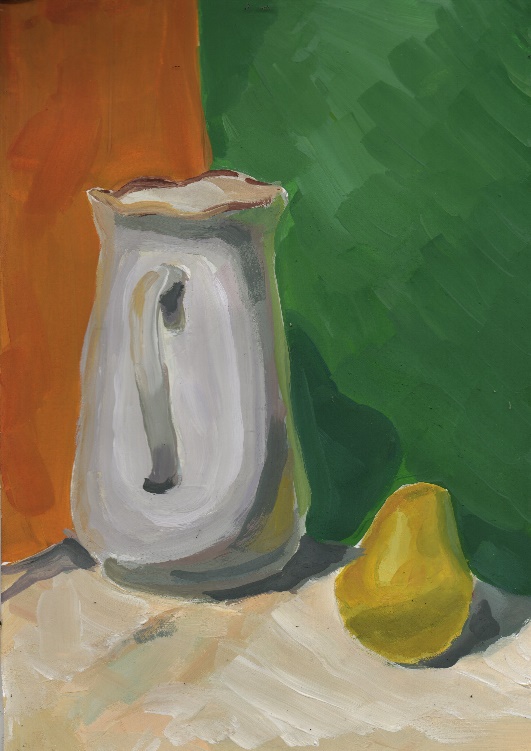 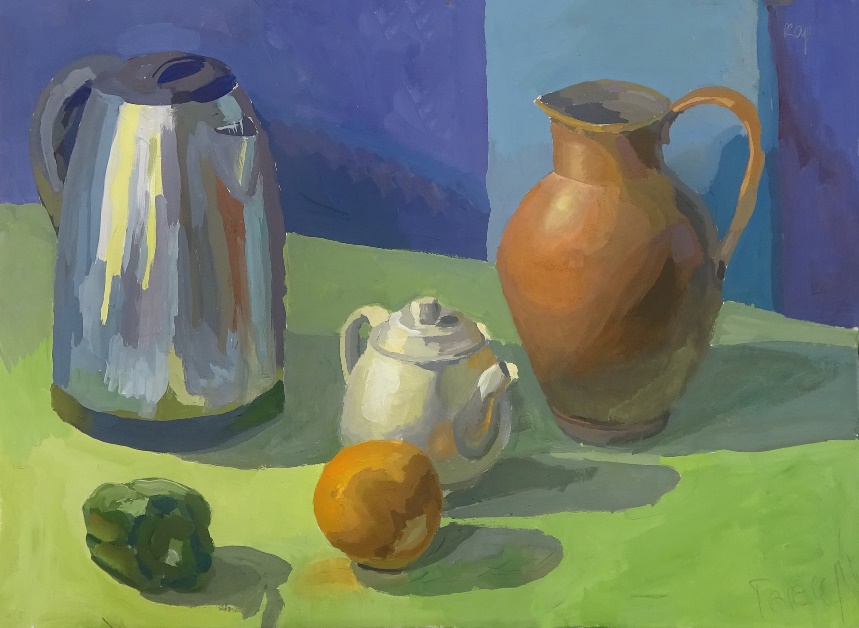 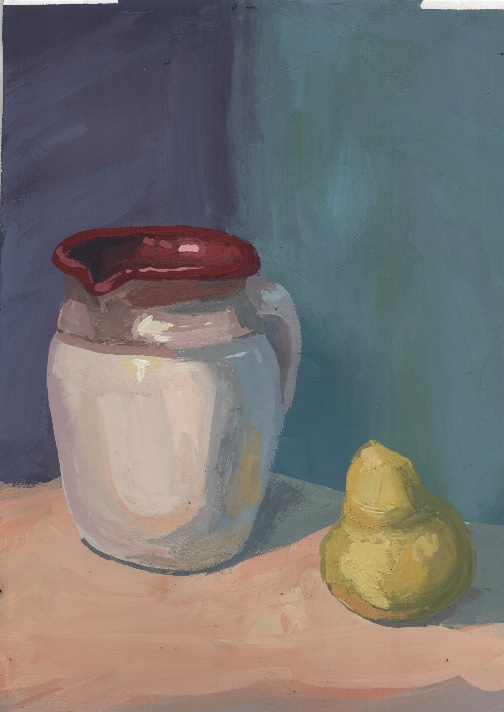 Цветовой ключ в городе и интерьере
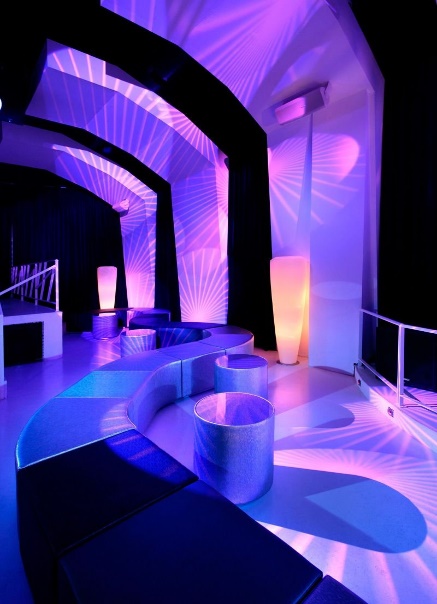 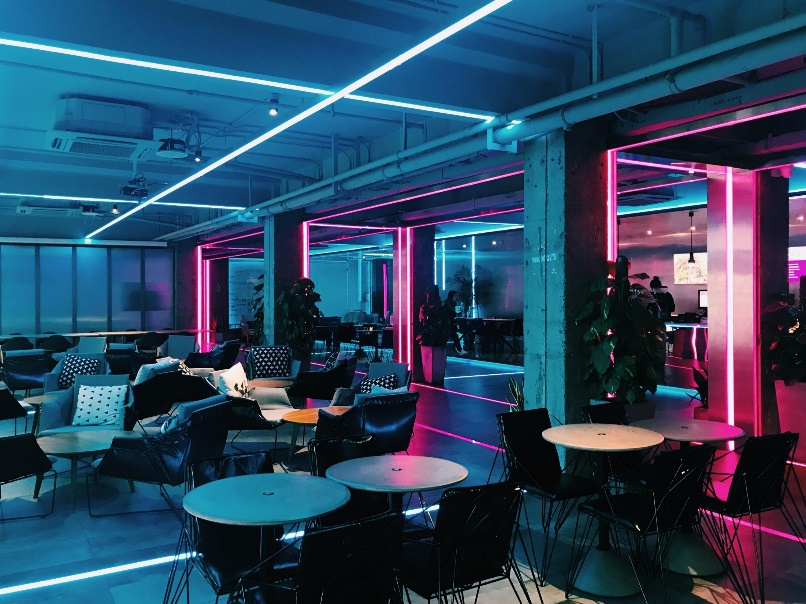 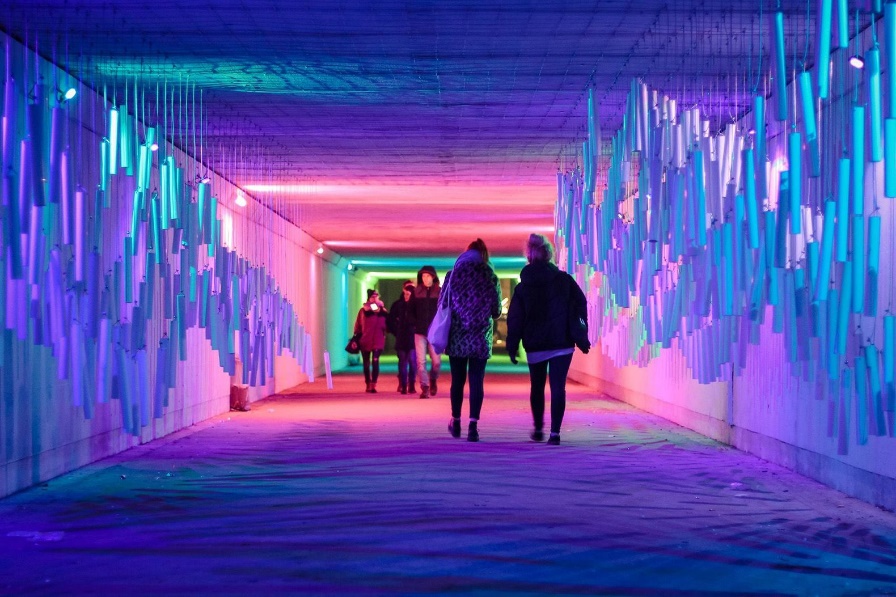 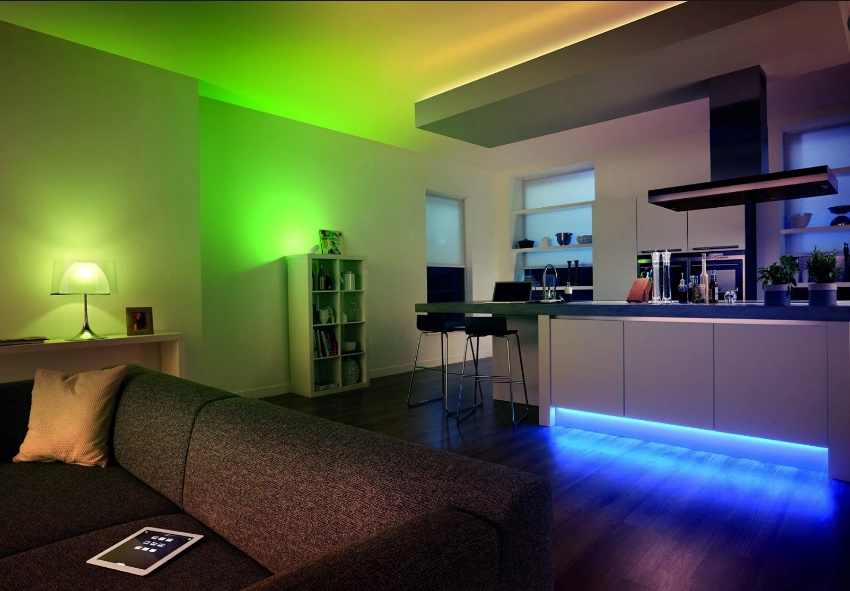 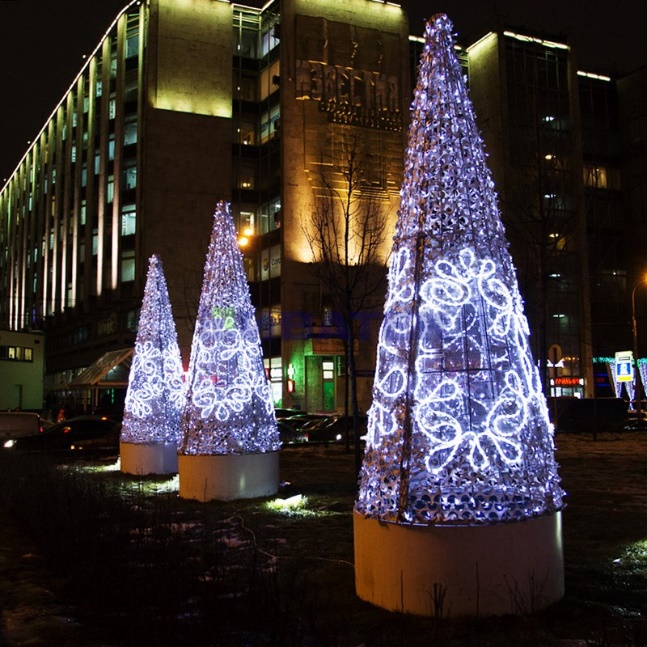 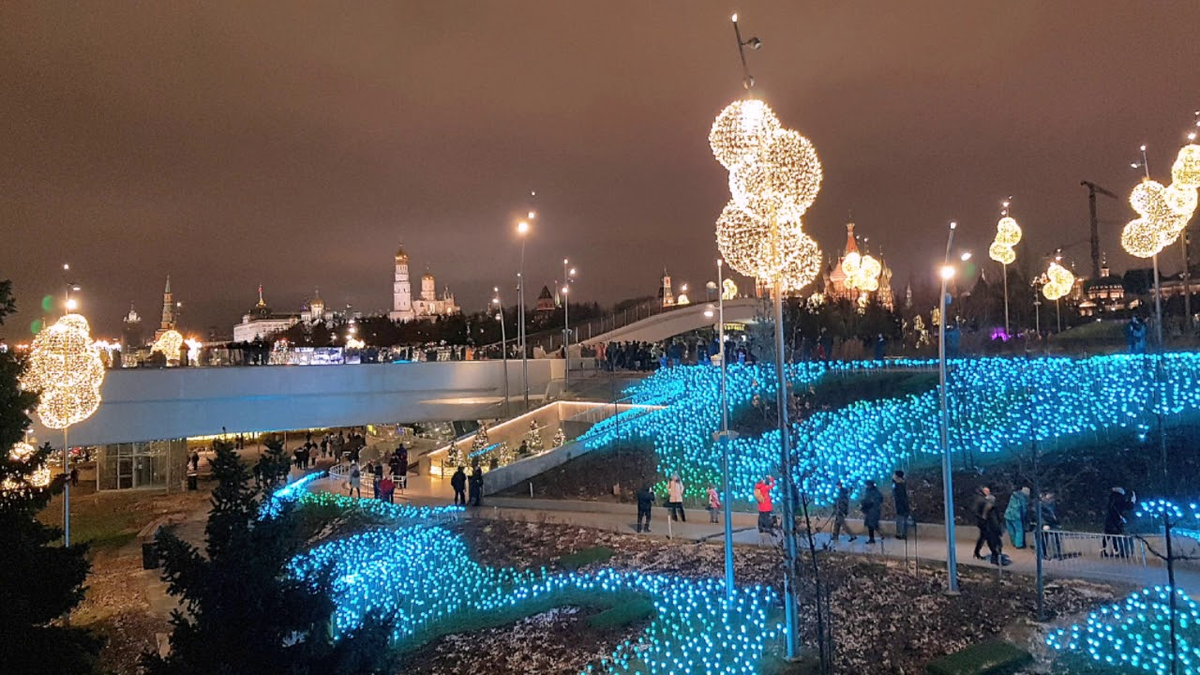 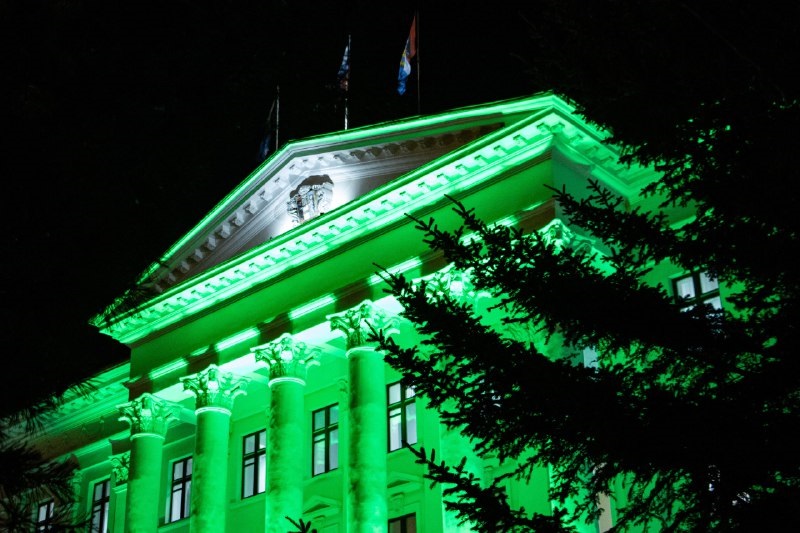 2 Модуль 
Предмет «Рисунок»: Изометрия.
Изометрия в архитектуре и пром. дизайне
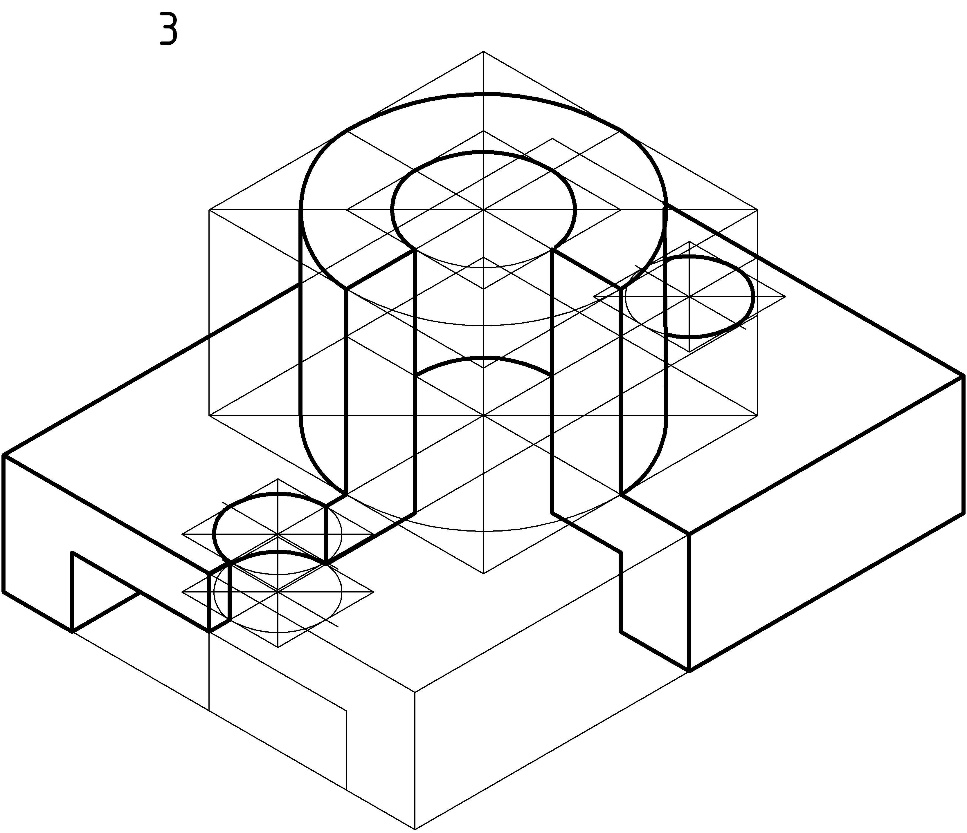 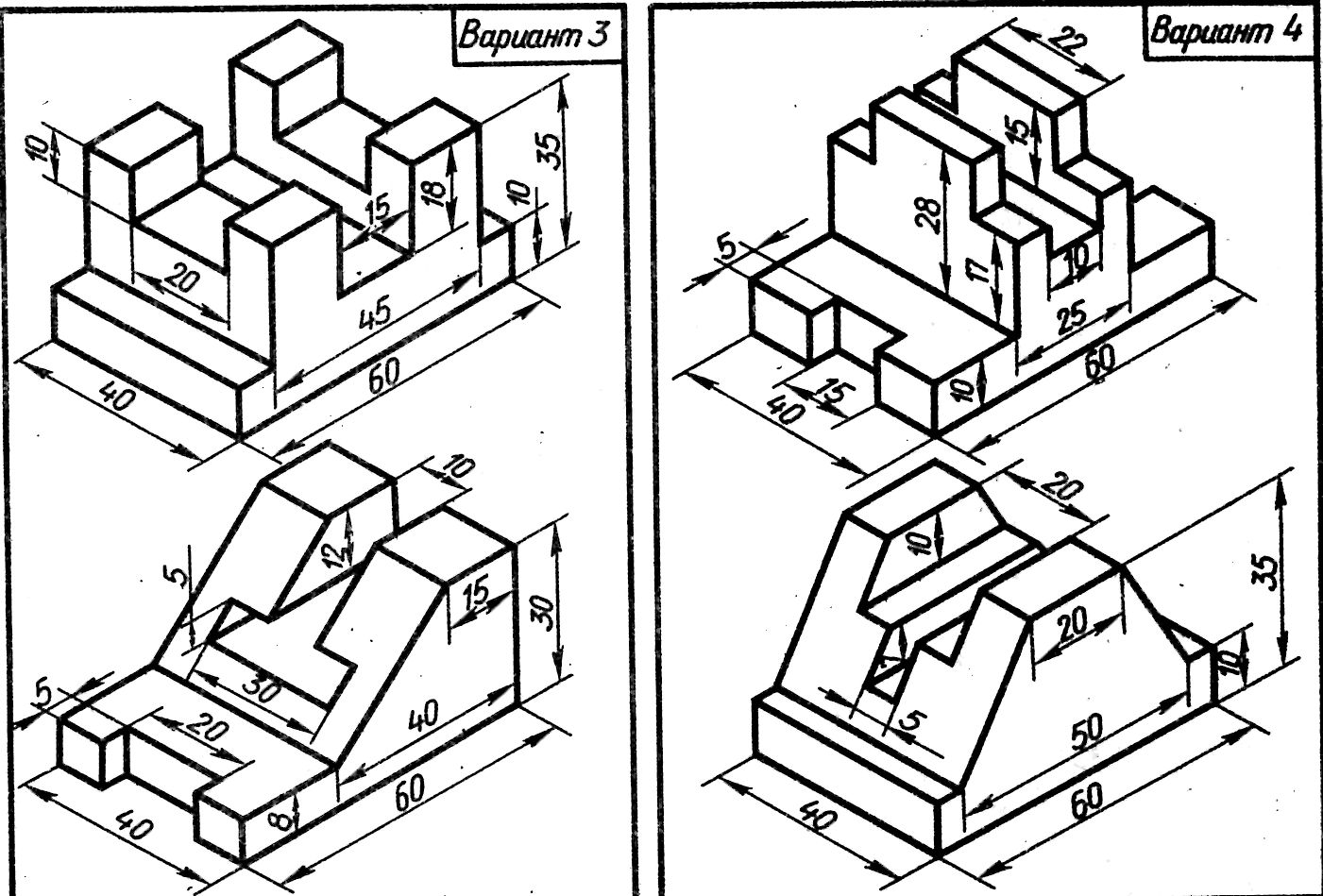 Изометрия в графическом дизайне и компьютерных играх
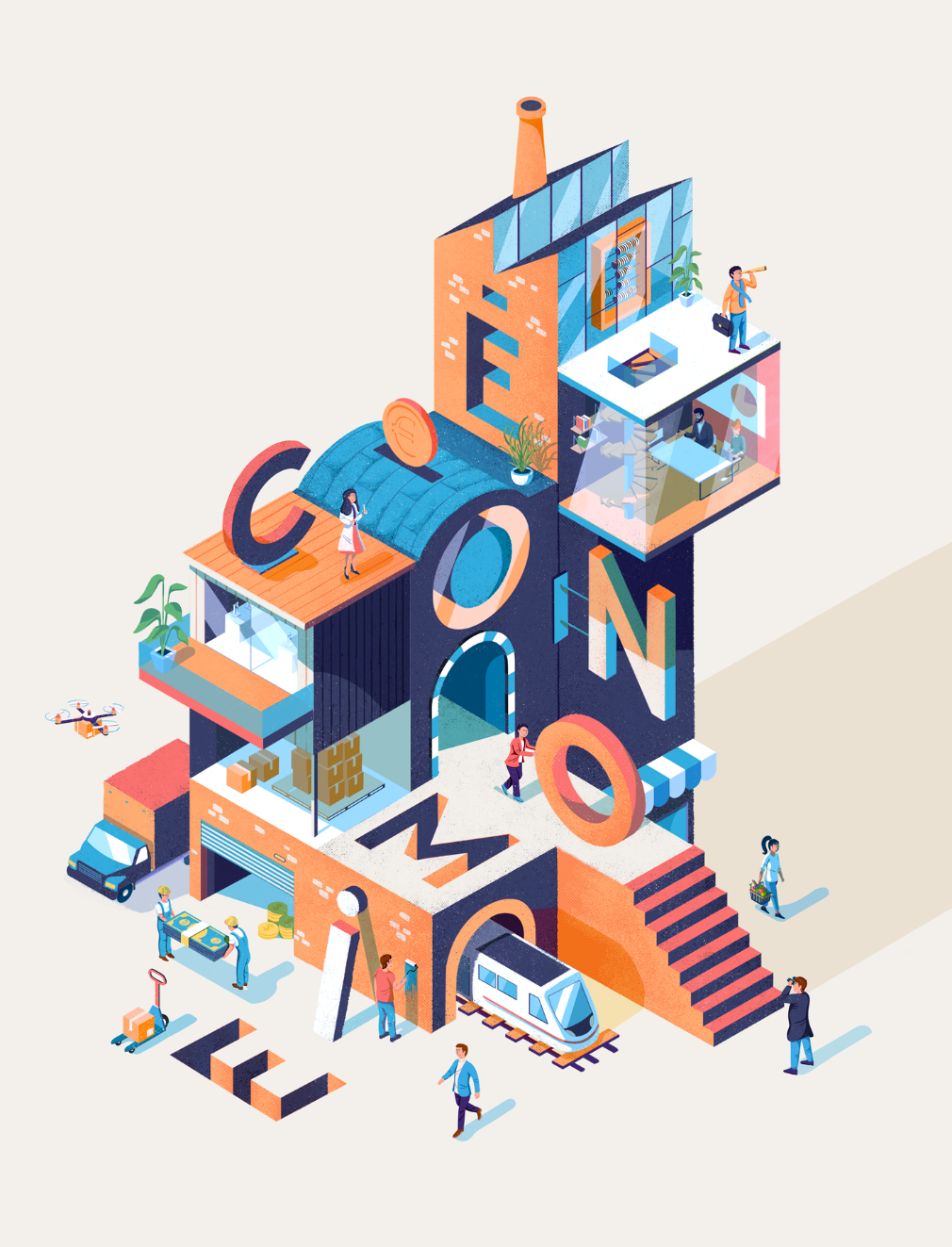 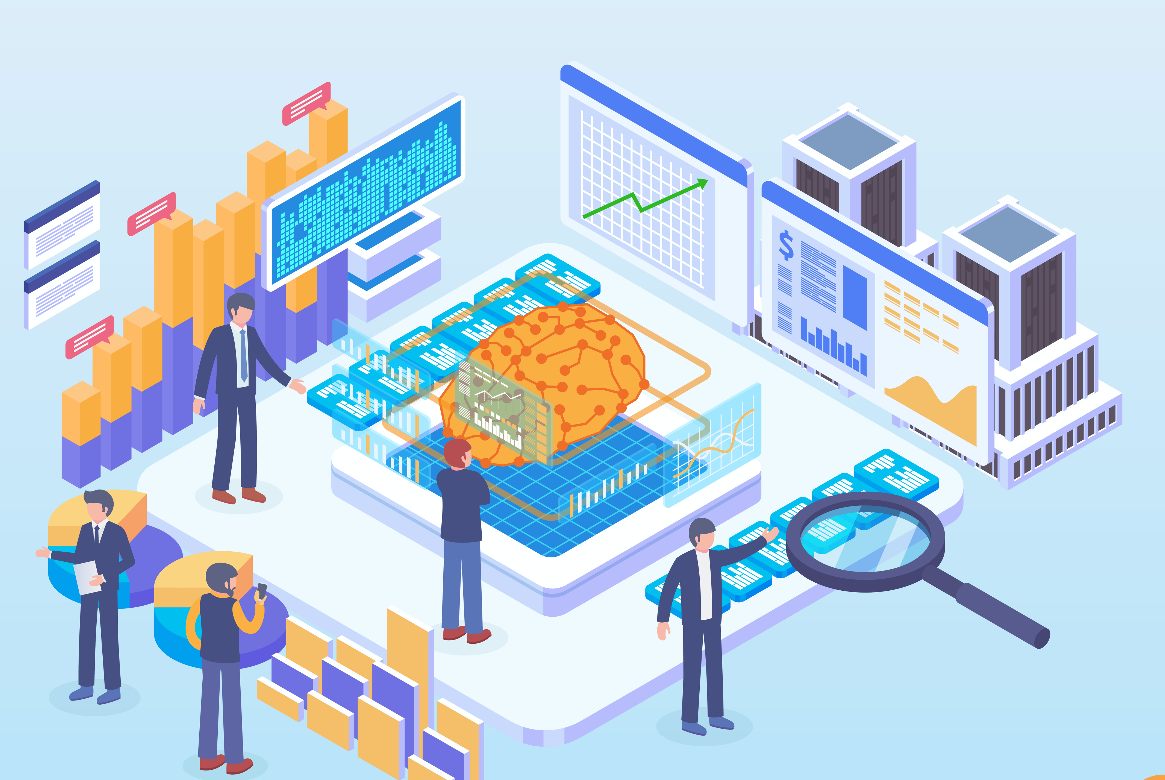 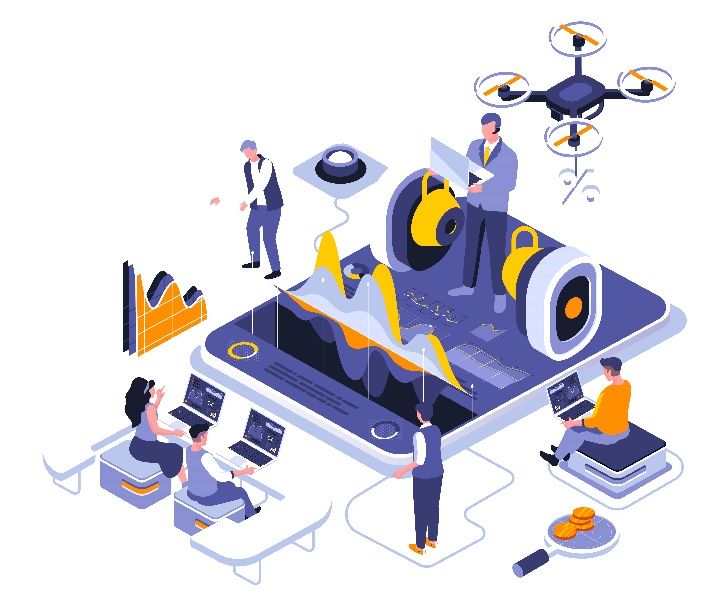 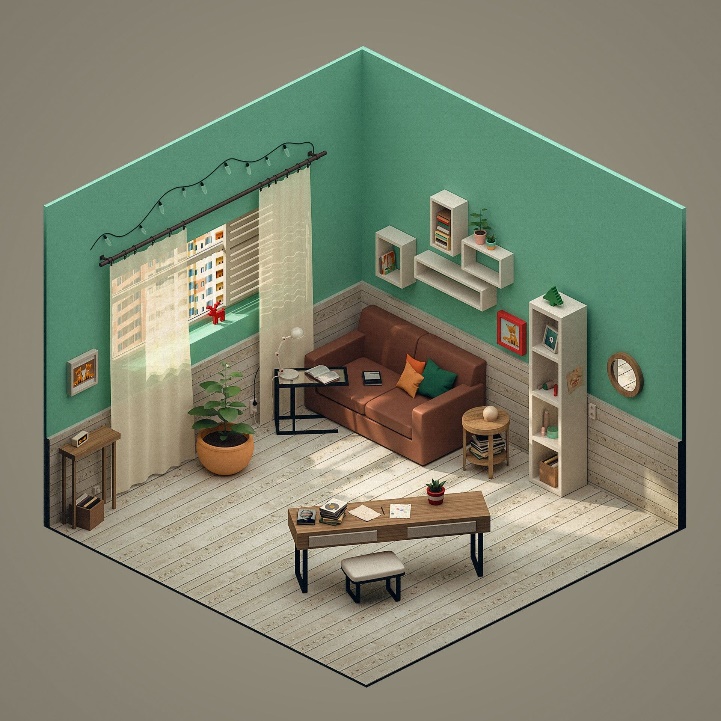 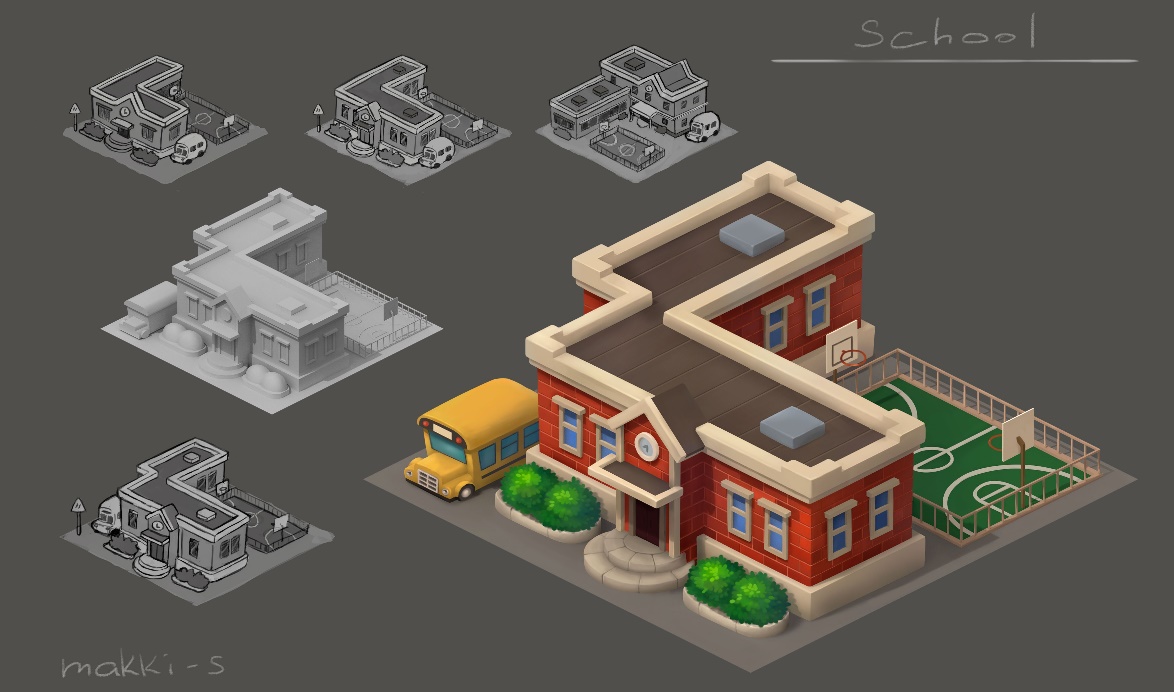 Изометрия база
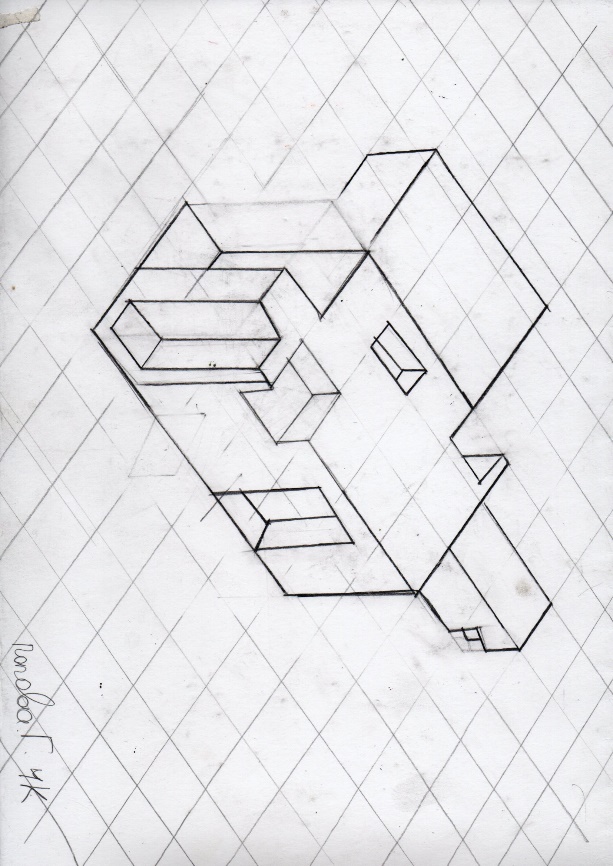 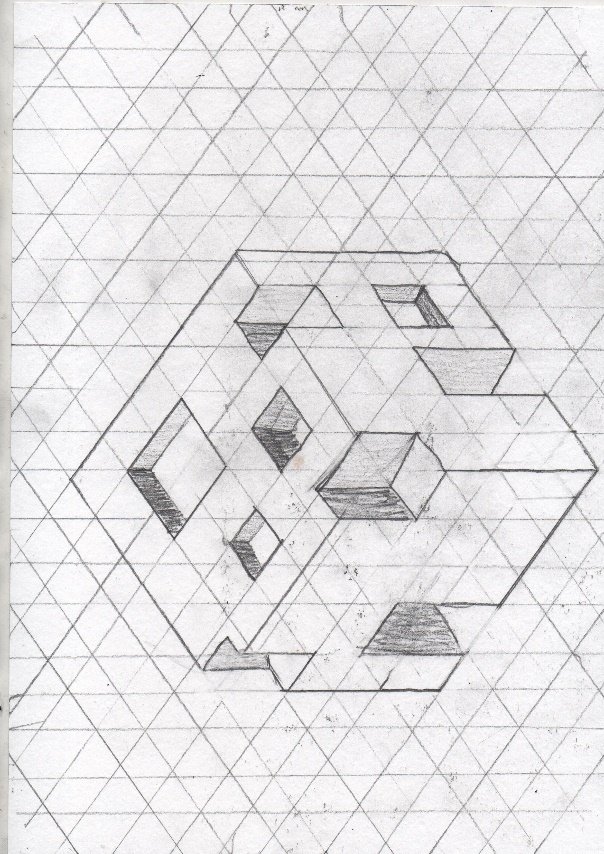 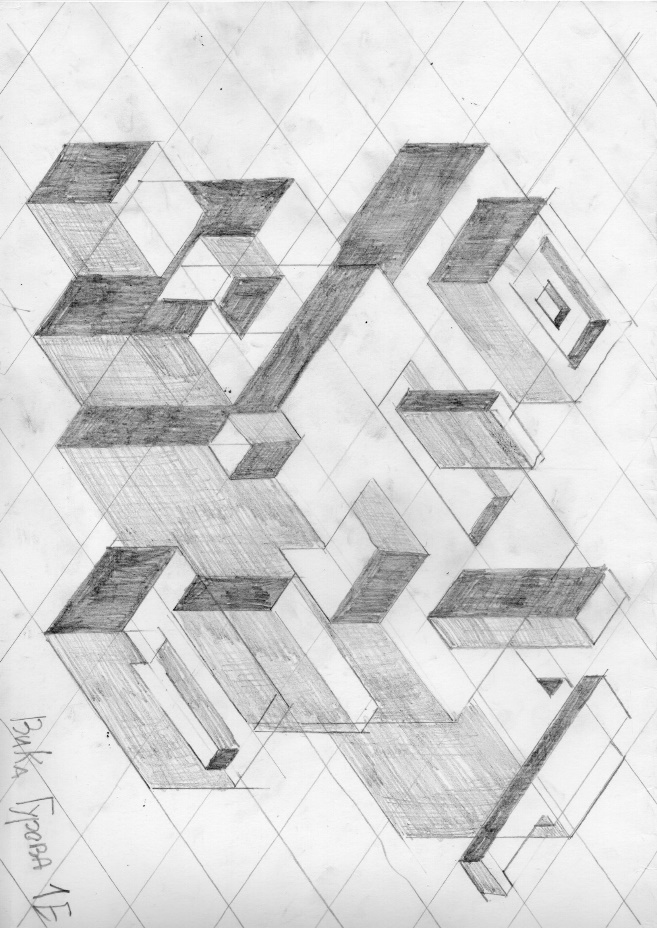 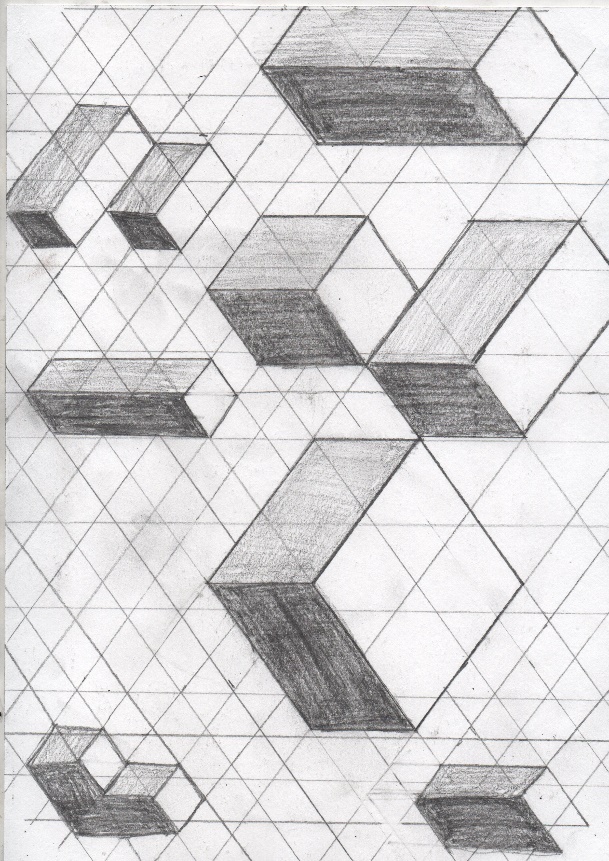 Изометрия буквы
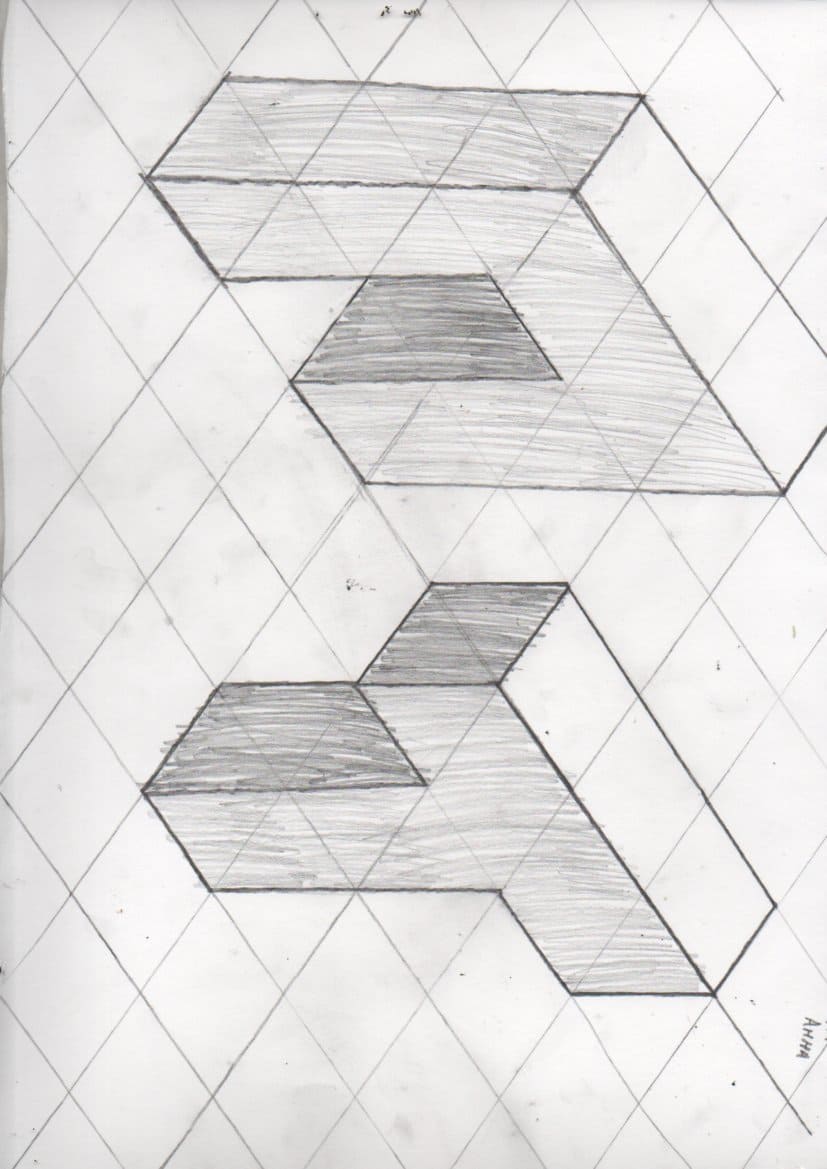 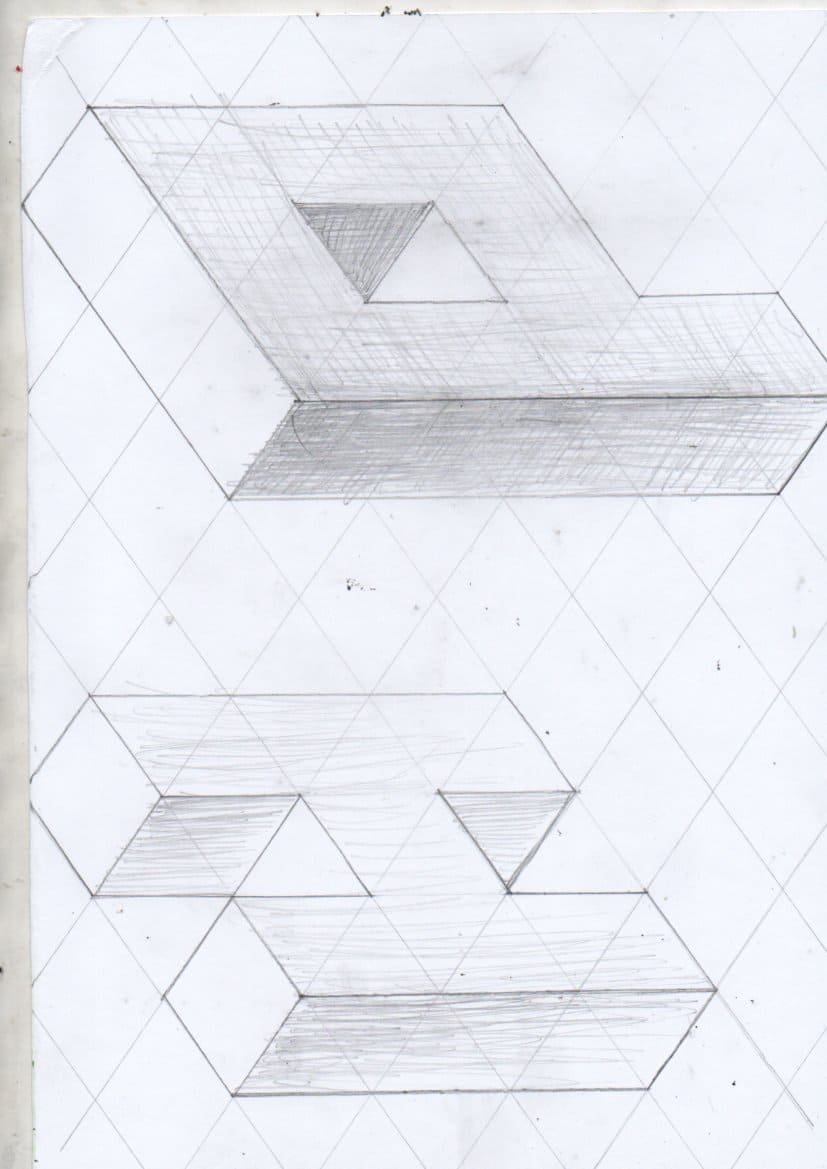 Изометрия предметы
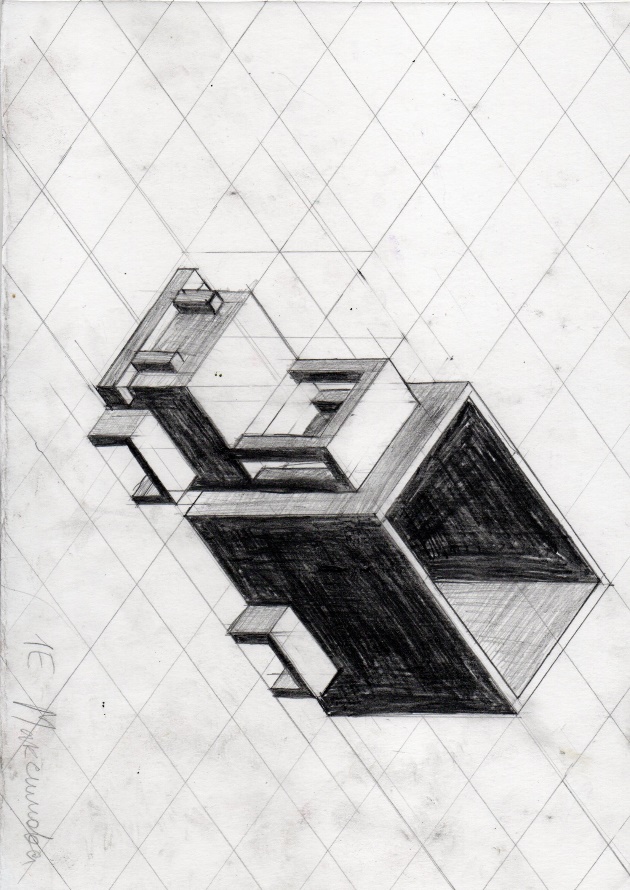 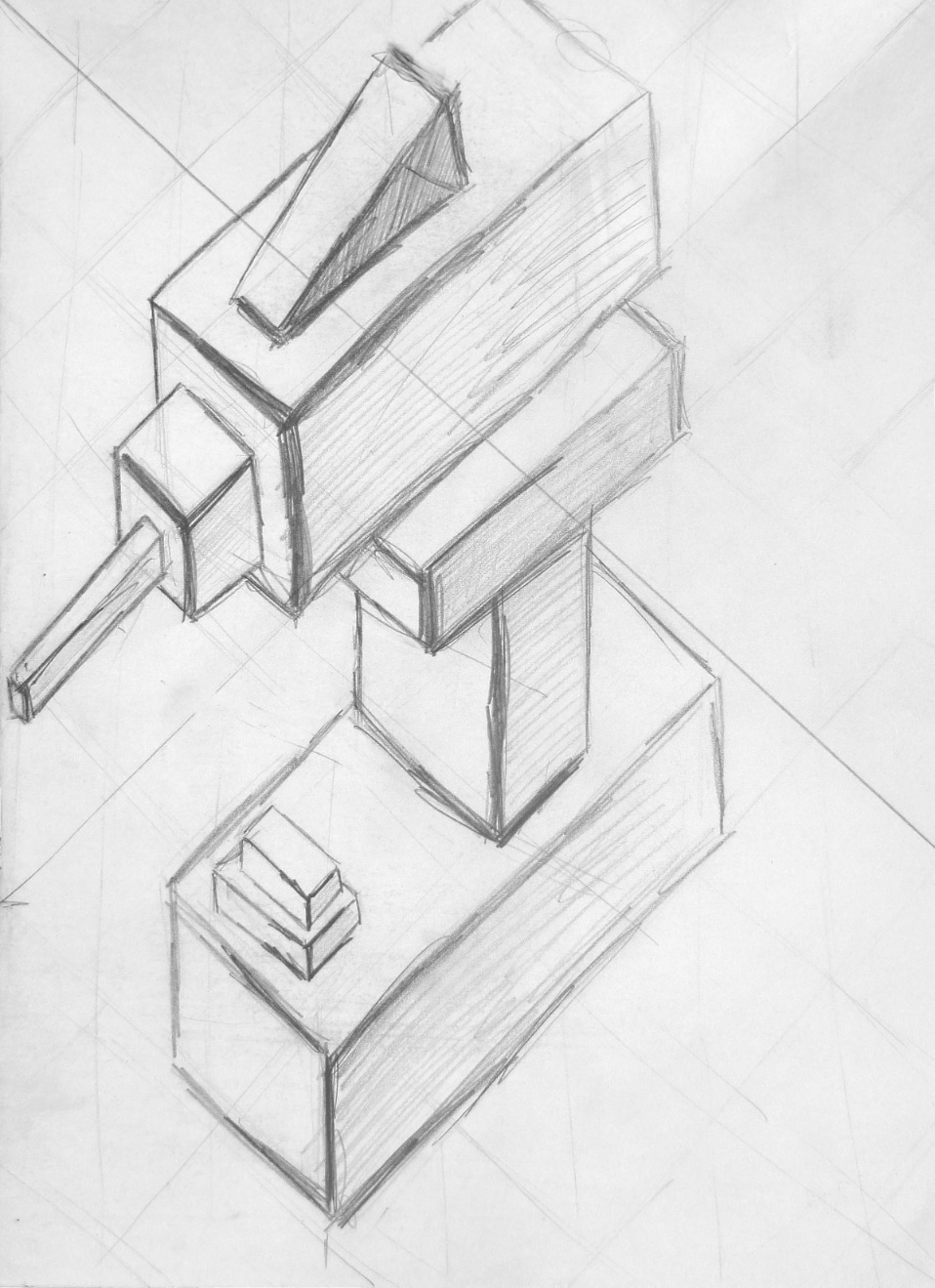 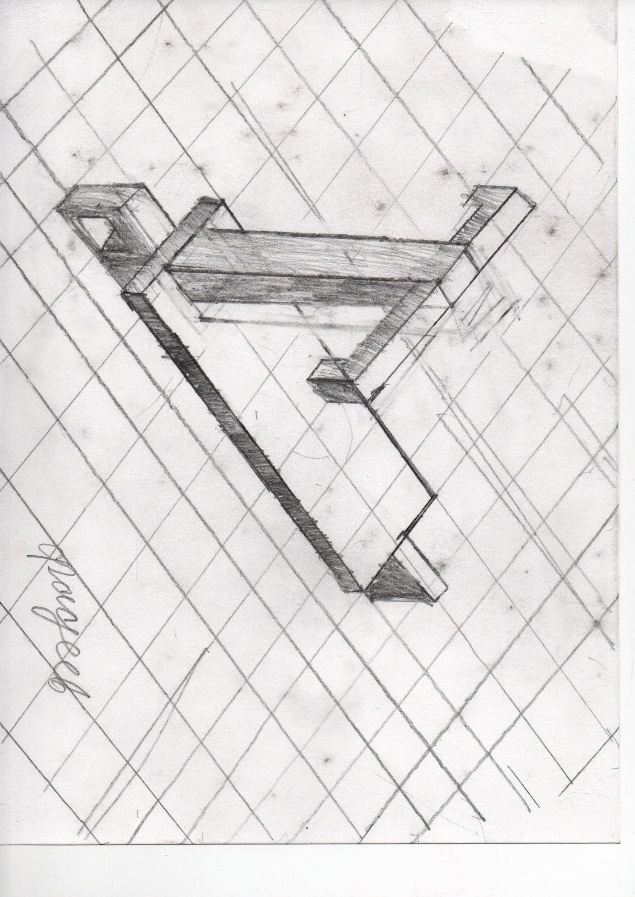 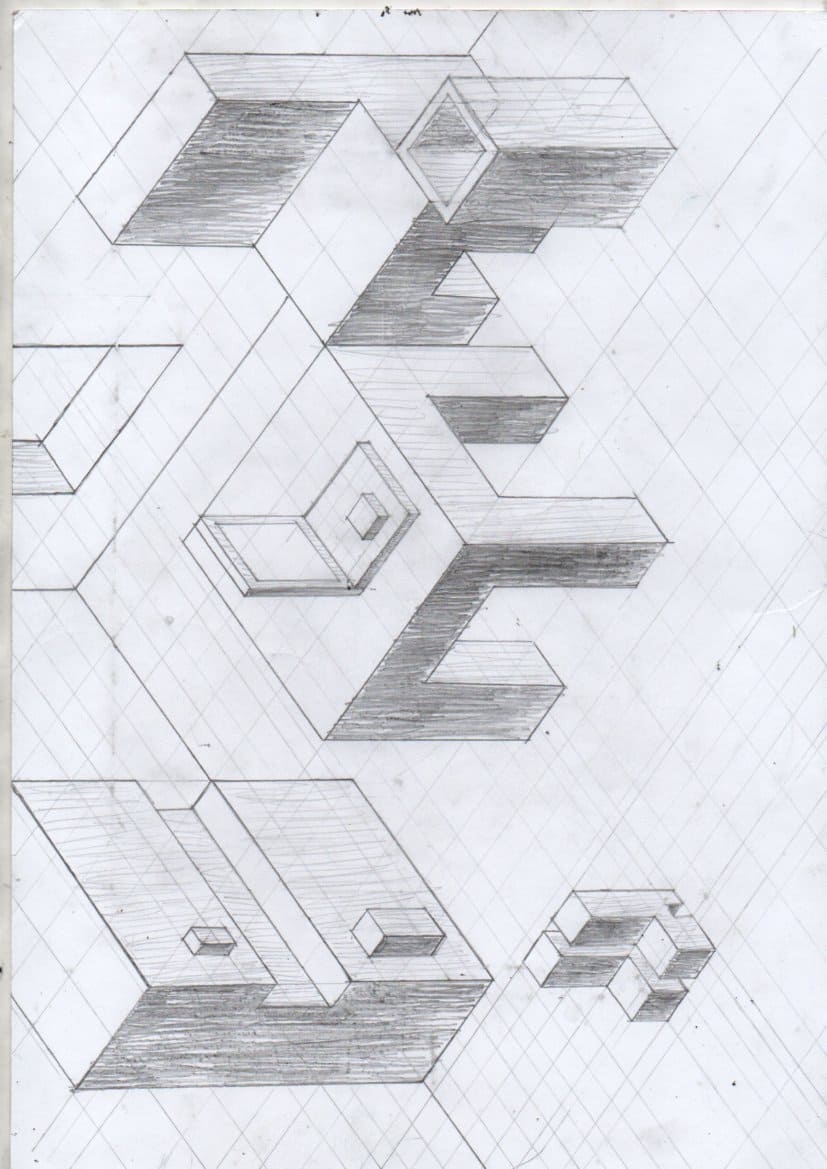 Изометрия интерьер
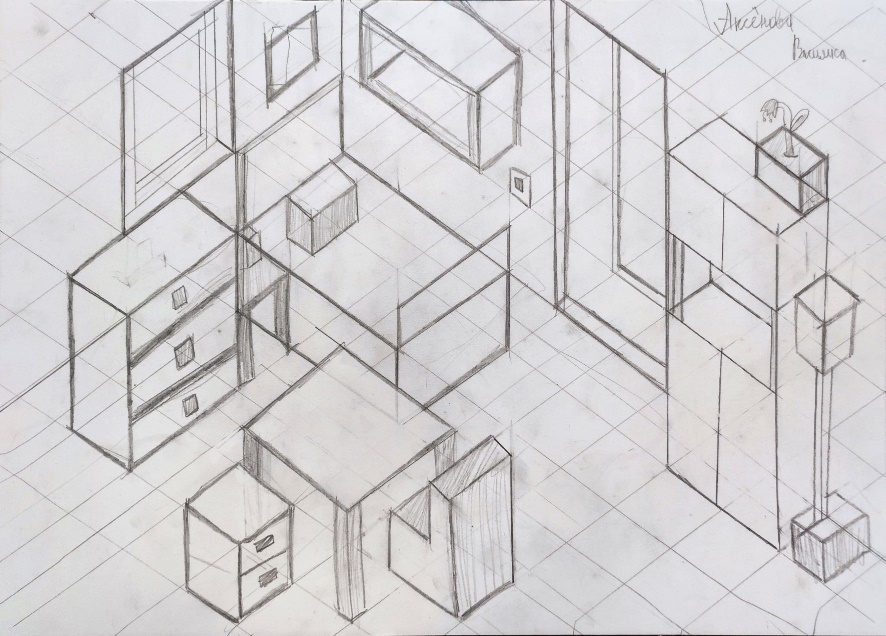 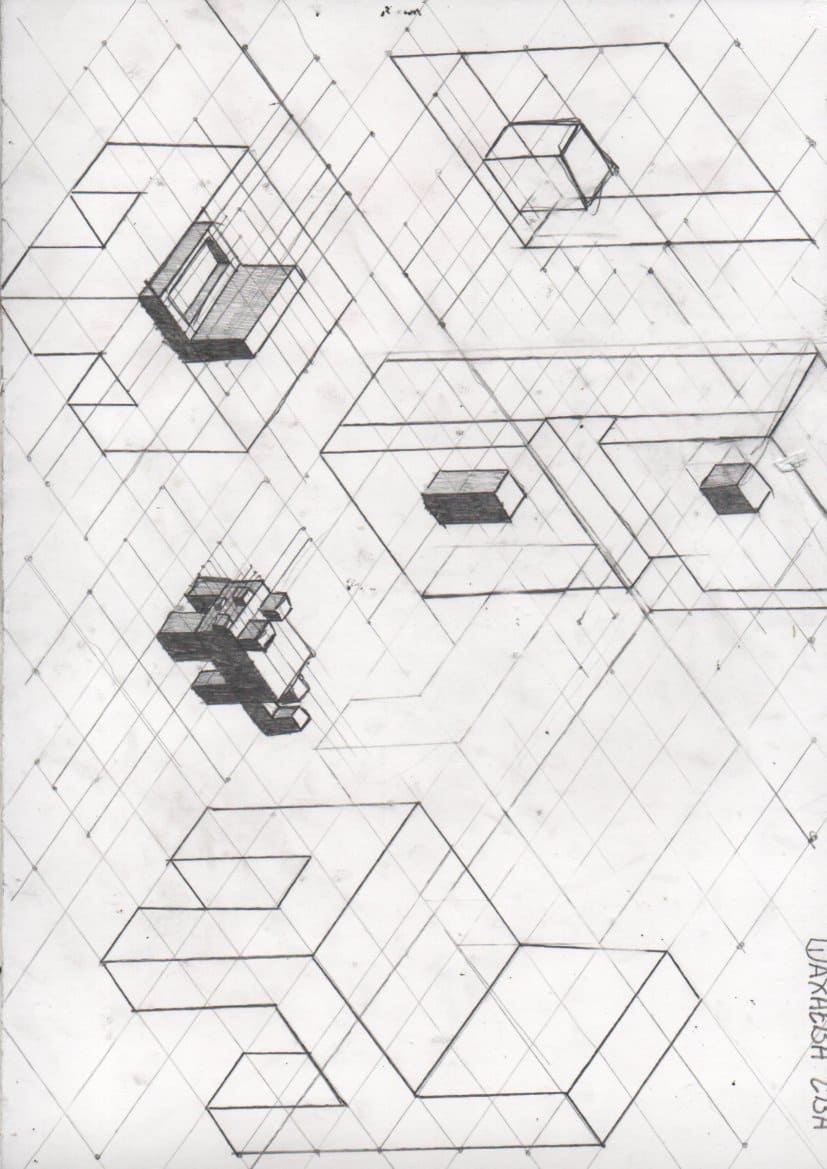 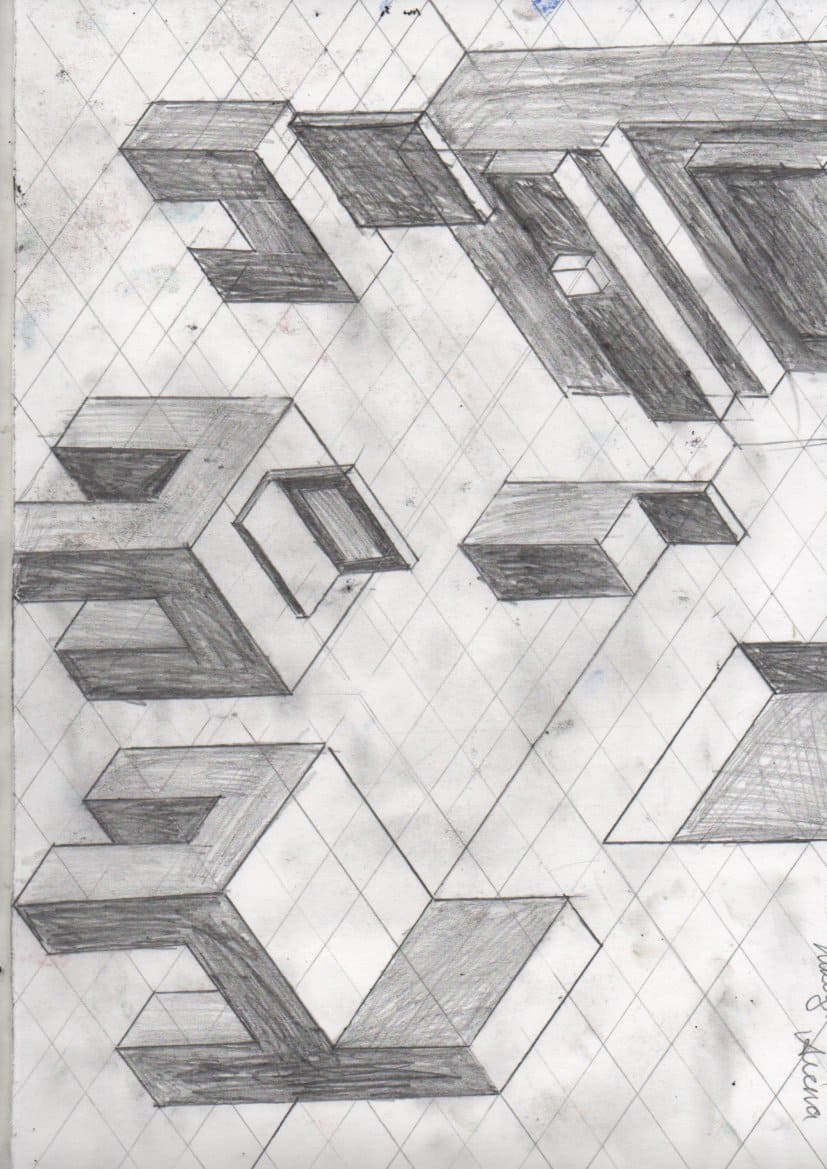 Изометрия город
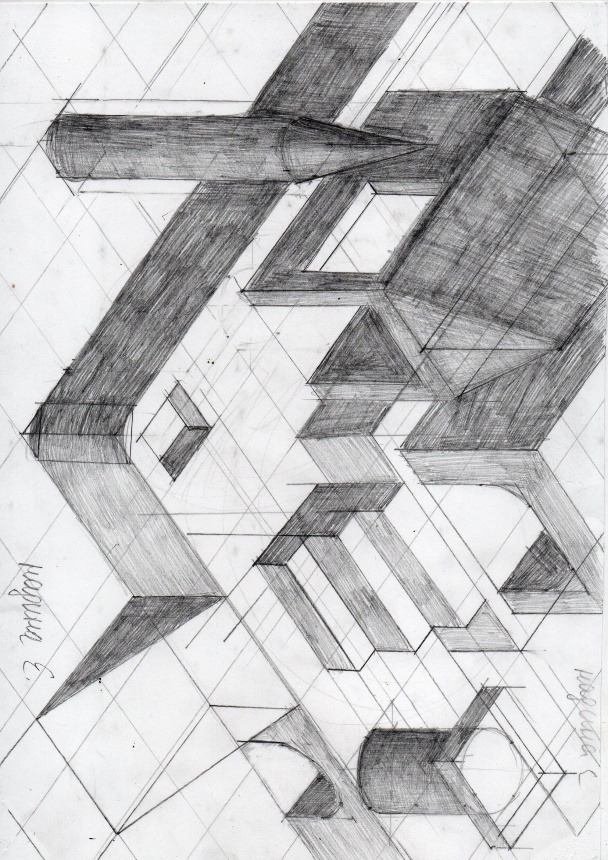 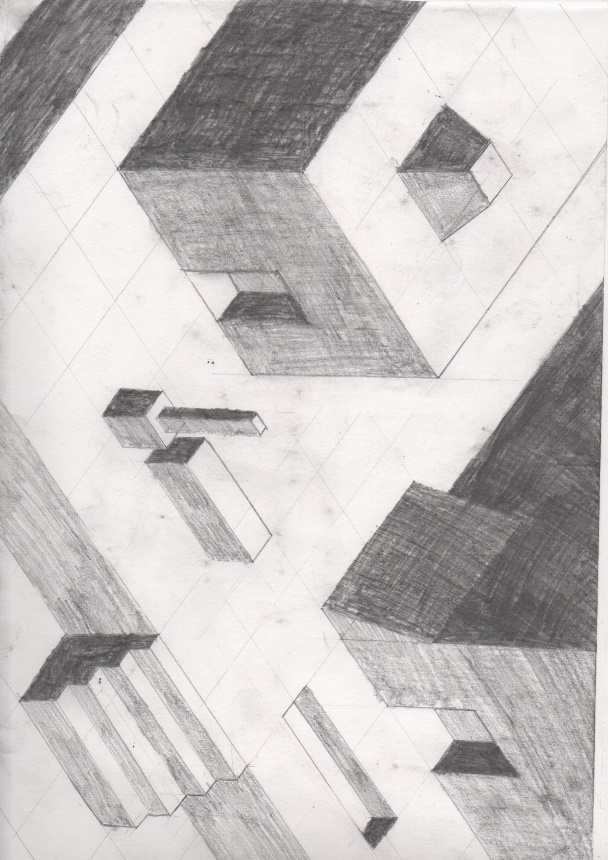 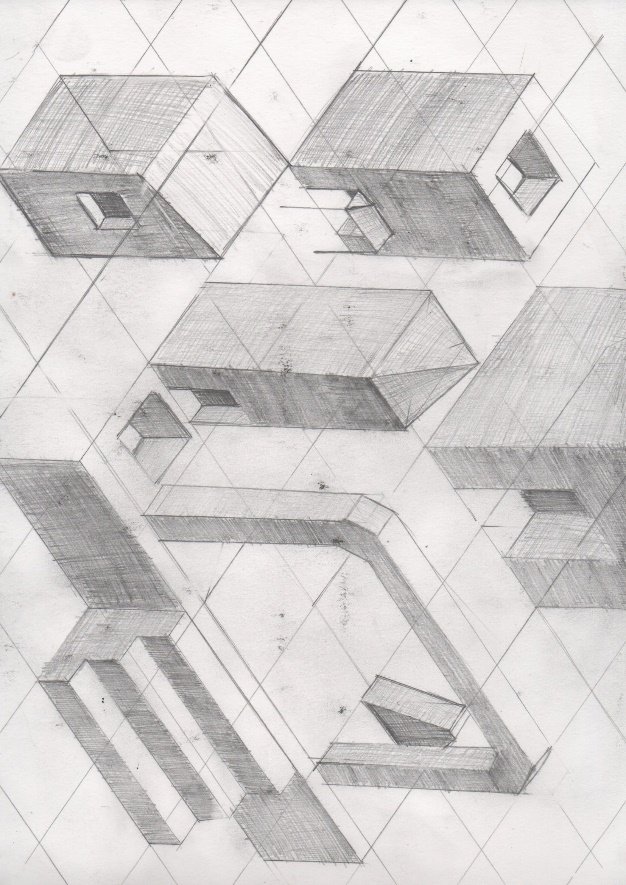 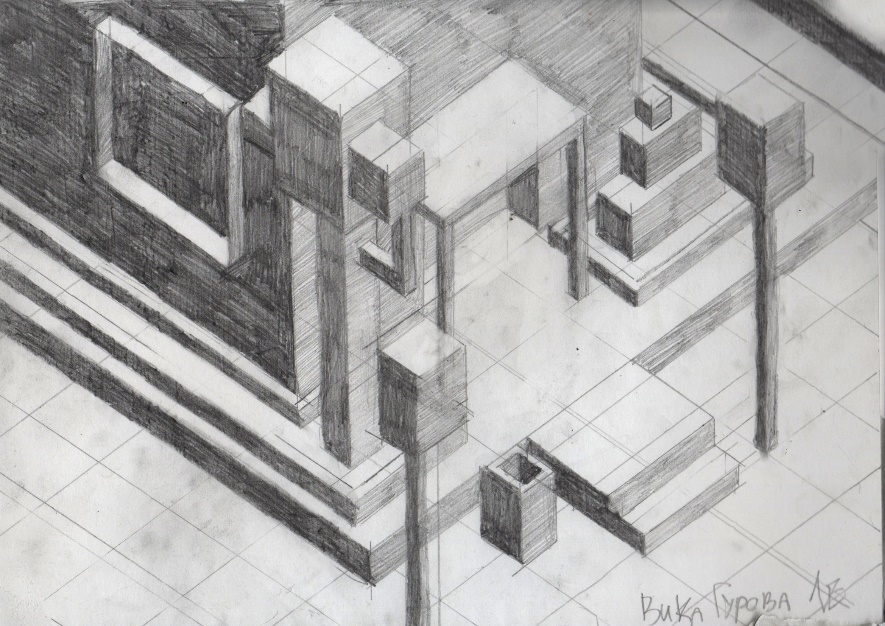 Изометрия проекции
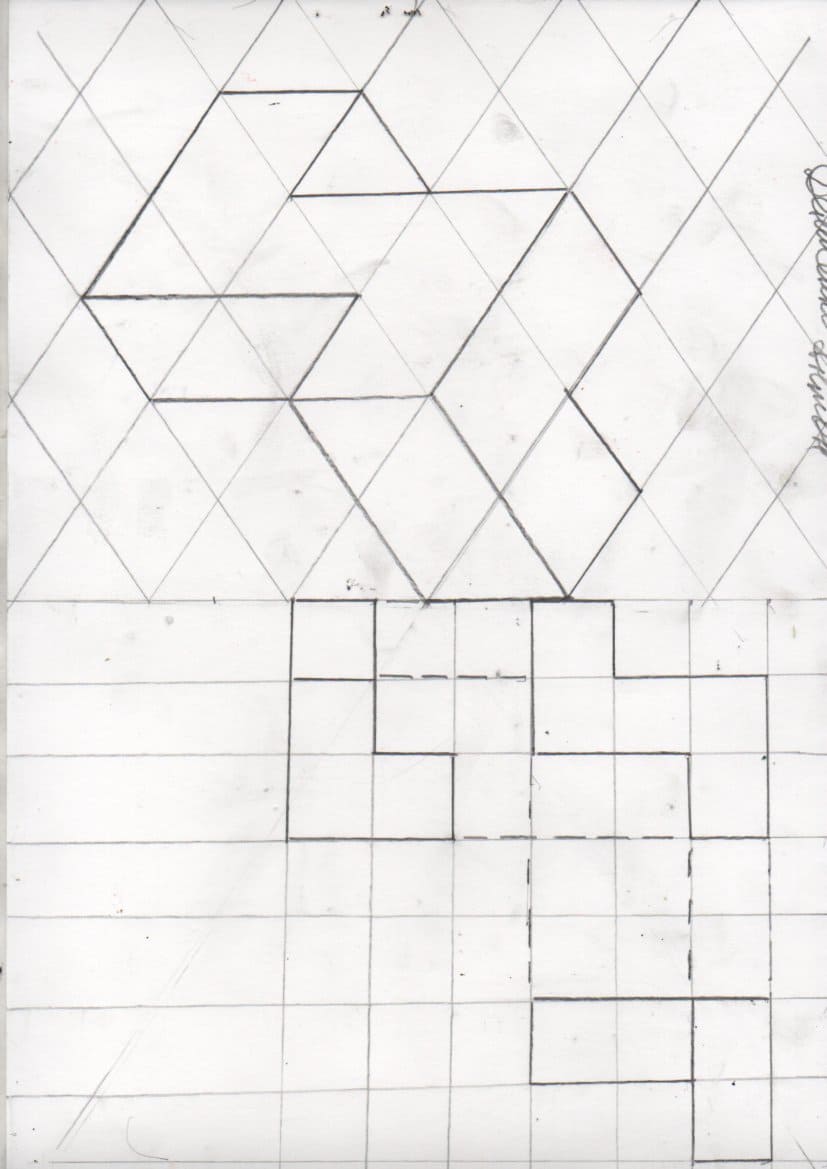 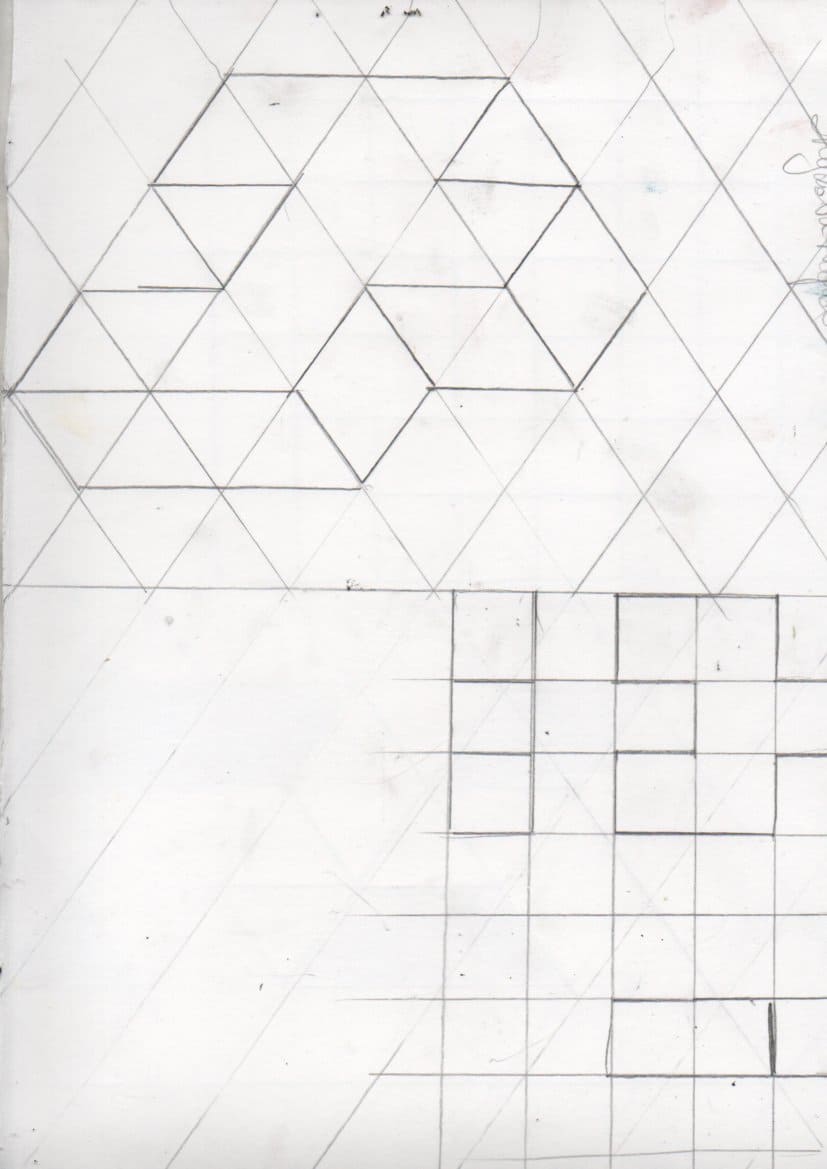 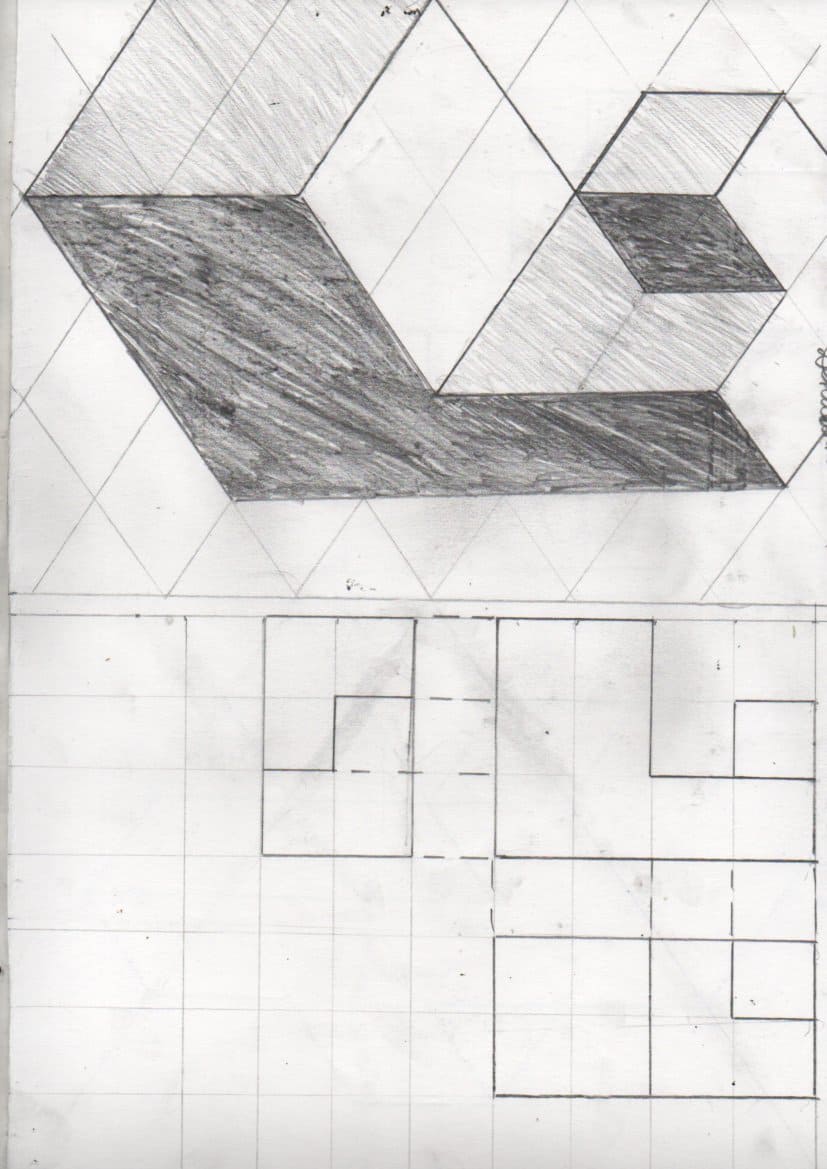 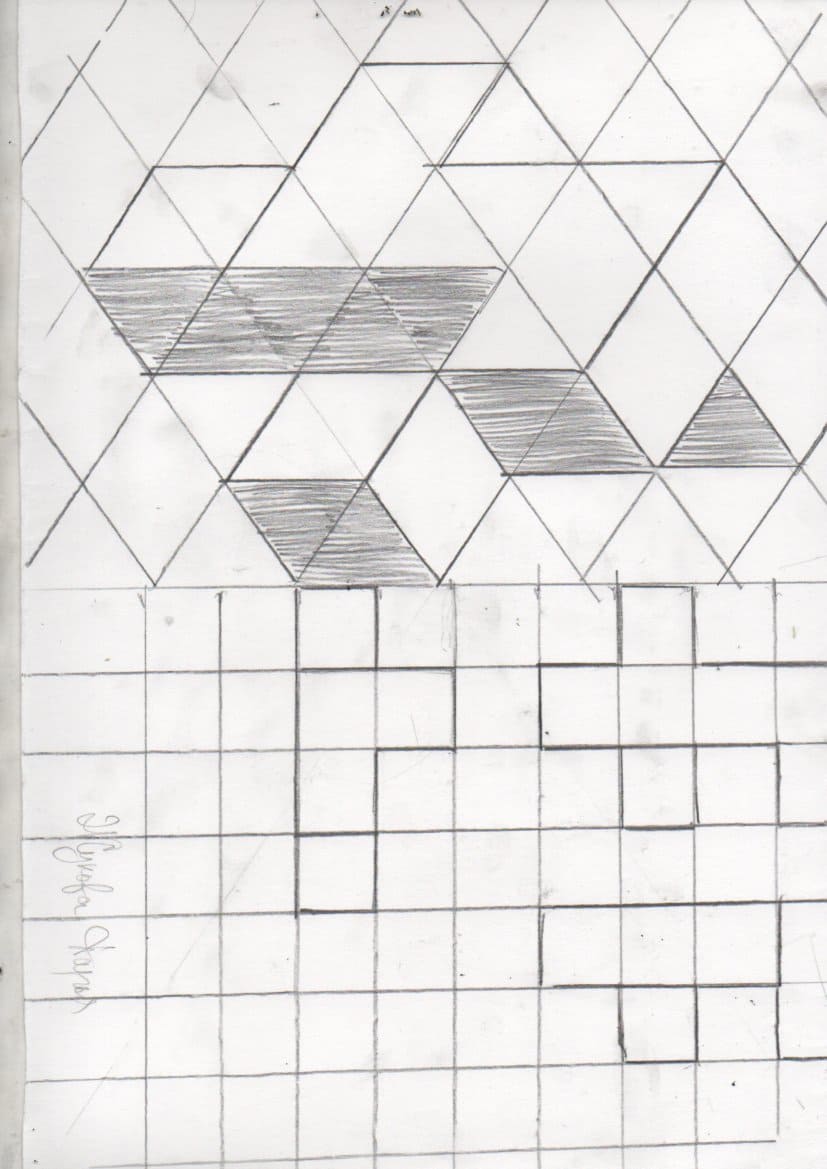 Изометрия склоны
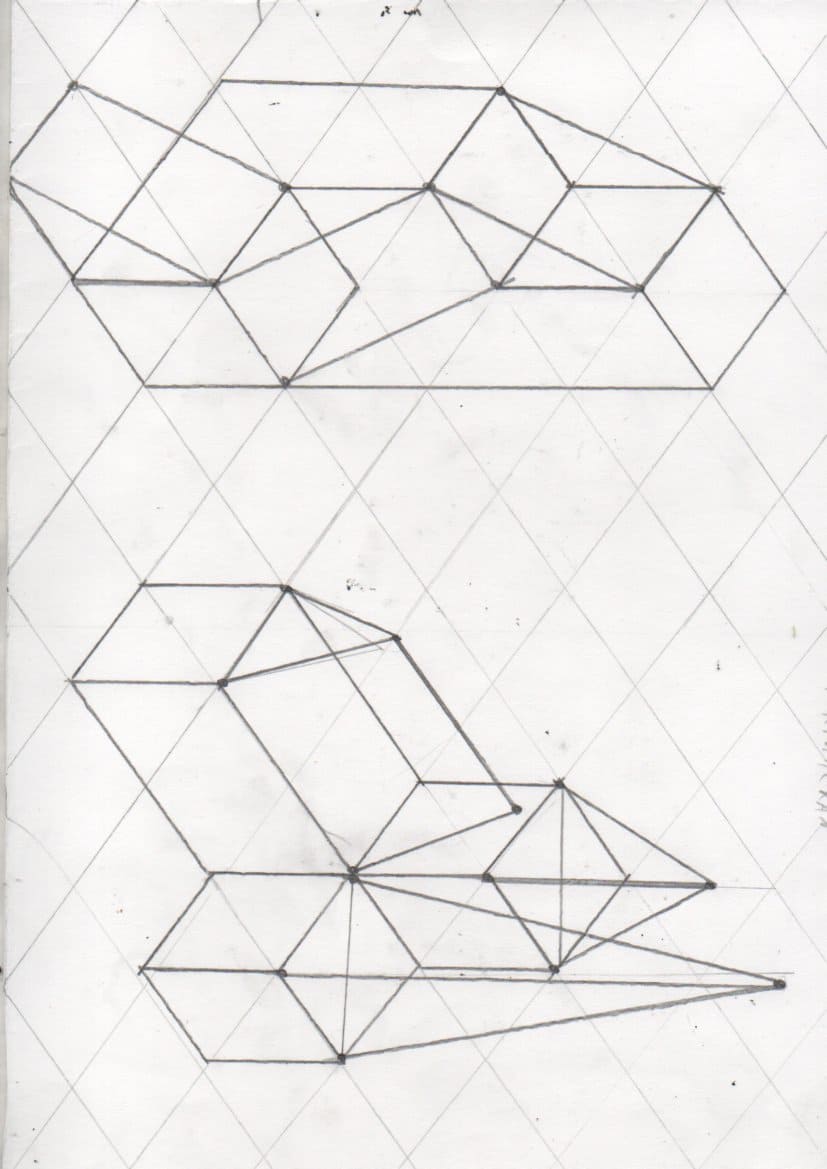 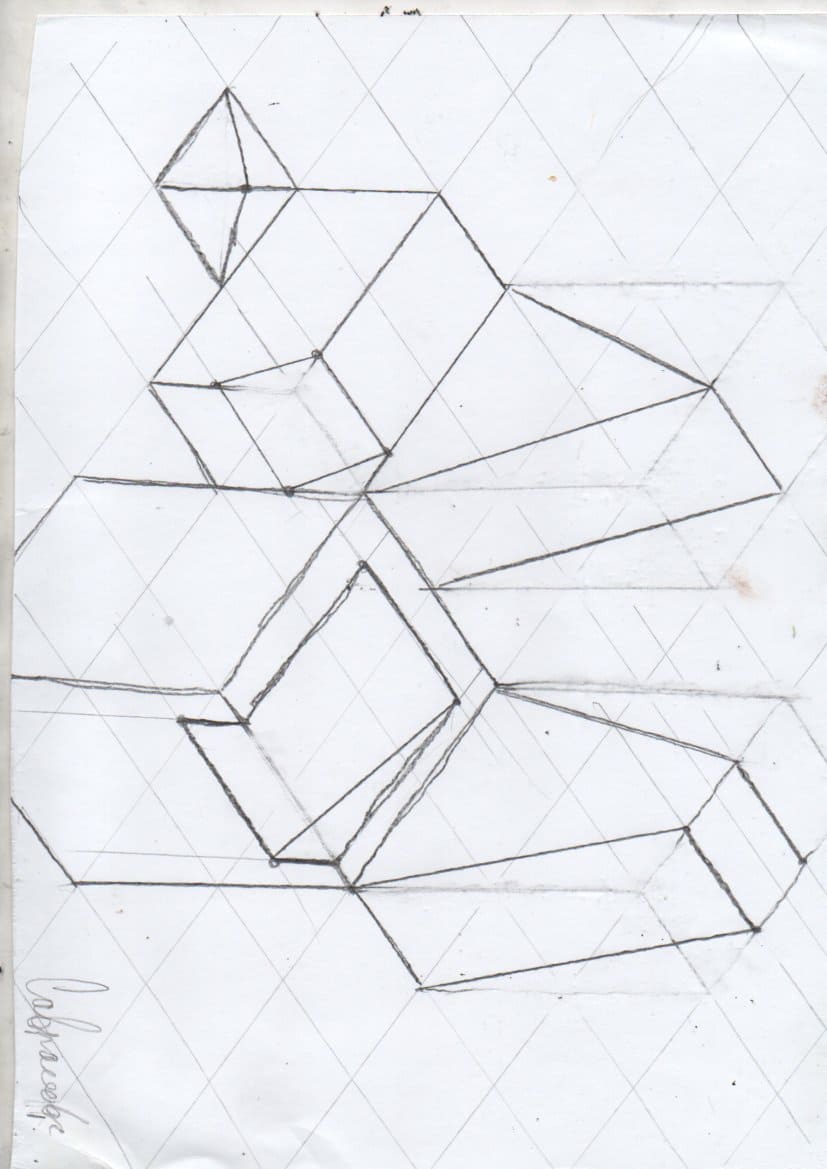 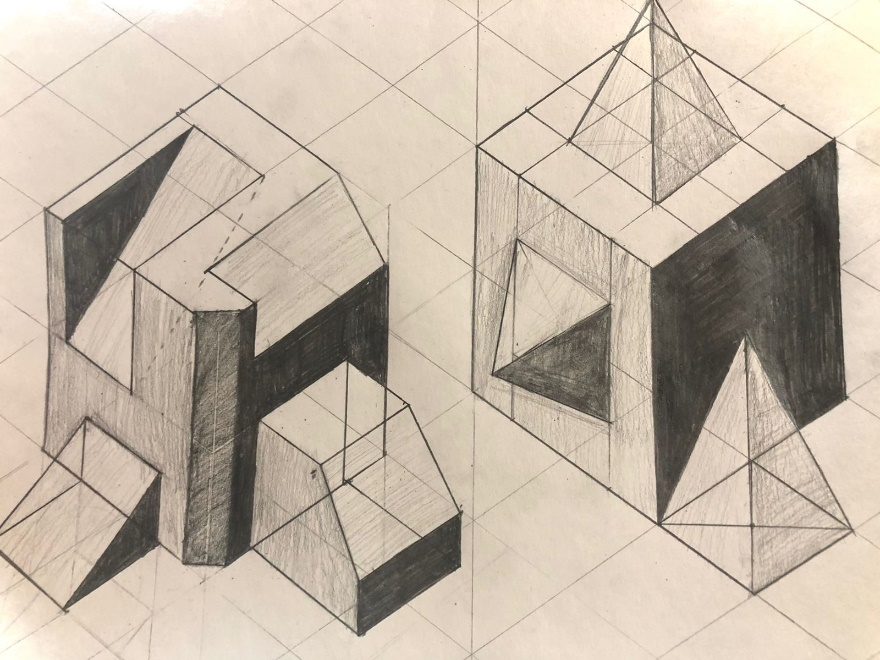 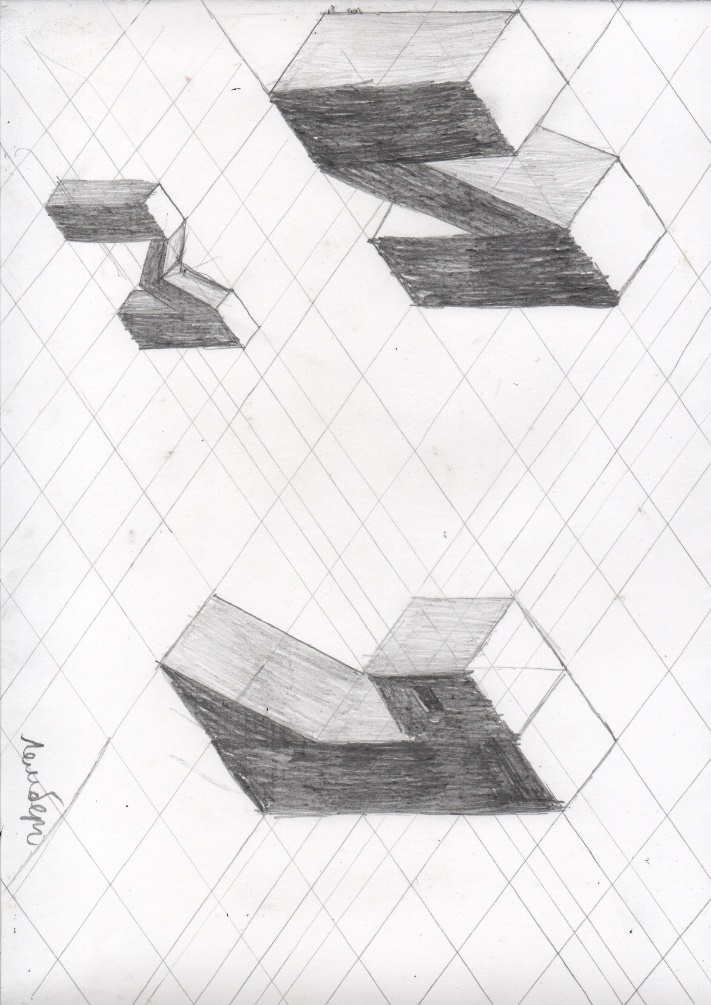 Изометрия склоны
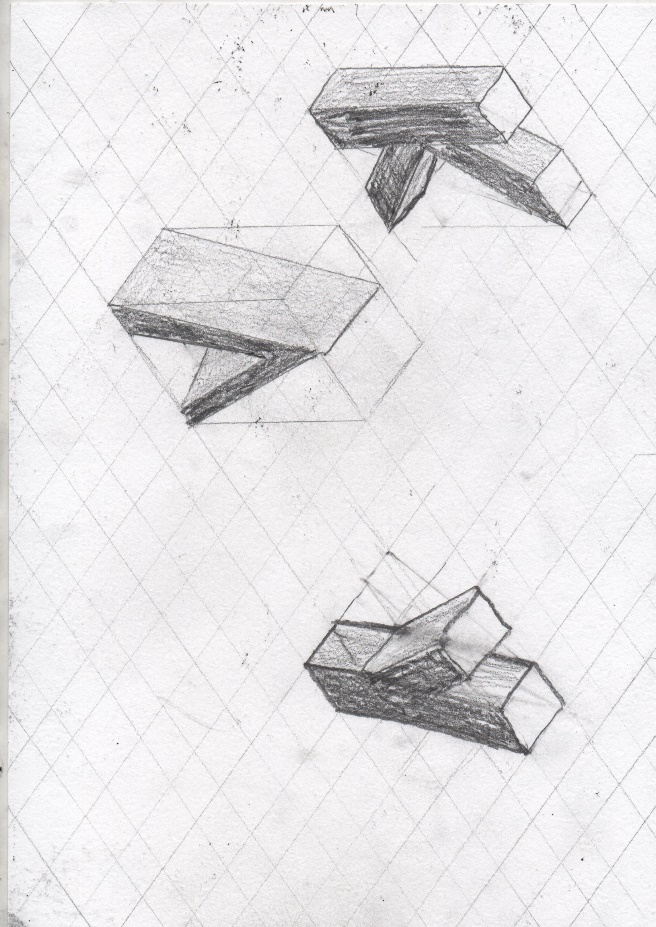 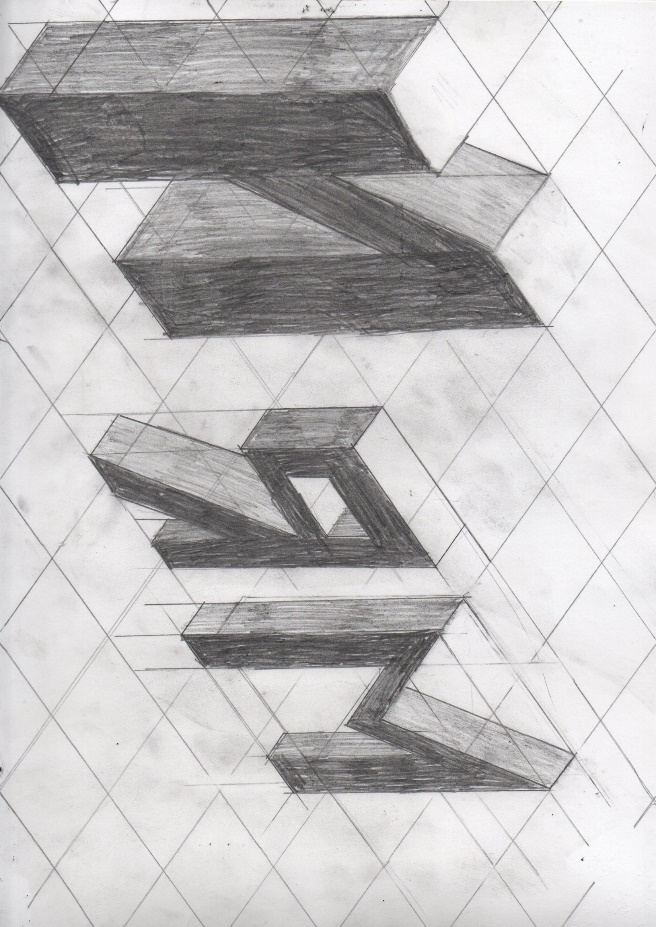 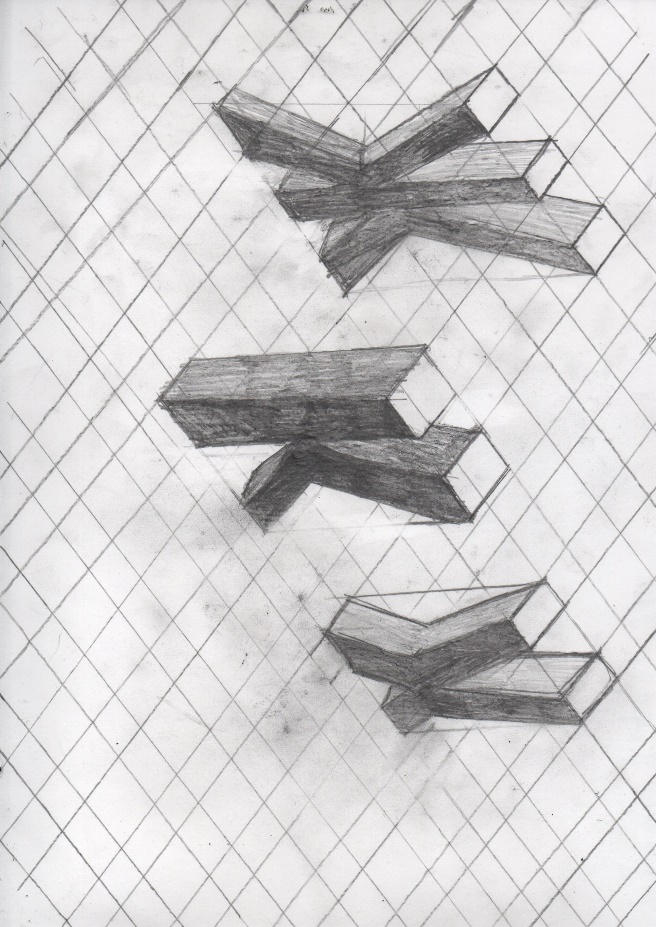 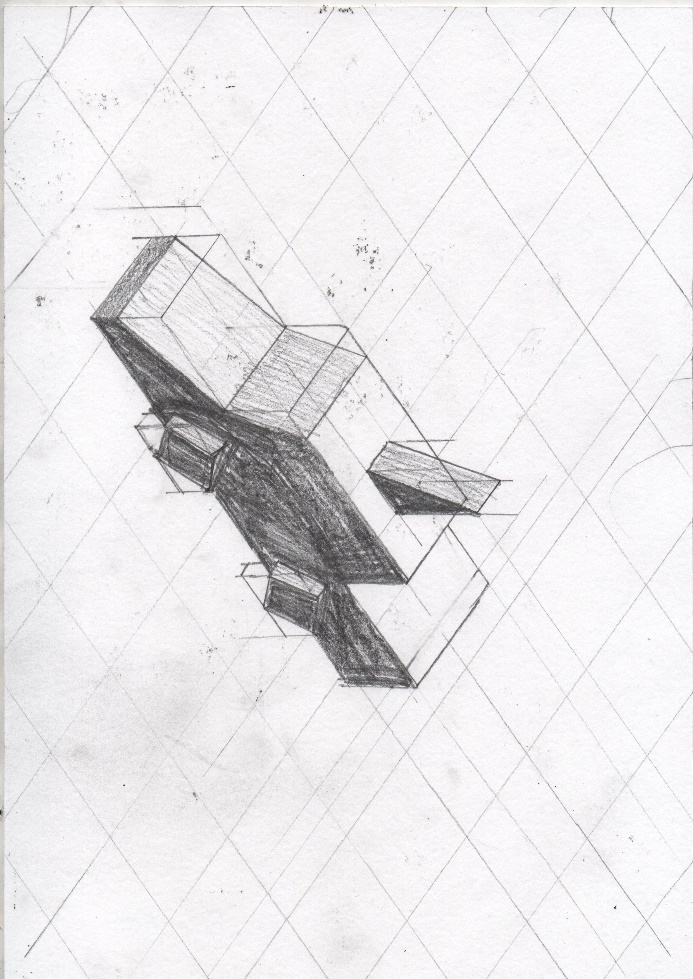 Изометрия склоны техника
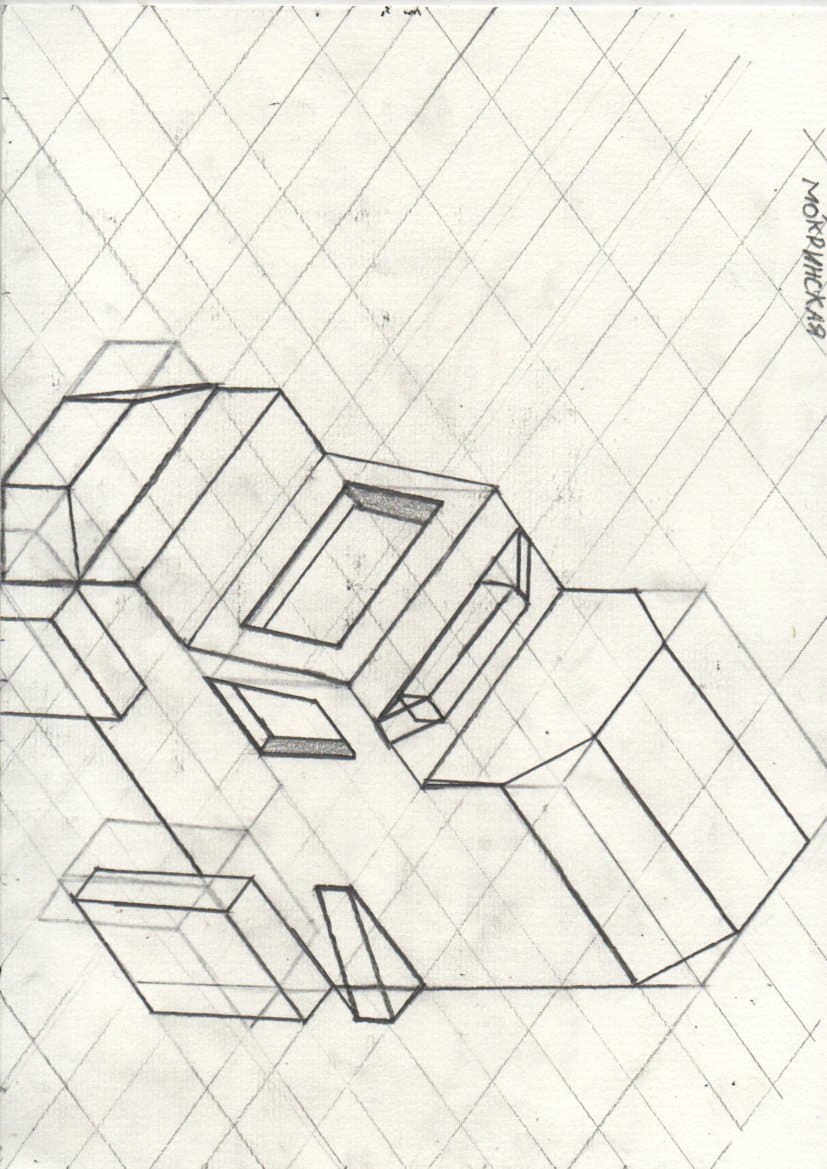 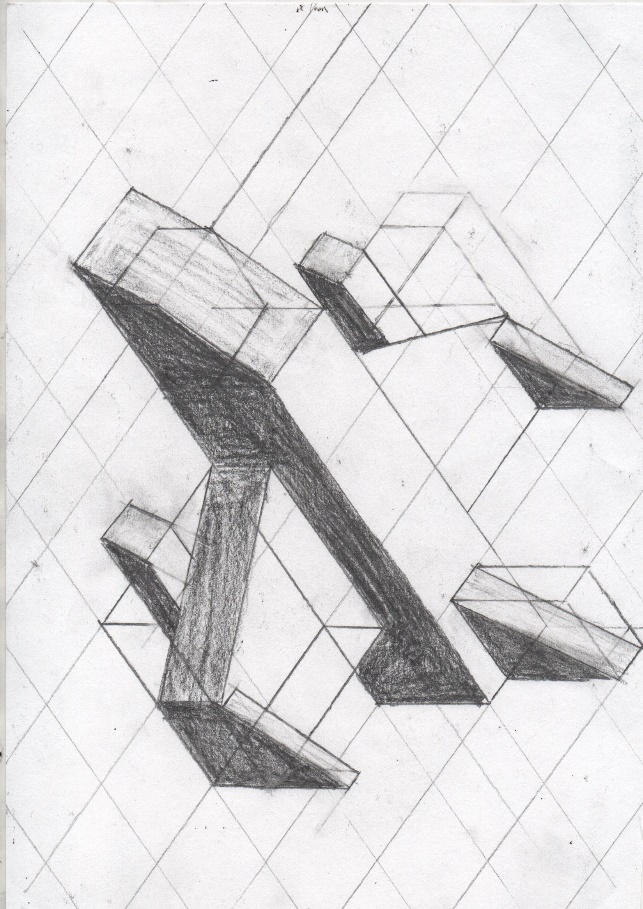 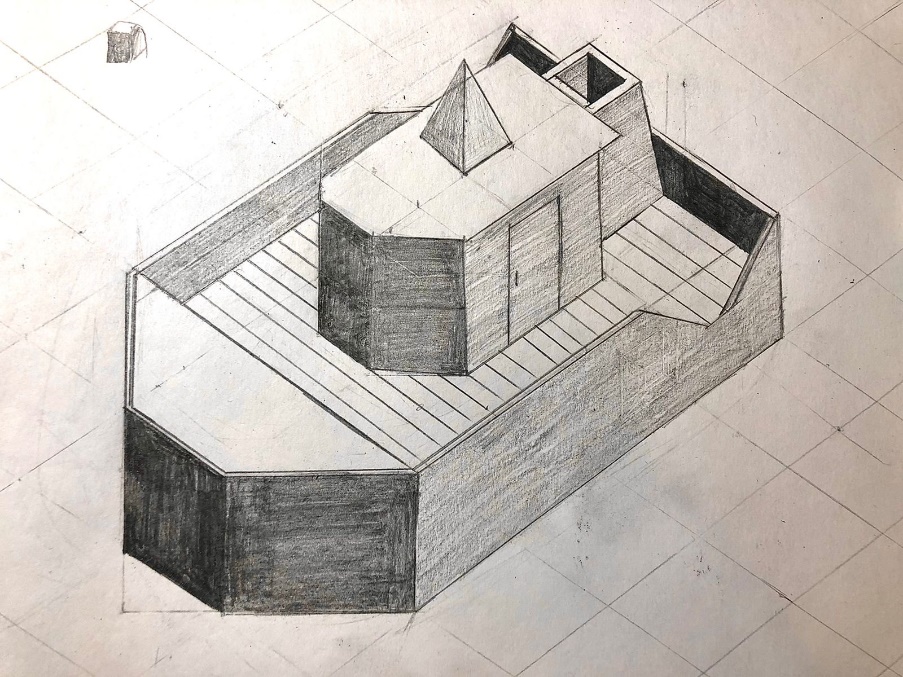 Изометрия склоны техника
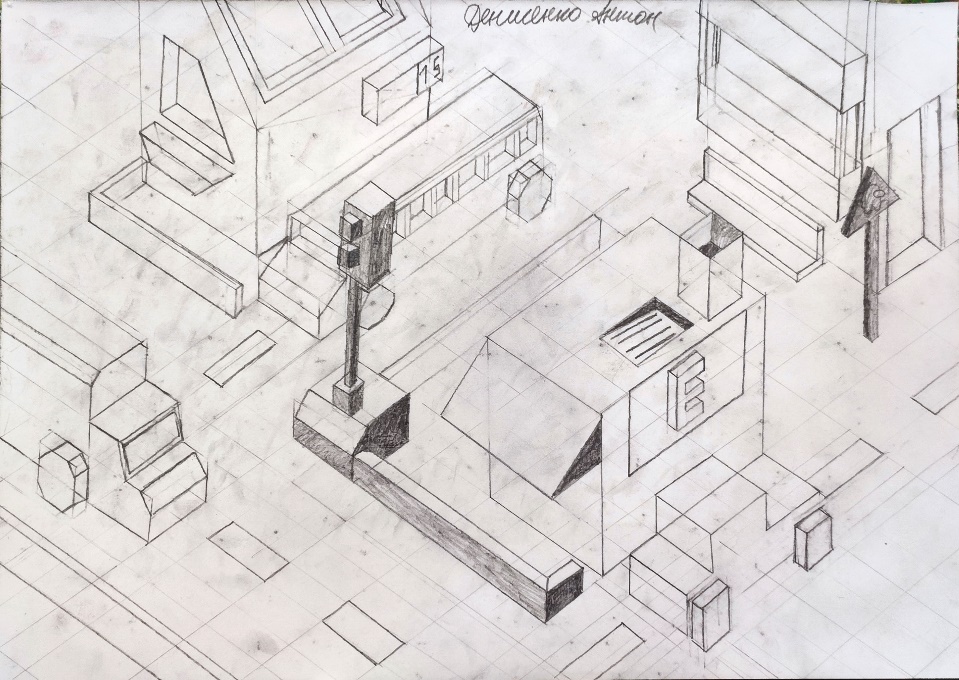 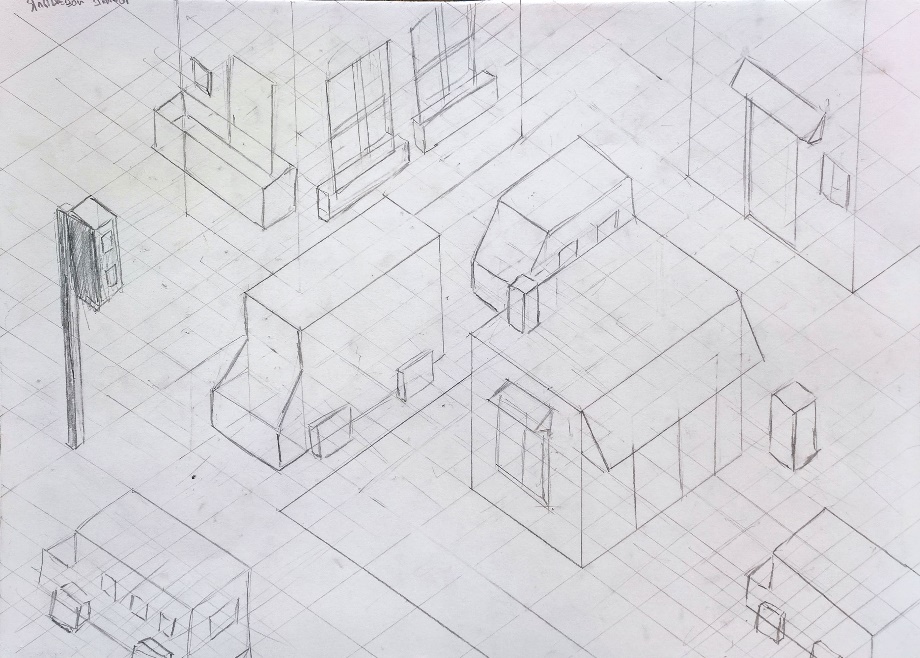 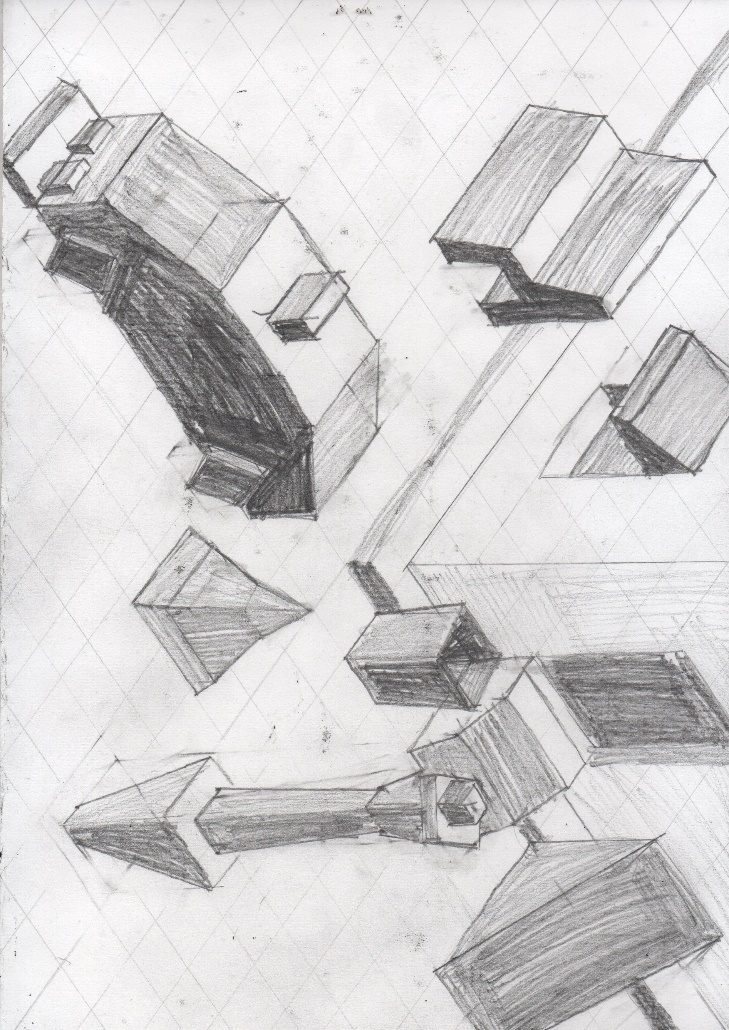 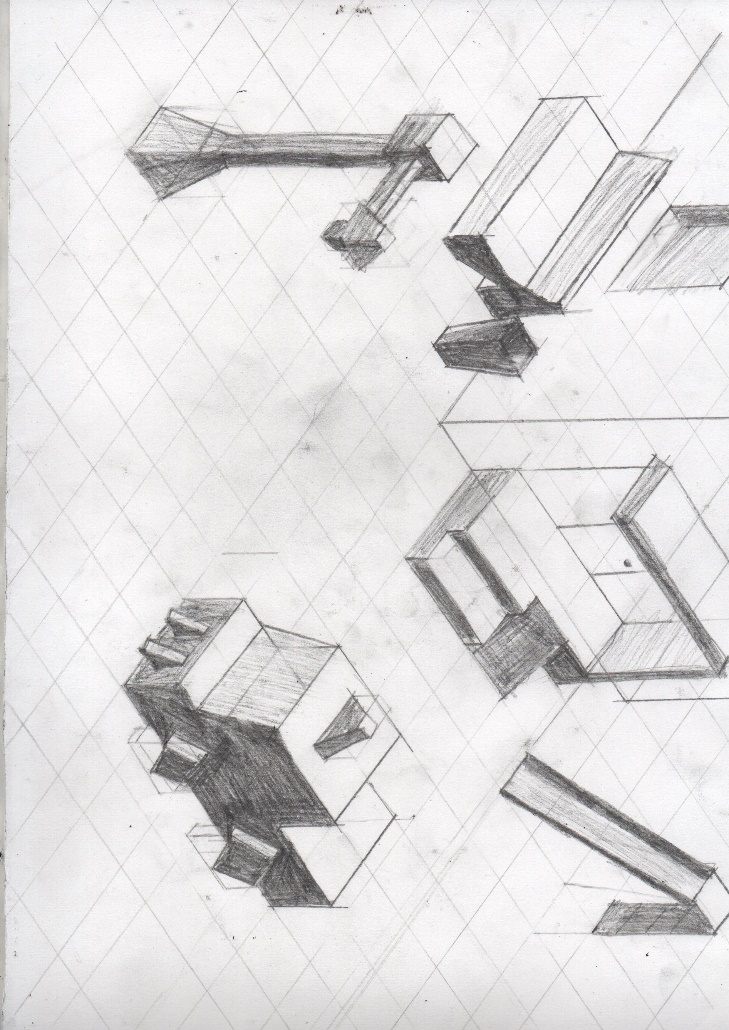 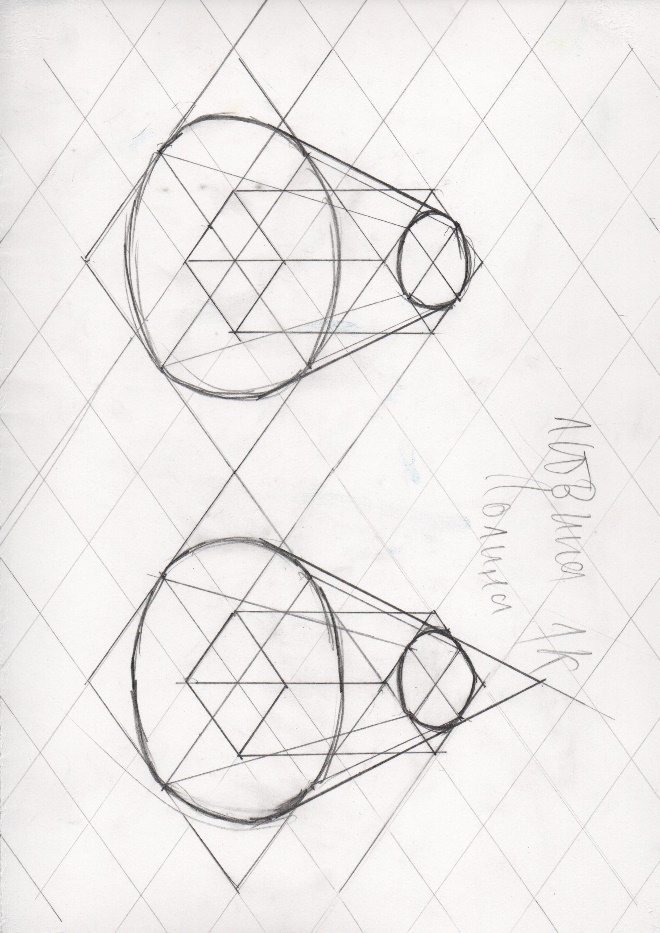 Изометрия скругление
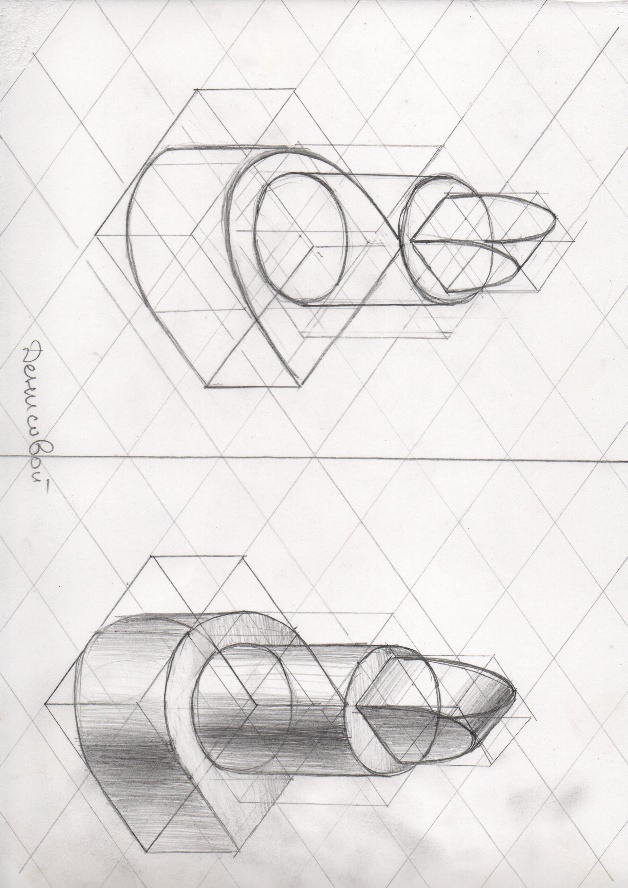 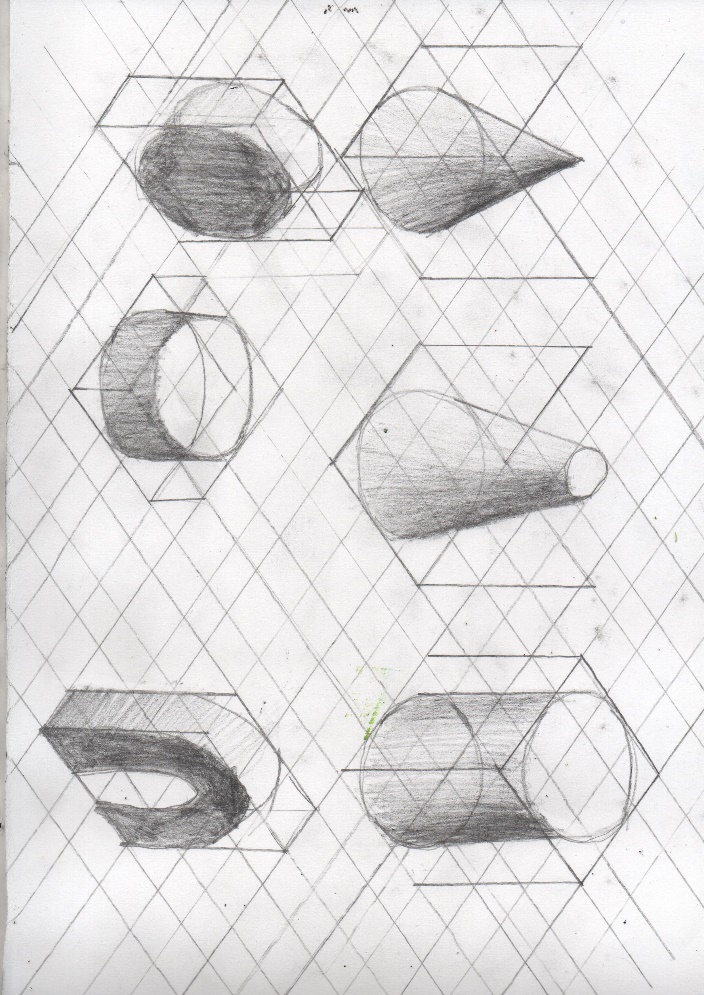 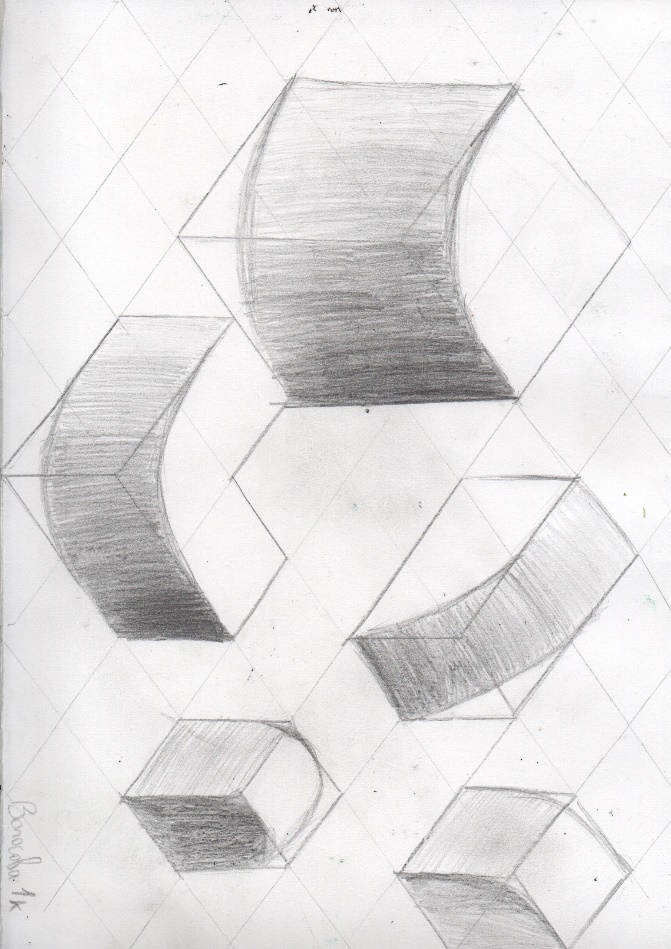 Изометрия скругление буквы
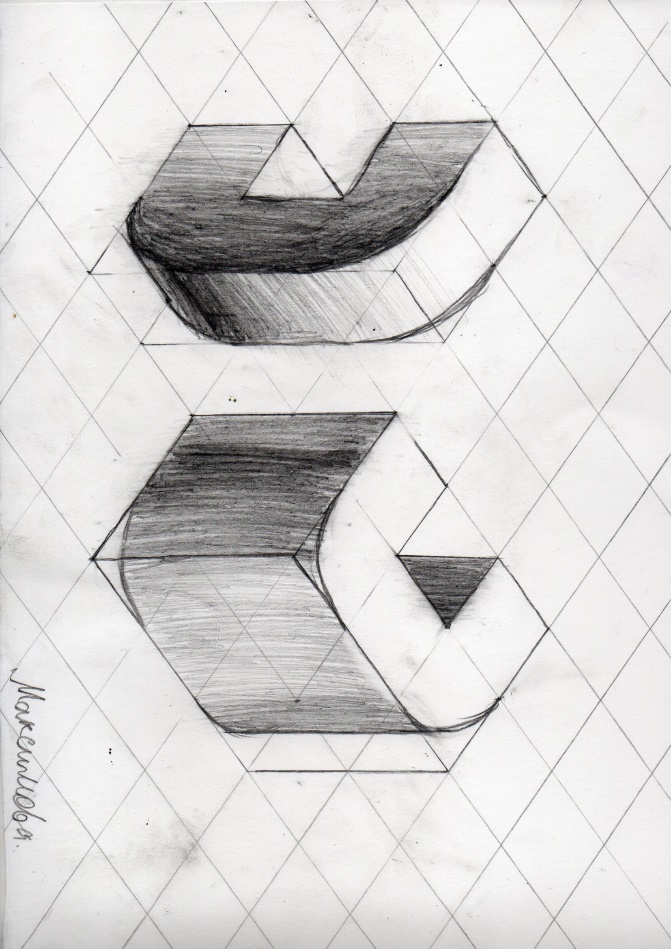 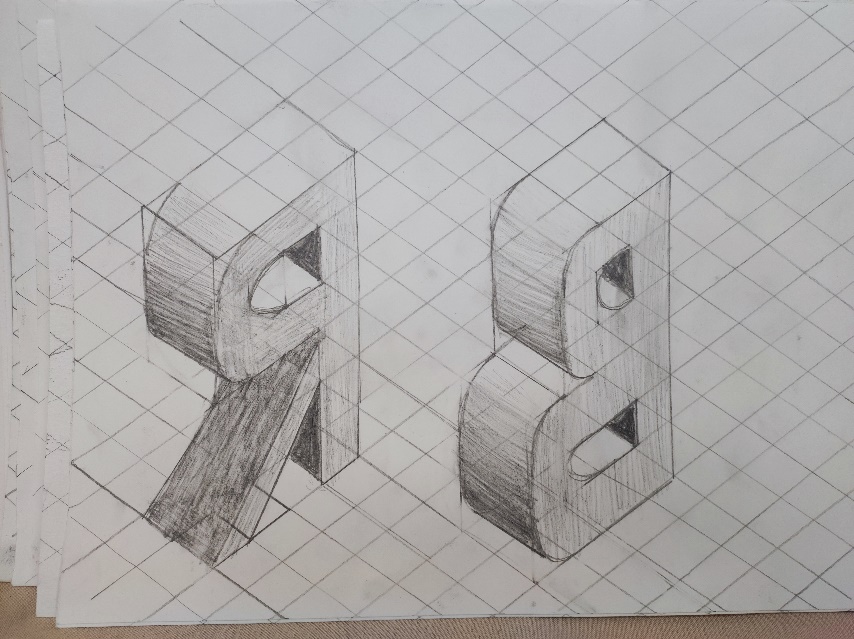 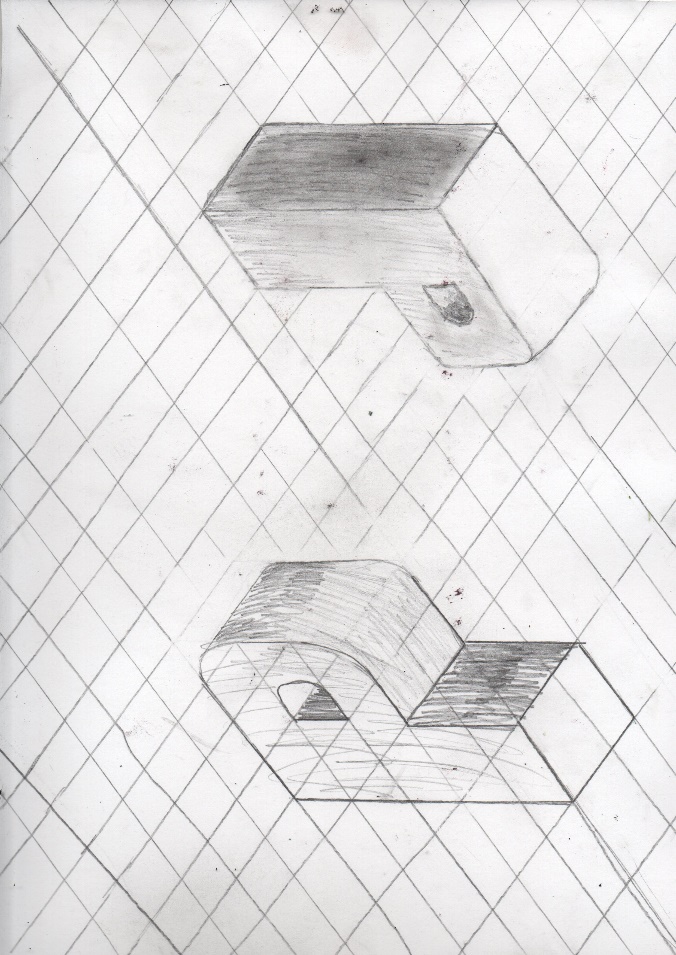 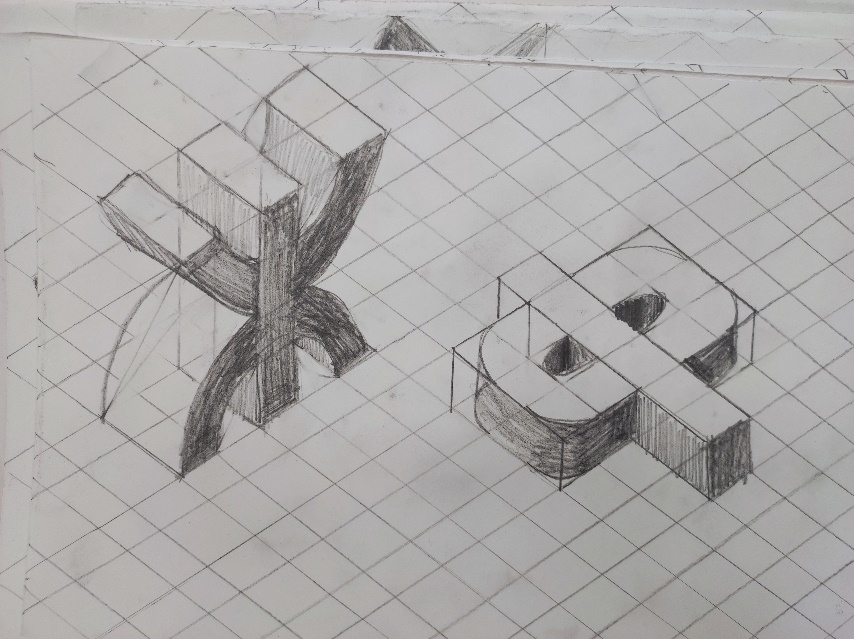 Изометрия скругление техника
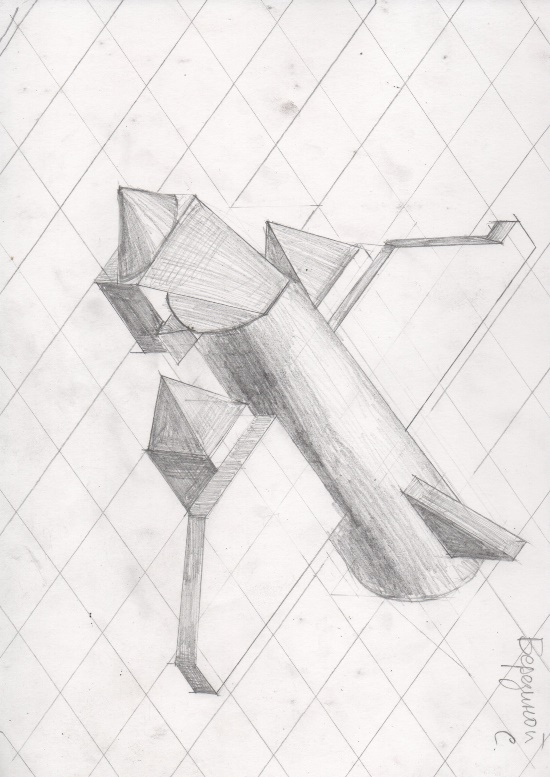 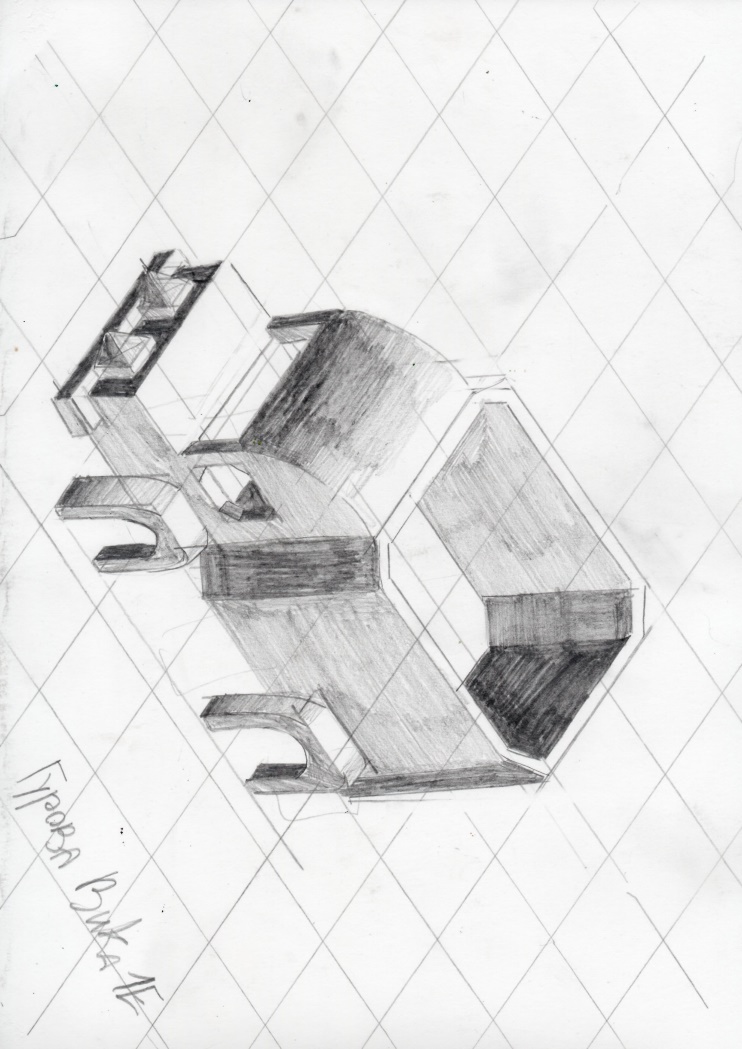 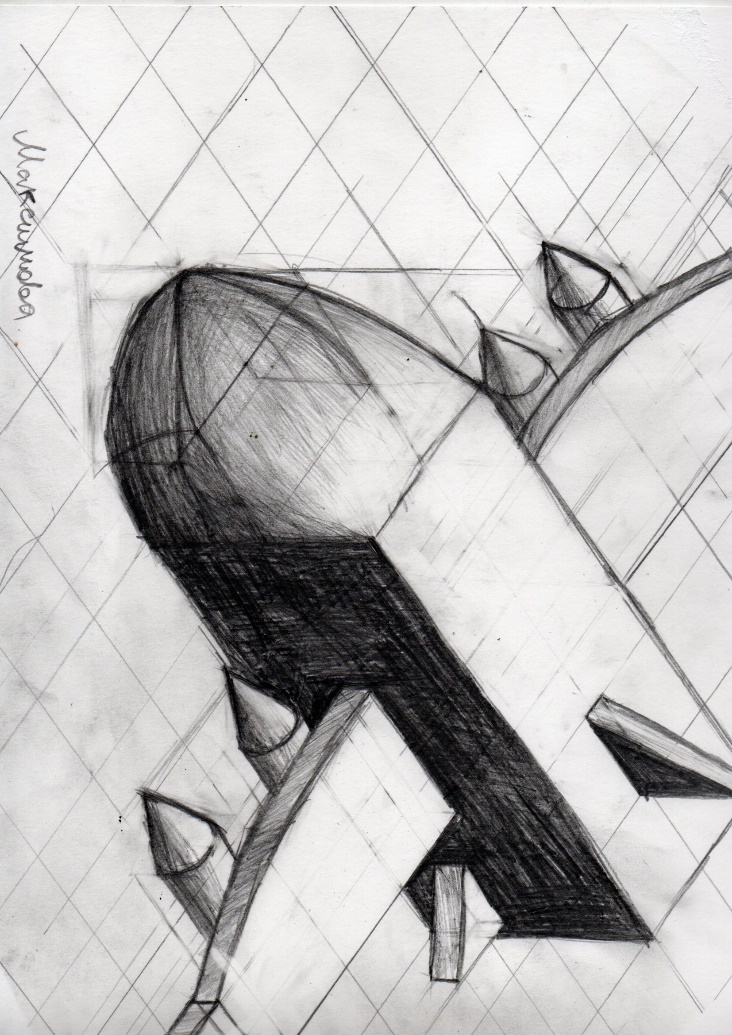 Изометрия скругление город
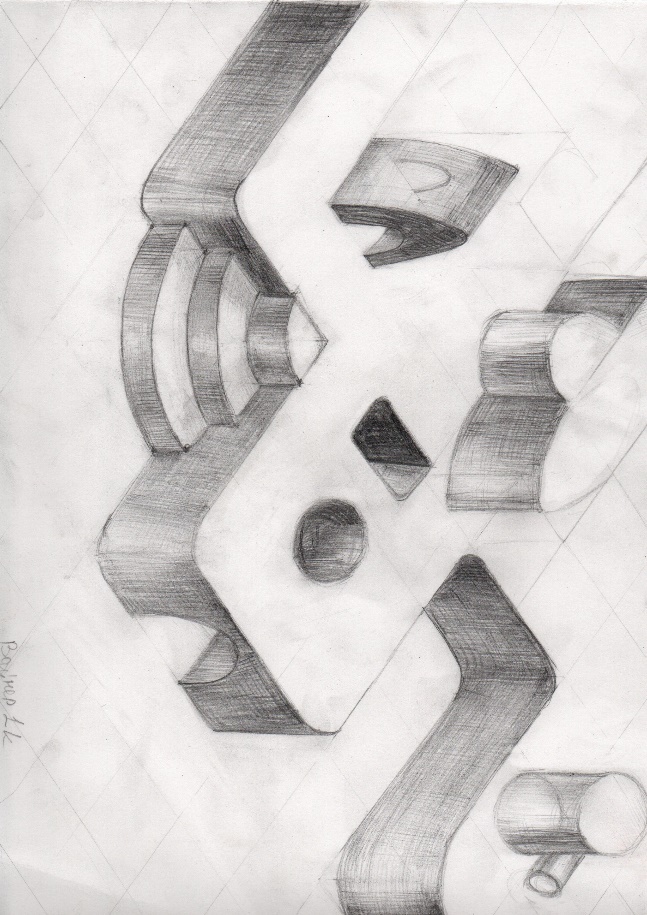 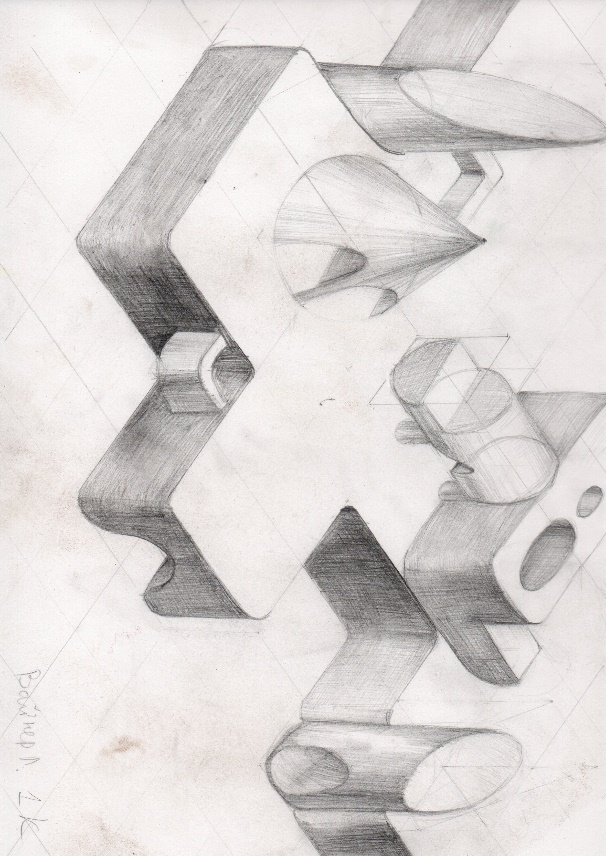 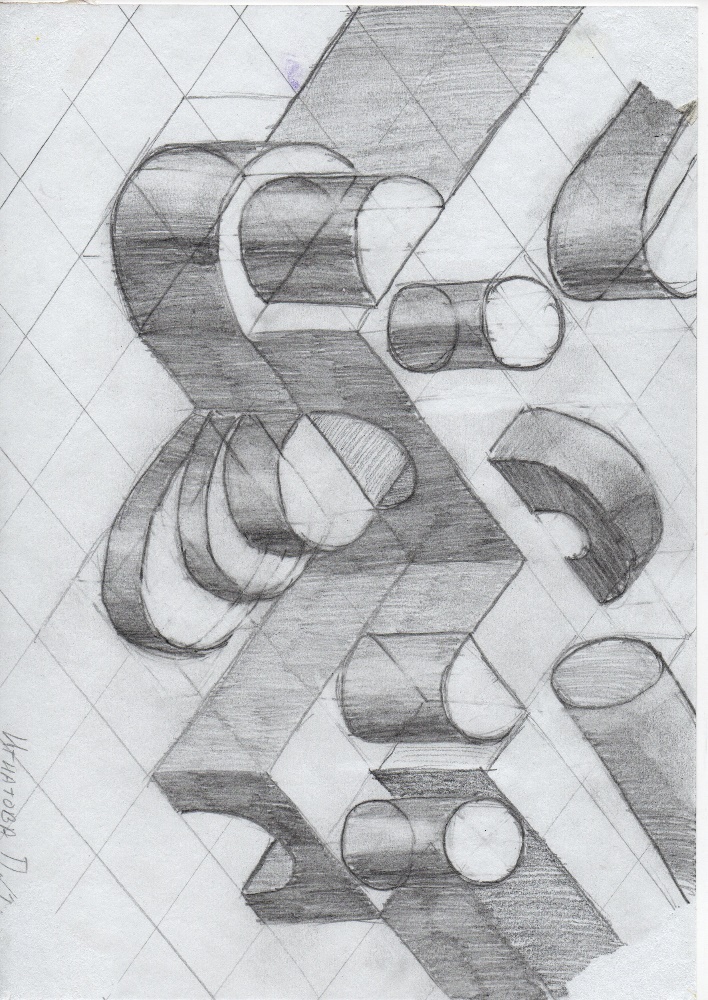 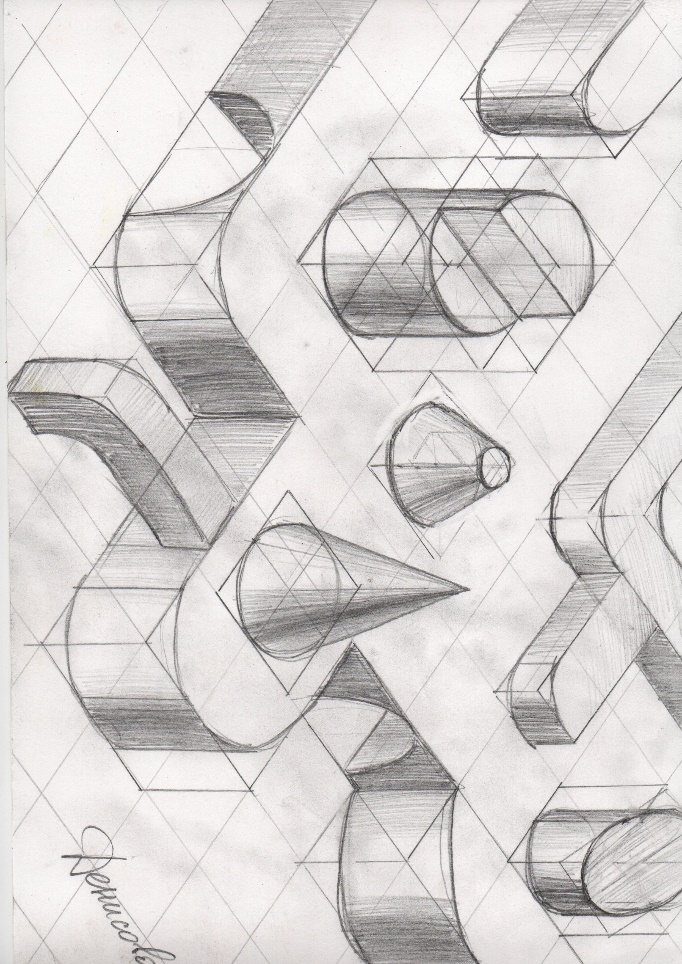